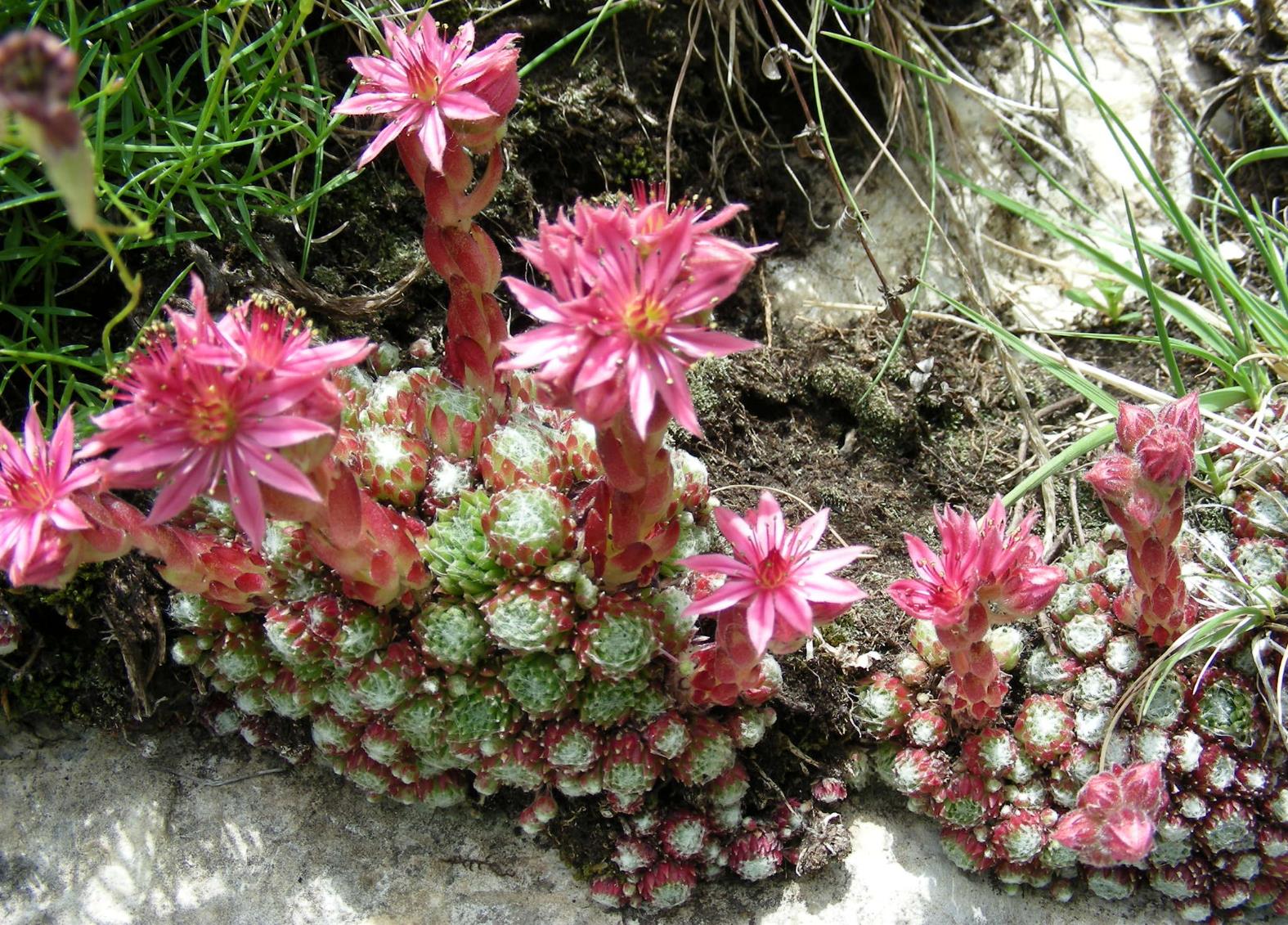 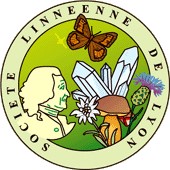 Les
Crassulacées

Atelier de perfectionnement
22 sept. 2022
Jean-Luc Macqueron
[Speaker Notes: Sempervivum arachnoideum : joubarbe à tomentum + ou moins dense    on en reparlera]
Les Crassulacées  
Cette famille comprend dans le monde 40 genres, environ 1500 espèces

Pour présenter cette famille nous avons utilisé :
Flora Gallica (J-M. Tison, B. de Foucault)
Flore de la France méditerranéenne (J-M. Tison, P. Jauzein, H. Michaud)
Flora alpina (D. Aeschimann et coll.)
Botanique systématique (Judd & coll.)       Le régal végétal  V1 (F. Couplan  p 140-141)
Crassus = épais, les plantes de cette famille ont toutes les parties herbacées épaisses, charnues, succulentes ; feuilles généralement simples et sans stipules. Nombre de ces plantes « grasses » ornementales sont cultivées et souvent comestibles. Ovaire supère à carpelles libres ou soudés à la base, en même nombre que les pétales. Les fruits sont des follicules.
Métabolisme de l’acide crassuléen (CAM), présence de tannins, souvent d’alcaloides et parfois de composés cyanogénique.

La joubarbe des toits (barbe de Jupiter) devait détourner la foudre, lancée par Jupiter, des toits sur lesquels elle était plantée
[Speaker Notes: Le métabolisme acide crassulacéen (CAM, pour crassulacean acid metabolism) est un type de photosynthèse qui permet à certaines plantes terrestres chlorophylliennes de fixer le carbone. Ce métabolisme d'assimilation chlorophyllienne crassuléenne concerne les plantes grasses présentant des caractères de crassulescence (forme biologique végétale ayant une concentration élevée du suc vacuolaire, conférant à la plante son aspect charnu) comme les cactées ou les euphorbes, ainsi que de nombreux xérophytes et épiphytes vivant dans des environnements qui peuvent être périodiquement très pauvres en eau, comme les déserts. Le nom du métabolisme vient de la famille de la plante où il a été observé pour la première fois, soit chez les Kalanchoe de la famille des Crassulacées.

Ce métabolisme est à l'origine du goût parfois légèrement acidulé des plantes grasses dû à l'accumulation d'acide citrique, isocitrique et malique synthétisés la nuit et à la désacidification diurne progressive]
Graptopetalum paraguayense (Mexique)			Sedum palmeri  (Mexique)
Porcelaine
Les Crassulacées des balcons
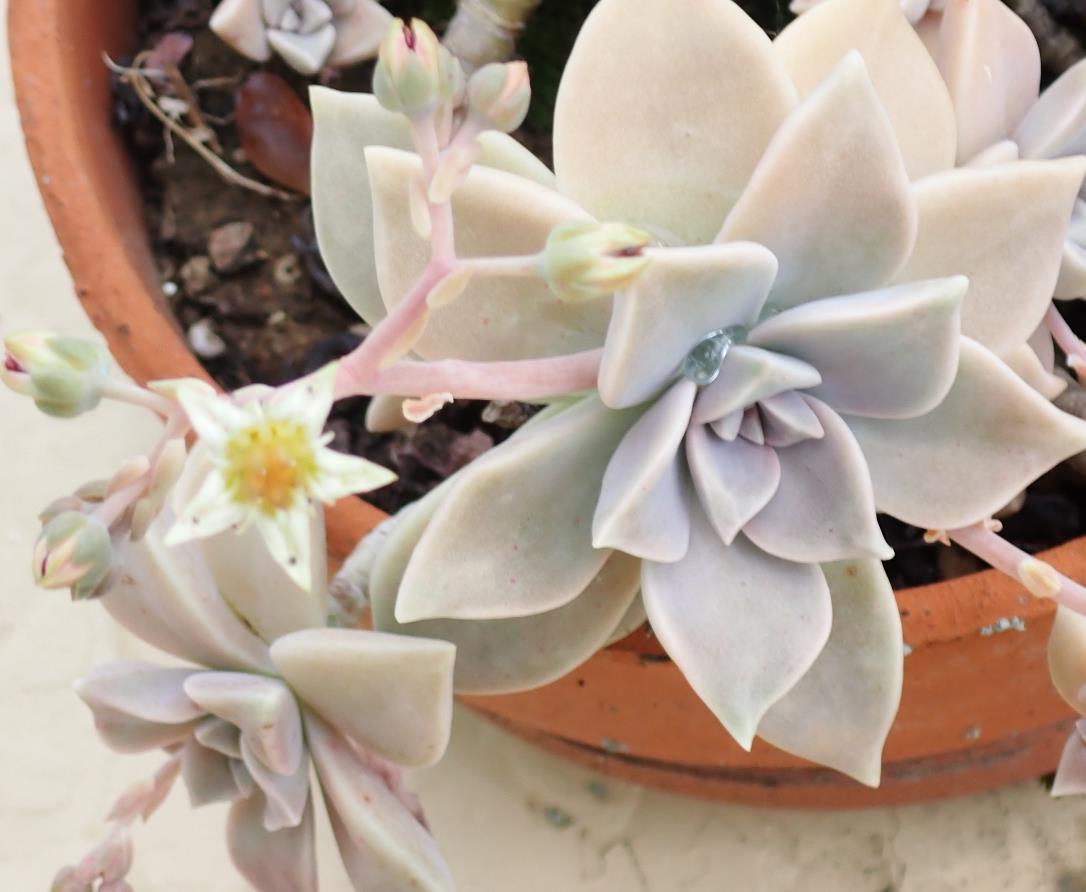 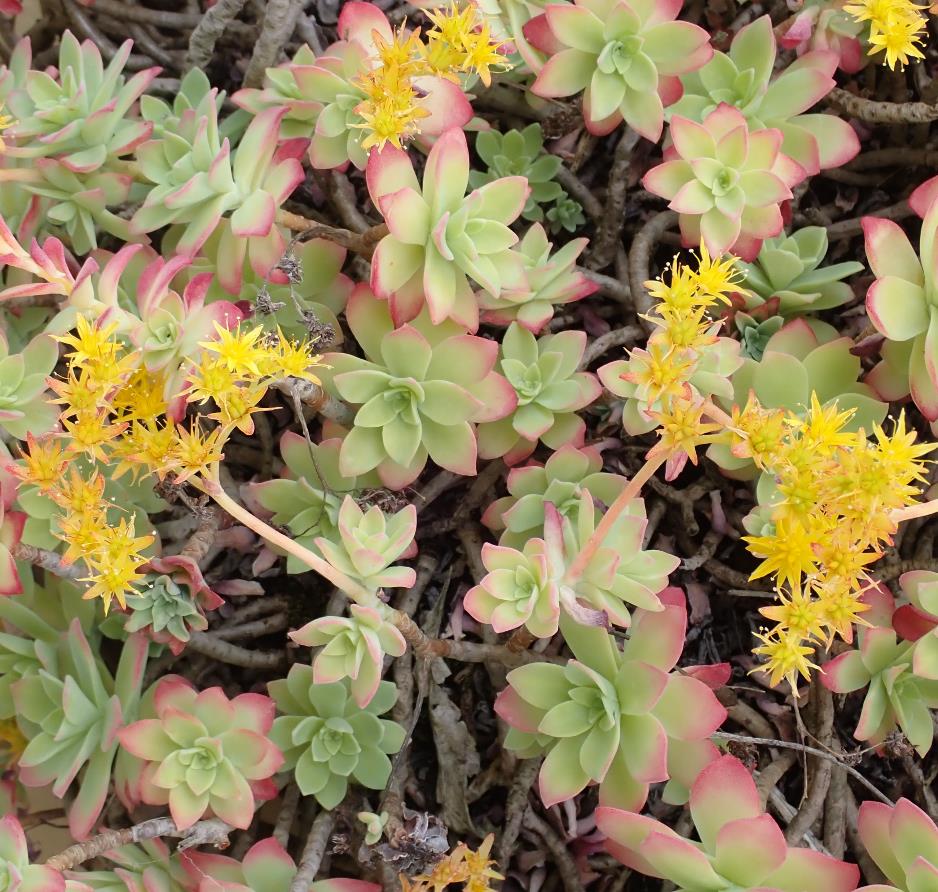 [Speaker Notes: Crassulacées des balcons : très nombreux cultivars !  Peu gélives, indestructives !!!]
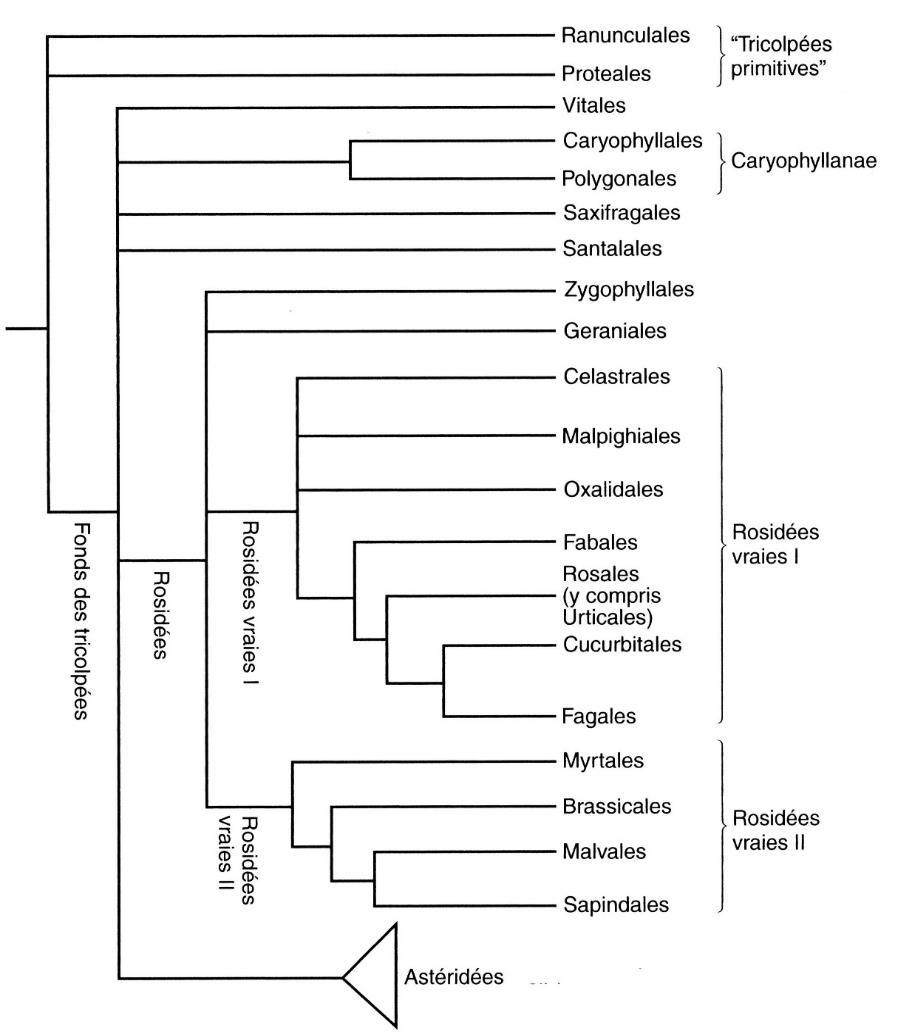 Paeoniaceae
Grossulariaceae
Haloragaceae
Saxifragaceae
Crassulaceae
Principaux clades au sein des tricolpées (dicotylées vraies)
[Speaker Notes: Voilà ce que nous donne la phylogénie
Dans l’ordre des Saxifragales nous citerons principalement 
La famille des Paeoniacea  (pivoines)
Les Glossulariaceae ( groseillers)
Les Haloragacées]
Caractéritiques des Crassulaceae

Plantes herbacées ou sous-arbrisseaux
Feuilles charnues simples sans stipules
Fleurs actinomorphes de 4 à 16 mères
Sépales et pétales libres ou soudés
Ovaire supère à n carpelles = n pétales
Chaque carpelle contient plusieurs graines
Le fruit est un follicule
[Speaker Notes: Dans les saxifragales quelles sont les caractéristiques des Crassulaceae

Comme le métabolisme CAM implique de faire d'importantes réserves d'acide malique à l'intérieur des cellules végétales, les plantes ayant ce métabolisme possèdent de grandes cellules, à rapport surface/volume faible. Ces grandes cellules peuvent alors contenir de grandes vacuoles remplies d'acides organiques (acide citrique, isocitrique et malique) et aussi, elles peuvent retenir de grandes quantités d'eau. Les plantes CAM ont également des feuilles et des tiges modifiées, qui ne possèdent pas beaucoup de stomates et qui ont une cuticule épaisse afin de réduire au maximum les échanges gazeux de vapeur d'eau avec l'extérieur. C'est surtout dans leurs feuilles charnues que les plantes CAM font leurs réserves d'acide malique, car ce sont les cellules des feuilles qui possèdent de grosses vacuoles.

La nuit : fixation de CO2 en oxaloacétate (OA) grâce à la PEP carboxylase (PEPc) ; OA est réduit en malate (M) puis stocké sous forme d' acide malique (AM). Le jour : reconversion d'AM en M, utilisé dans le cycle de Calvin (CC).]
Clé simplifiée des Crassulacées limitée à la  flore de France  (10 genres)

1 - feuilles toutes opposées, perfoliées, gaines soudées 2 à 2    n ét.= n sép.                         Crassula
1’- feuilles non opposées ou opposées non perfoliées, ét.= 2xsép.          	 2
         2 - feuilles à limbe pelté, inflorescence en grappe		          	 	Umbilicus
         2’ - feuilles basales sessiles ou subsessiles, inflor. cymeuse      	 3
	 3 - pétales soudés sur +50 %			           	 4
	      4 - feuilles obovales spatulées                                 	          		 Cotyledon	    
                    4’- feuilles linéaires subcylindriques                                          	 	Kalanchoe
               3’- pétales libres ou soudés sur moins de 40%	           	 5
	      5 - rameaux stériles à flles en rosette, fl. 8-18 sép. et pét.     6
		  6  - rameaux aériens ligneux, contour pyramidal                	 	Aeonium
		  6’ -  rameaux aériens non ligneux, cont.cyl.ou glob.          	 	Sempervivum
	      5’ – rameaux stériles non ttes en rosette, fl. 4-6 sép.et pét.	 7
		  7 -    géophytes, flles souvent dentées, planes             8
			8  - fl. pentamères, hermaphrodites				Hylotelephium
			8’ - fl. tetramères plante dioïque				Rhodiola
		  7’ -  Thérophytes ou chaméphytes			 9
			9  -  flles cuneiformes, planes, dentées ou anguleuses     	Phedimus
			9’ -  flles linéaires à ovales, entières			     	Sedum
[Speaker Notes: Nombreuses crassulacées cultivars proposées dans les jardineries .
Echeveria et Graptopetalum ne se sont pas encore trop échappés des jardins
Sedum Palmeri (Mexique), Graptopetalum paraguayense (du Mexique !) porcelaine sur notre terrasse
Crassula-Tillaa : un clade bien à part

Cette clé doit être distribuée aux participants]
Genre  Crassula L.    (incl. Tillaea L.)

Feuilles opposées, à bases plus ou moins soudées, les 2 espèces indigènes sont des plantes annuelles minuscules,
 peu charnues, vite rougissantes, fleurs à peine visibles        n étam. =  n sép.

Crassula tillaea : vue à Malleval (Loire) avec régis Delaigue (2000-2004) sur sable-gravier siliceux RR
Crassula vaillantii  : vue dans des mares temporaires sur ryolithes, au dessus des gorges du Blavet (Var) R

Crassula helmsii  : vue en bordure du lac des Allivoz (Parc Miribel-Jonage) : espèce naturalisée en forte expansion
Origine Australie et Nlle Zélande, plante herbacée biannuelle ou vivace dont les organes de survie sont immergés

Par contre Crassula muscosa est une espèce vivace d’Afrique australe, cultivée et vendue en jardinerie : plante ornementale d’intérieur, ligneuse, feuilles coriaces densément imbriquées sur 4 rangs.
Naturalisée en N. Corse et Roussillon RR 0-50m.
[Speaker Notes: Comme Sedum, mais feuilles opposées à bases plus ou moins soudées, chez nous espèces annuelles minuscules
Fleurs de type 3-4 avec 3-4 étamines
Tillaea : nom du genre par Linné (voir Coste) mais aussi avec le genre Crassula !!!]
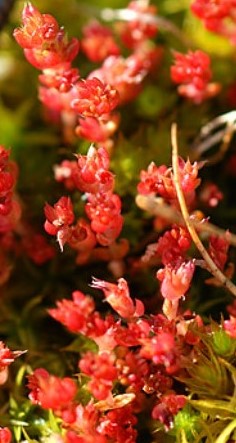 Crassula tillaea Lest.-Garl.
 (Tillaea muscosa L.)
Fleurs sessiles trimères
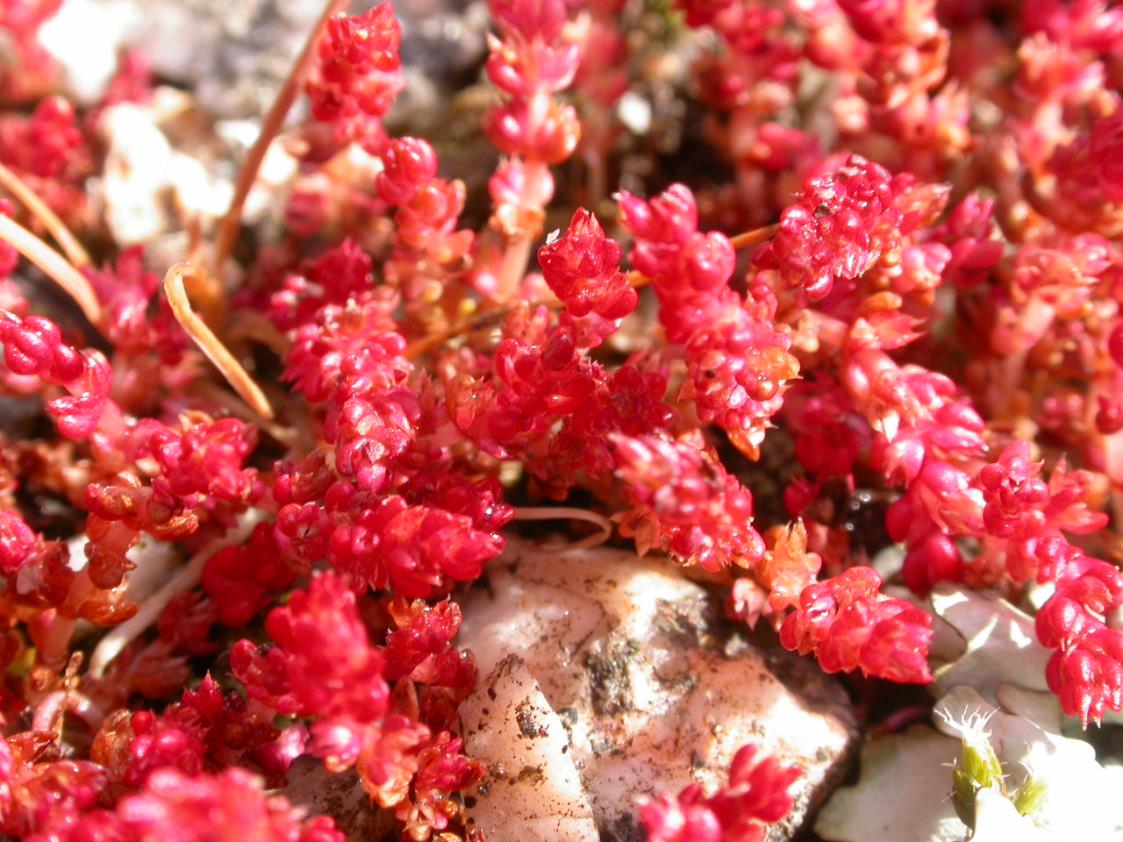 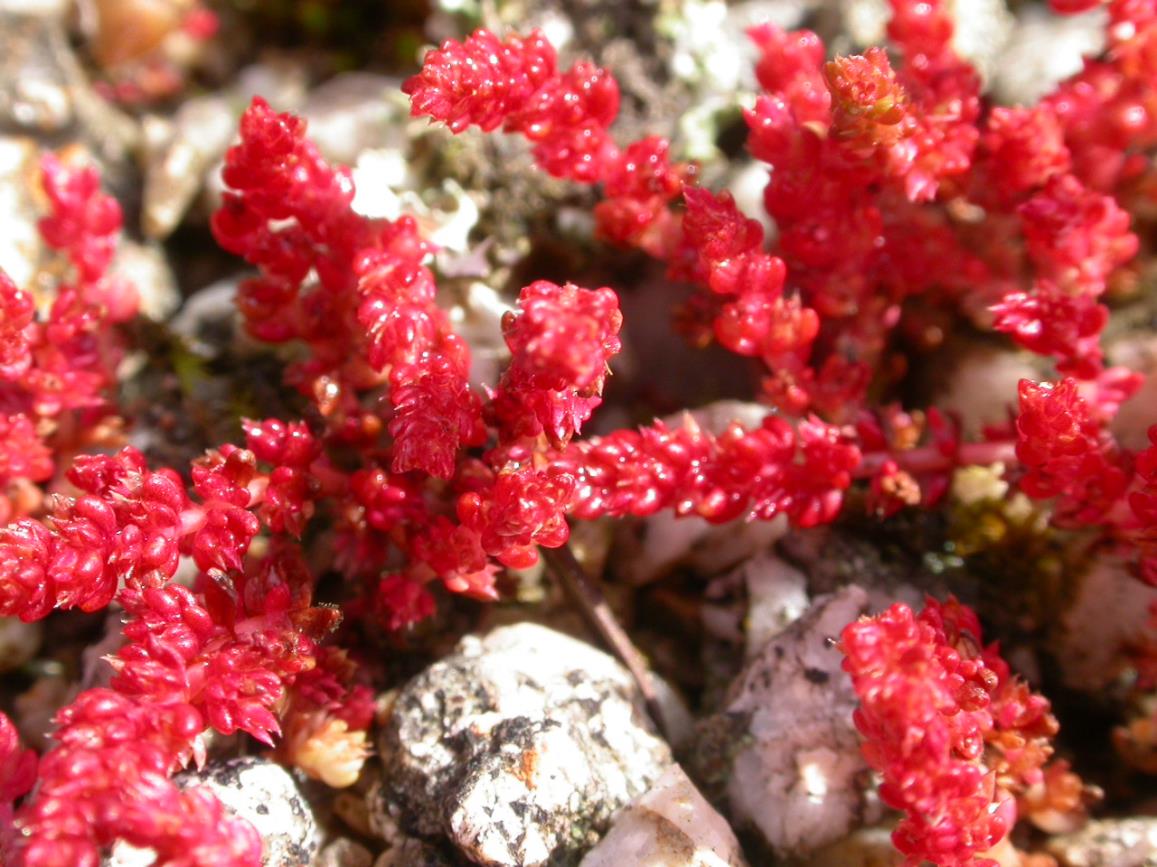 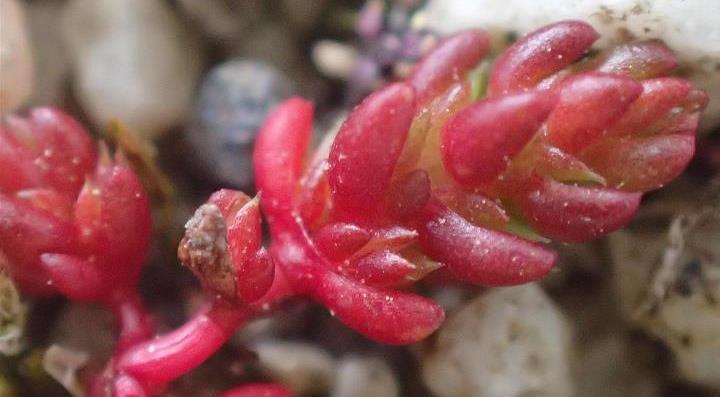 [Speaker Notes: Malleval Loire]
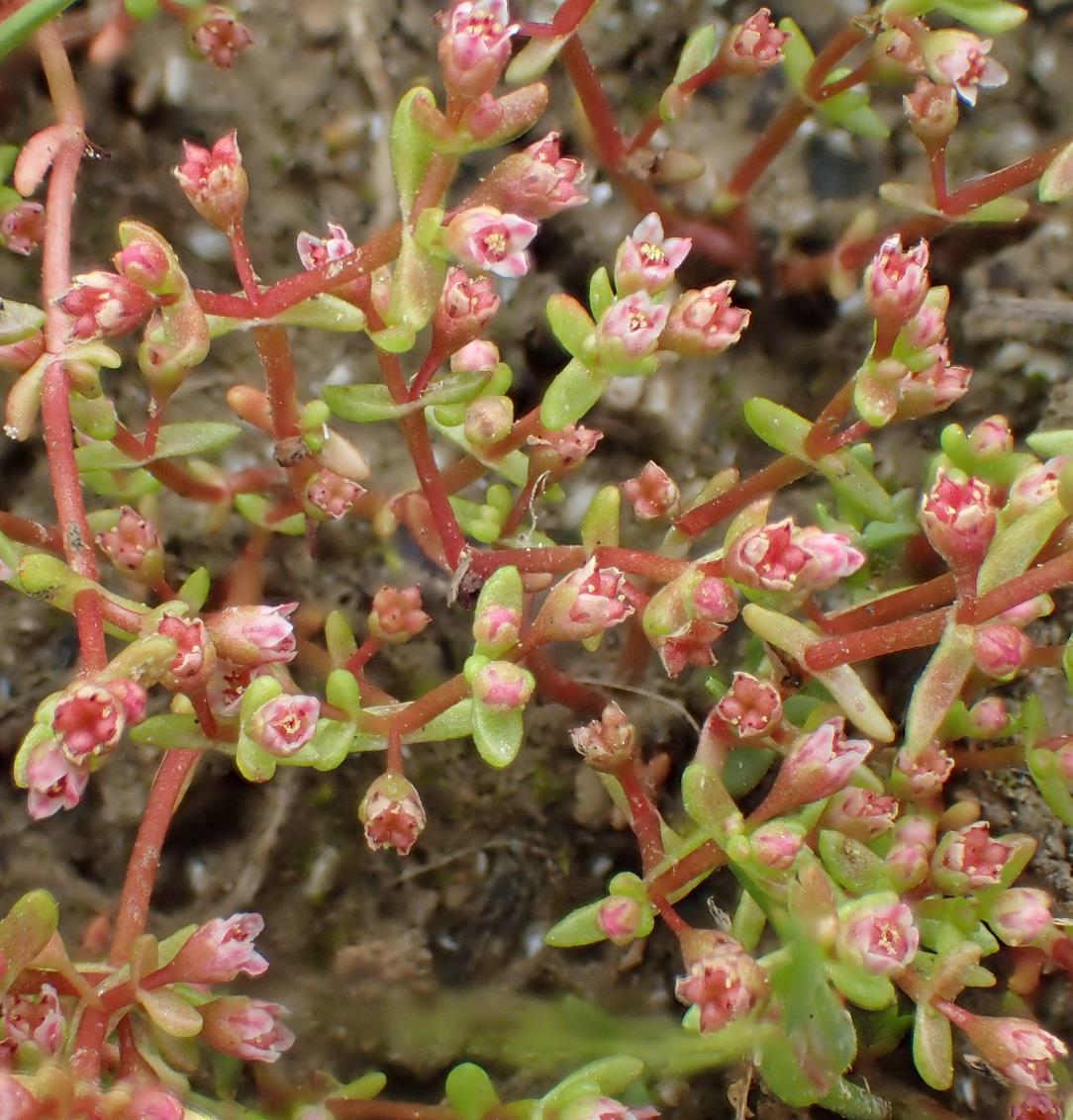 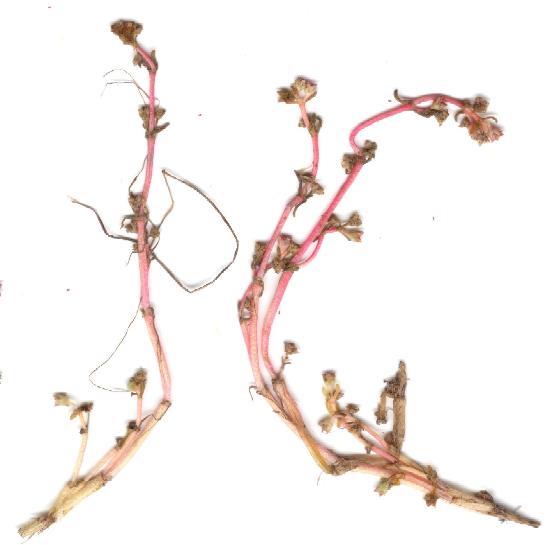 Crassula vaillantii (Willd) Roth
Fleurs tetramères
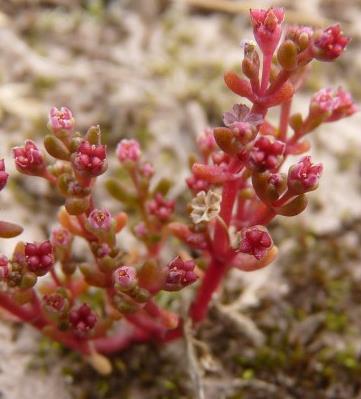 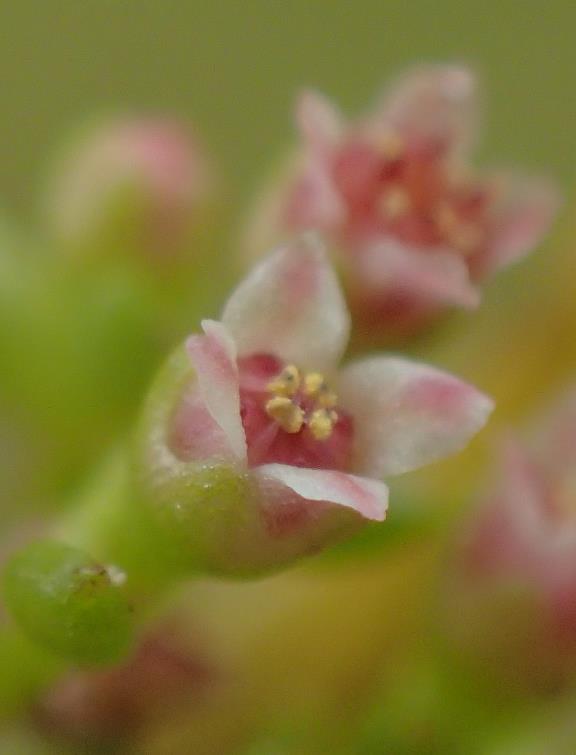 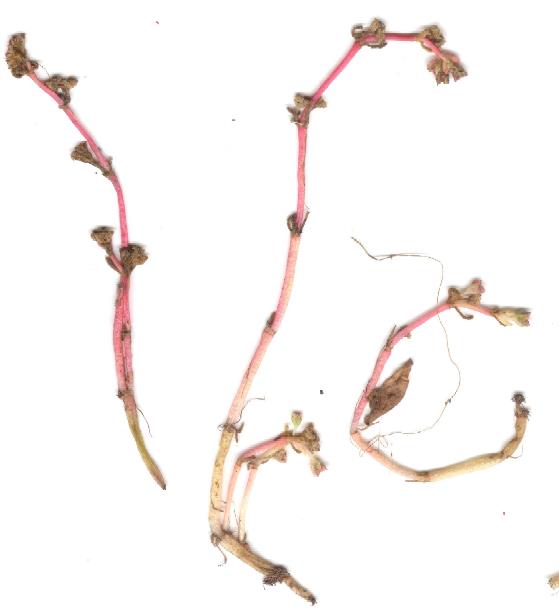 [Speaker Notes: mares temporaires sur ryolithes Var]
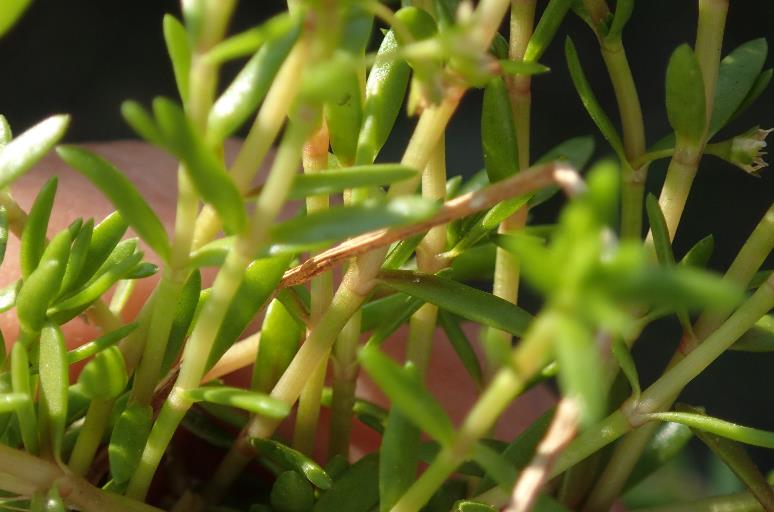 Crassula helmsii  (T. Kirk) Cockayne
Fleurs tetramères
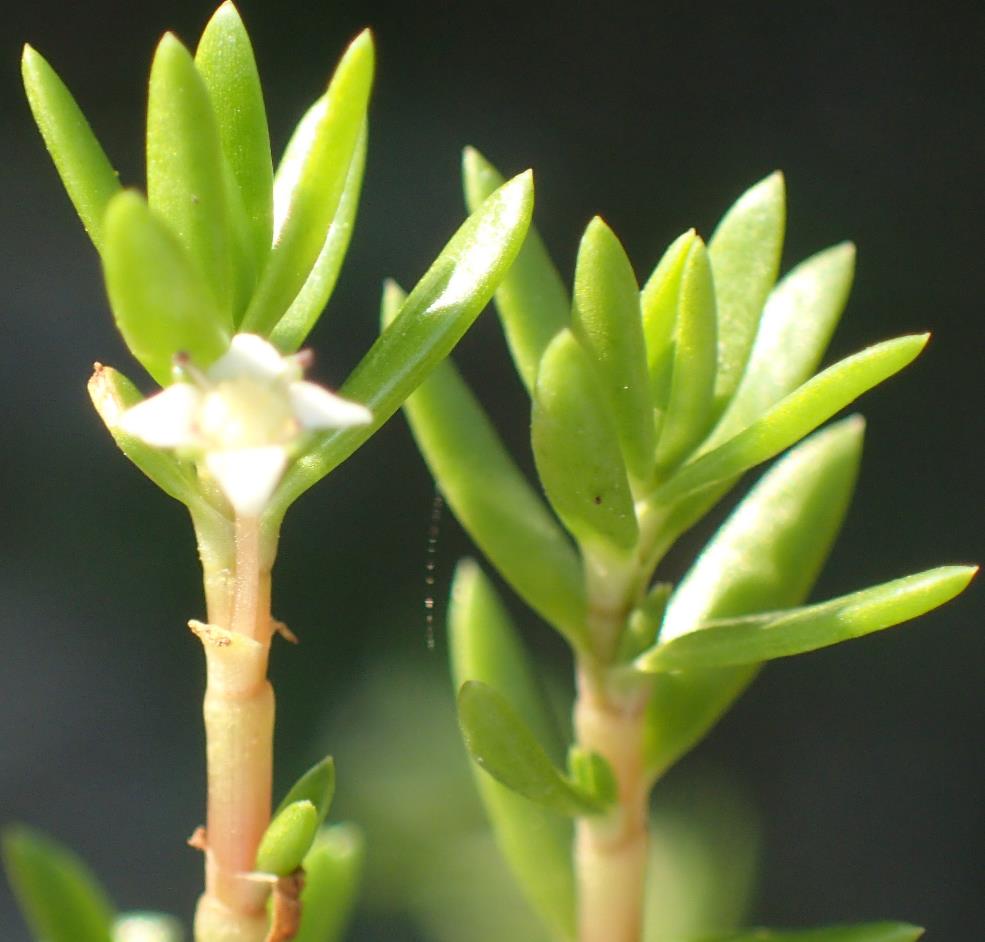 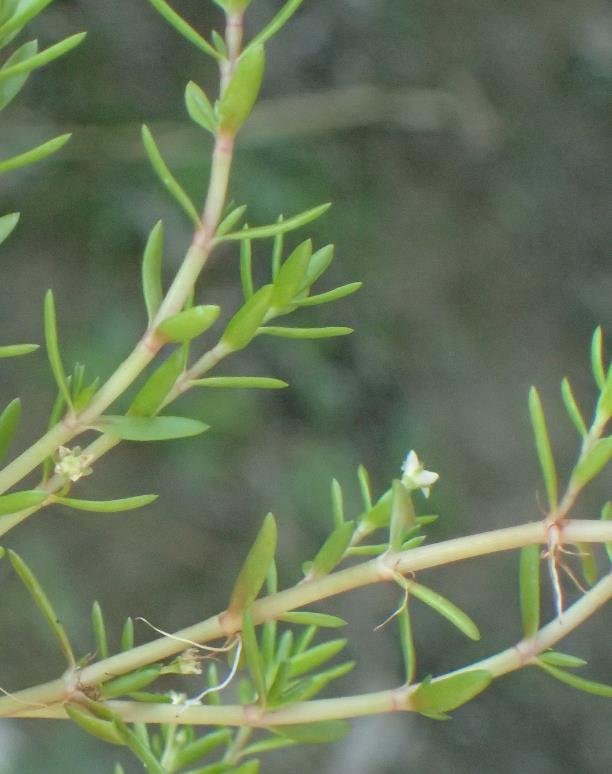 [Speaker Notes: Lac des Allivoz Miribel-Jonage , plante herbacée biannuelle ou vivace dont les organes de survie sont immergés]
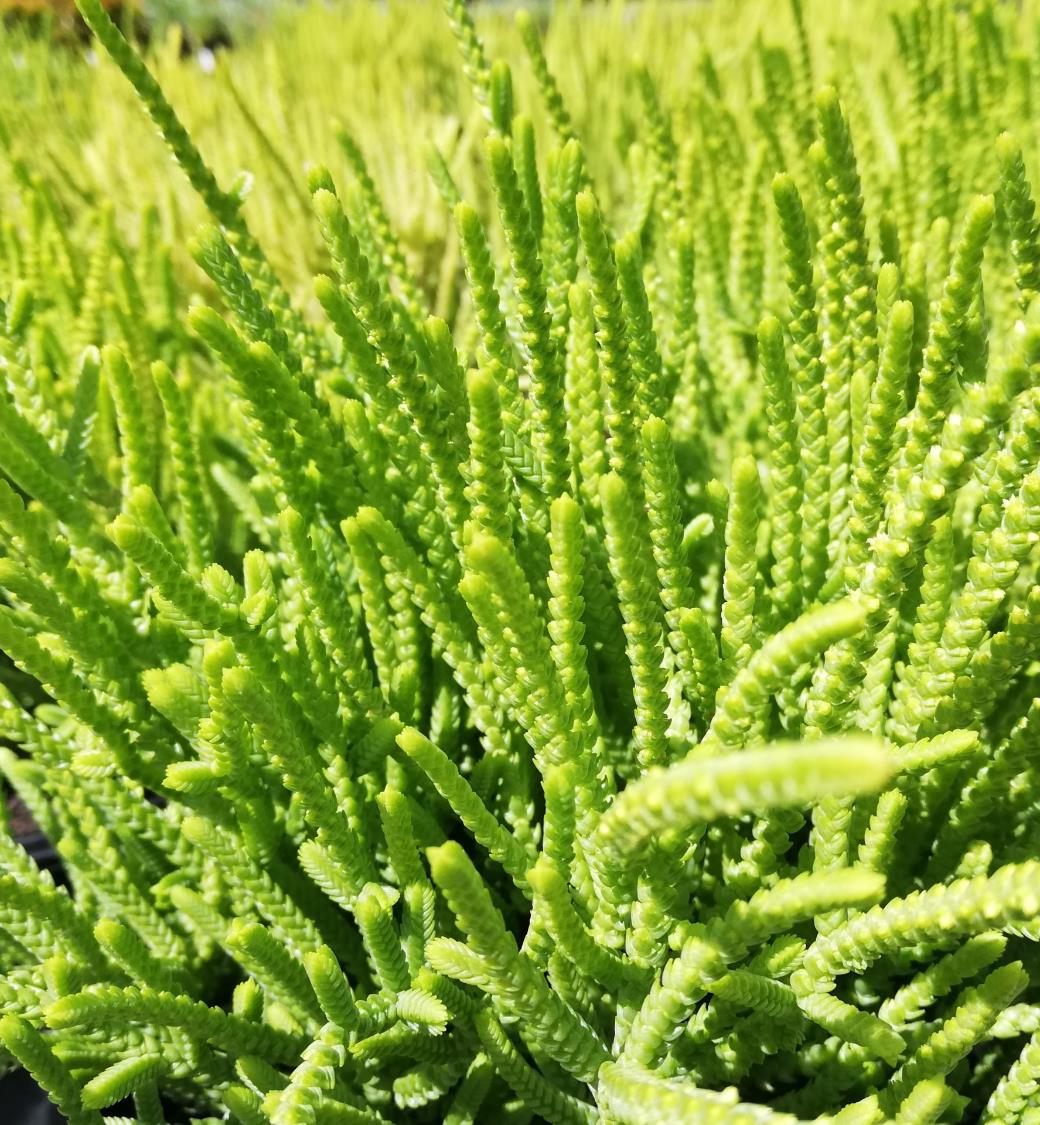 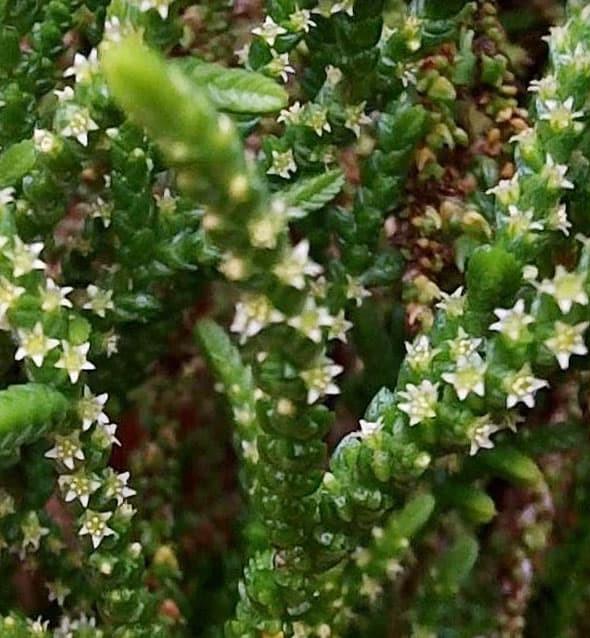 Crassula muscosa L.    cultivée
Fleurs pentamères
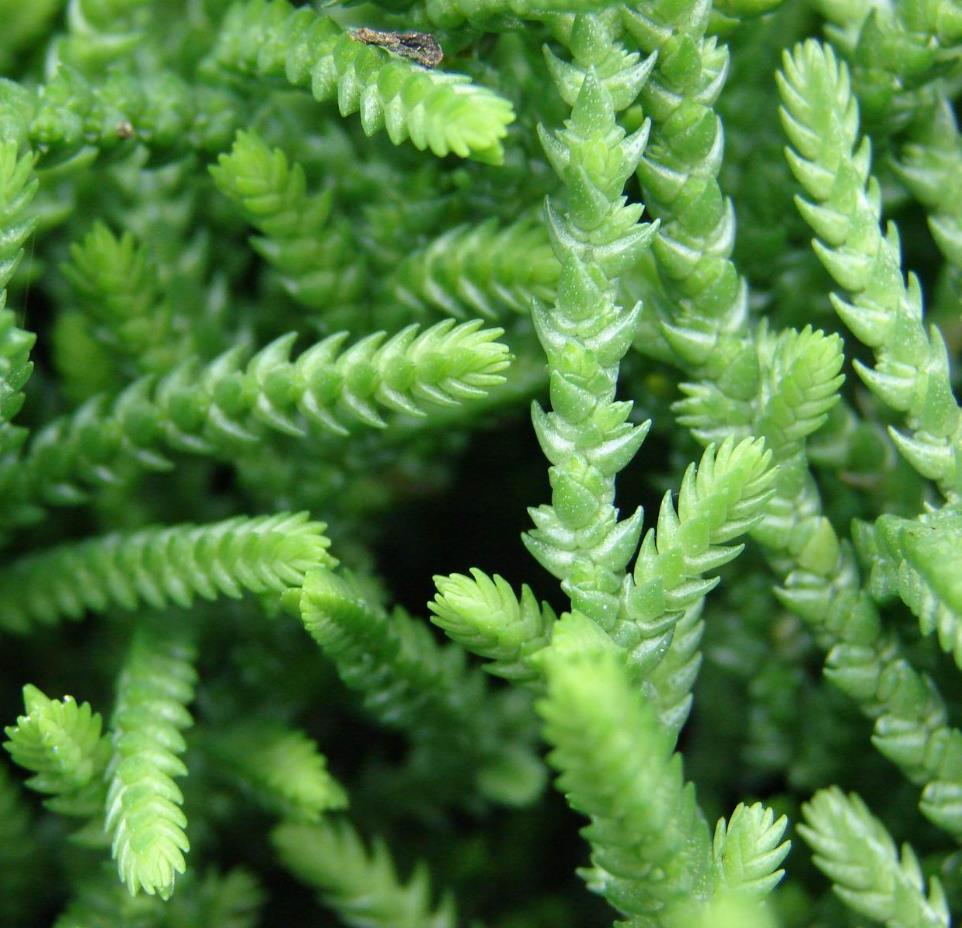 [Speaker Notes: C. Lycopodioides Lam.   !]
Résumé du genre Crassula
Feuilles opposées, à bases plus ou moins soudées,
 les 2 espèces indigènes sont des plantes annuelles minuscules,
 peu charnues, vite rougissantes,
 fleurs à peine visibles 3,4,5 mères
n étamines = n sépales
Clé simplifiée des Crassulacées limitée à la  flore de France  (10 genres)

1 - feuilles toutes opposées, perfoliées, gaines soudées 2 à 2    n ét.=n sép.                         Crassula
1’- feuilles non opposées ou opposées non perfoliées, n ét. = 2n sép.       2
         2 - feuilles à limbe pelté, inflorescence en grappe		          	 	Umbilicus
         2’ - feuilles basales sessiles ou subsessiles, inflor. cymeuse      	 3
	 3 - pétales soudés sur +50 %			           	 4
	      4 - feuilles obovales spatulées                                 	          		 Cotyledon	    
                    4’- feuilles linéaires subcylindriques                                          	 	Kalanchoe
               3’- pétales libres ou soudés sur moins de 40%	           	 5
	      5 - rameaux stériles à flles en rosette, fl. 8-18 sép. et pét.     6
		  6  - rameaux aériens ligneux, contour pyramidal                	 	Aeonium
		  6’ -  rameaux aériens non ligneux, cont.cyl.ou glob.          	 	Sempervivum
	      5’ – rameaux stériles non ttes en rosette, fl. 4-6 sép.et pét.	 7
		  7 -    géophytes, flles souvent dentées, planes             8
			8  - fl. pentamères, hermaphrodites				Hylotelephium
			8’ - fl. teramères plante dioïque				Rhodiola
		  7’ -  Thérophytes ou chaméphytes			 9
			9  -  flles cuneiformes, planes, dentées ou anguleuses     	Phedimus
			9’ -  flles linéaires à ovales, entières			     	Sedum
Genre   Umbilicus DC.    Ombilic, nombril de Vénus
Genre méditerranéen (environ 12 espèces), très caractéristique

Feuilles basales longuement pétiolées à limbe pelté ou réniforme
Pétales soudés sur plus de 70% de leur longueur, 

Umbilicus rupestris : feuilles basales à pétiole central, corolle penchée > 3 mm. de diamètre,
Inlorescence en grappe > à 50% de la plante, fleurs tubulaires pendantes.
Géophyte à tubercules – 0-1200m.alt., surtout sur silice,  midi large
 
Umbilicus horizontalis : feuilles basales peltées à pétiole excentré ou bien réniformes
Corolle < 3mm., horizontale, inflorescence < 50% de la plante
Géophyte à tubercule  sud-Corse, plutôt sur calcaire
Umbilicus rupestris
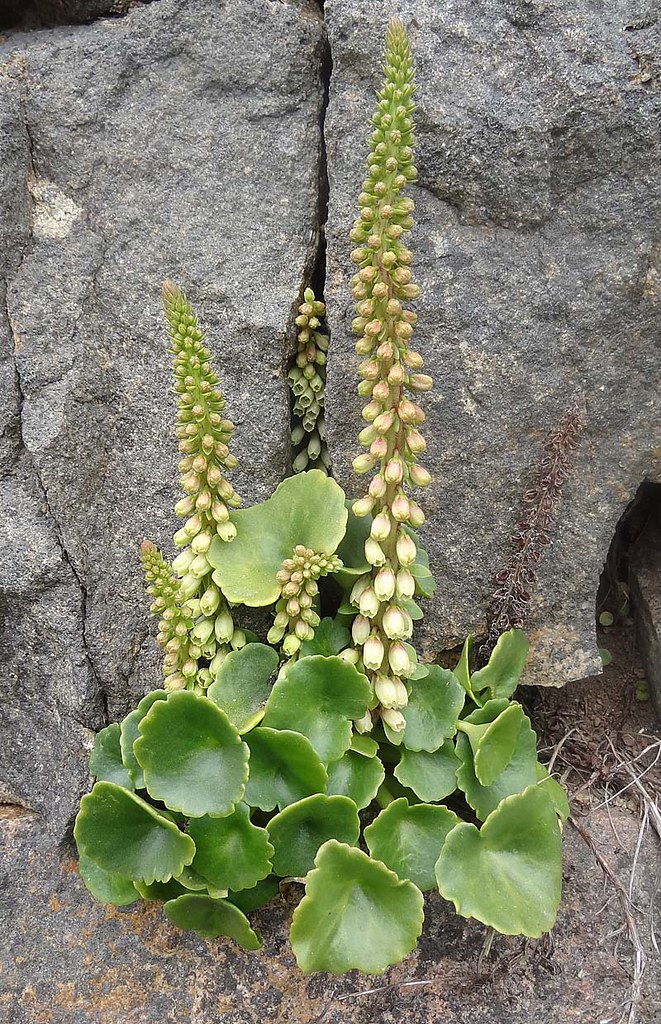 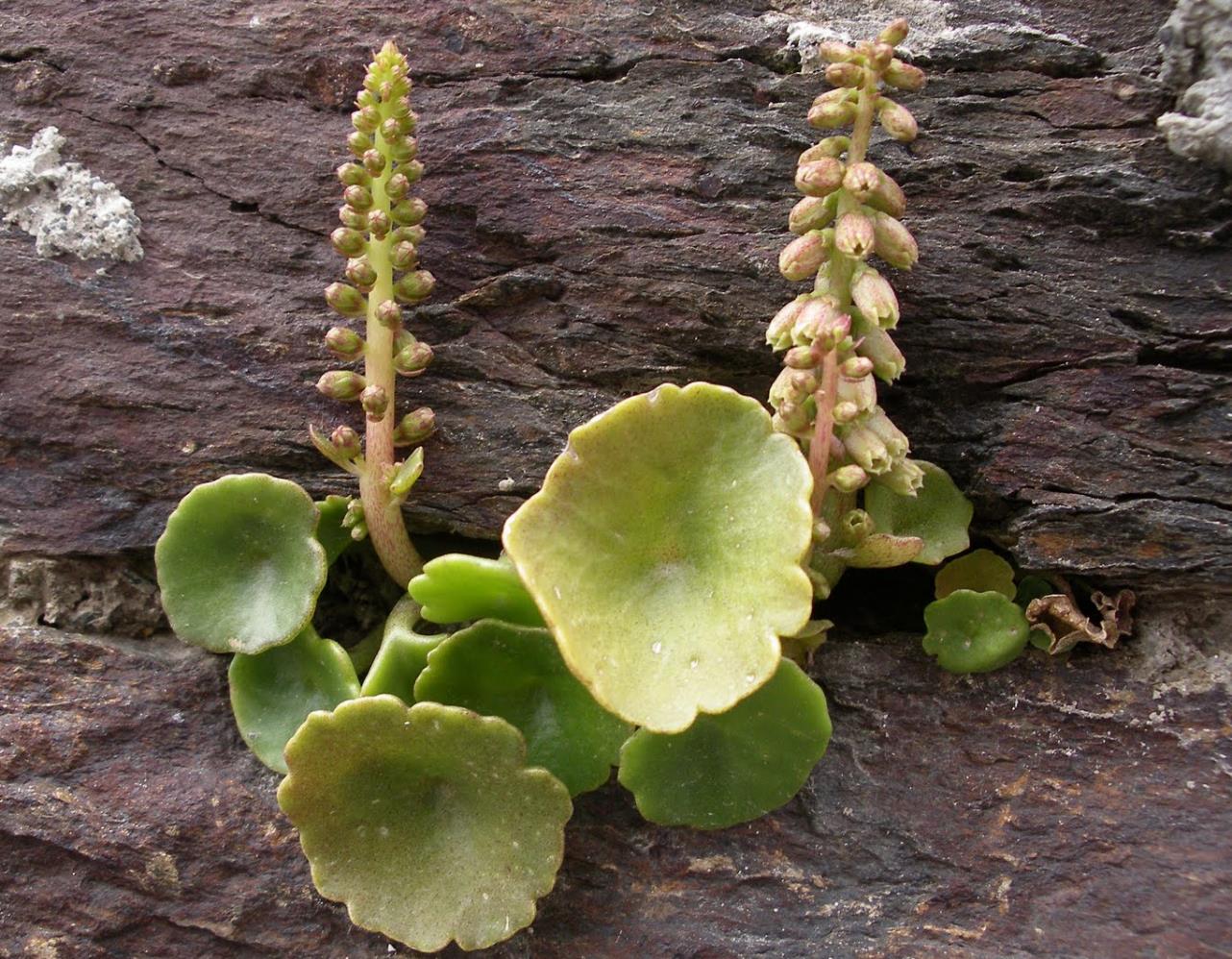 [Speaker Notes: Umbilicus rupestris terrain plutôt acide, rochers ombragés, vieux murs, fleurs tubulaires pendantes
Pétiole centré sous la feuille]
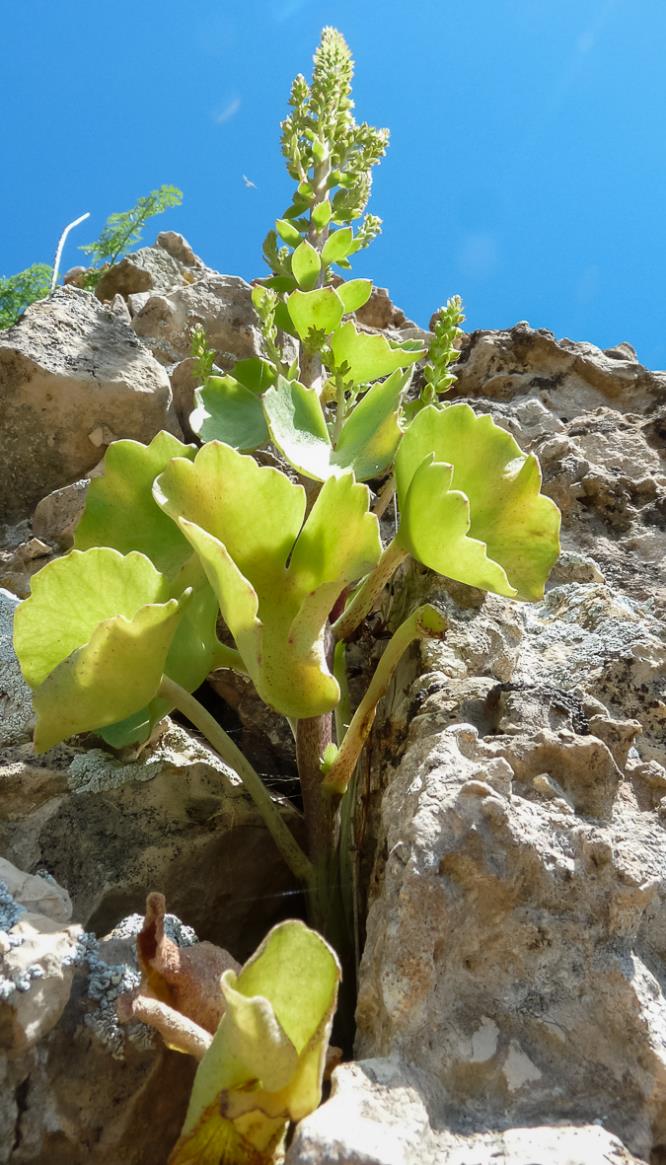 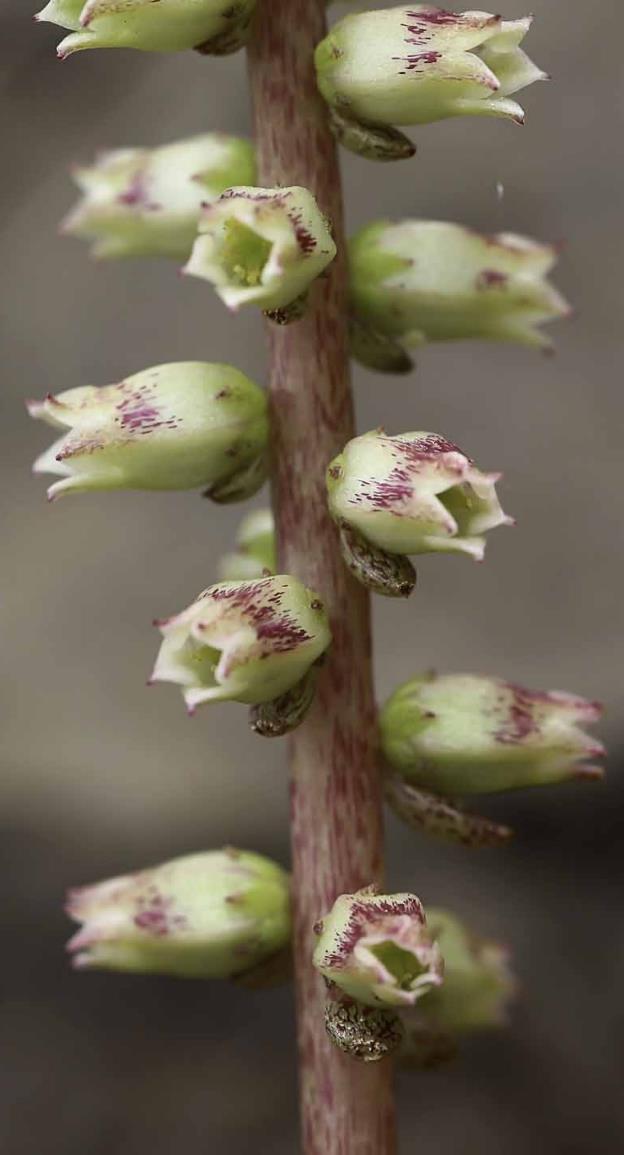 Umbilicus         horizontalis
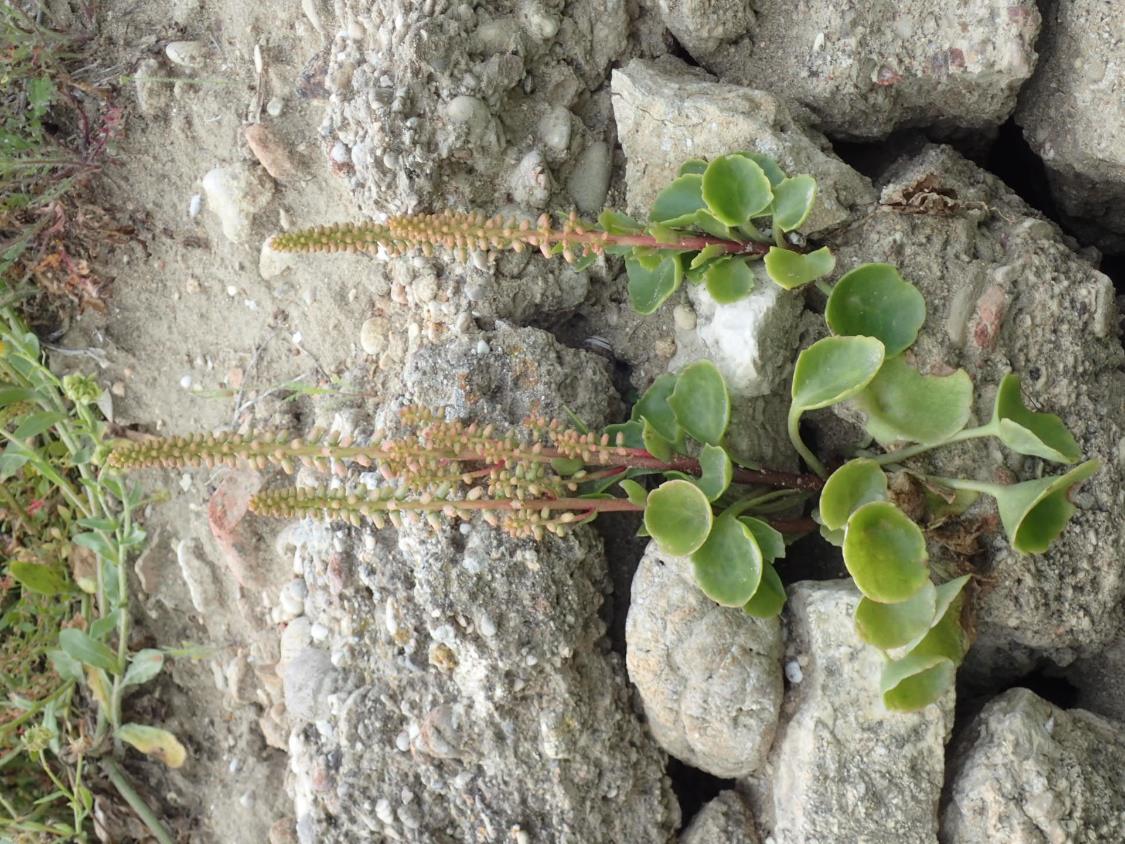 [Speaker Notes: Umbilicus horizontalis , feuilles souvent moins peltées, fleurs non pendantes , calcaire, très rare en Frnce]
Résumé du genre Umbilicus
feuilles à limbe pelté, inflorescence en grappe 
n étamines = 2n sépales
Clé simplifiée des Crassulacées limitée à la  flore de France  (10 genres)

1 - feuilles toutes opposées, perfoliées, gaines soudées 2 à 2    n ét.=n sép.                         Crassula
1’- feuilles non opposées ou opposées non perfoliées, ét.= 2xsép.          	 2
         2 - feuilles à limbe pelté, inflorescence en grappe		          	 	Umbilicus
         2’ - feuilles basales sessiles ou subsessiles, inflor. cymeuse      	 3
	 3 - pétales soudés sur +50 %			           	 4
	      4 - feuilles obovales spatulées                                 	          		 Cotyledon	    
                    4’- feuilles linéaires subcylindriques                                          	 	Kalanchoe
               3’- pétales libres ou soudés sur moins de 40%	           	 5
	      5 - rameaux stériles à flles en rosette, fl. 8-18 sép. et pét.     6
		  6  - rameaux aériens ligneux, contour pyramidal                	 	Aeonium
		  6’ -  rameaux aériens non ligneux, cont.cyl.ou glob.          	 	Sempervivum
	      5’ – rameaux stériles non ttes en rosette, fl. 4-6 sép.et pét.	 7
		  7 -    géophytes, flles souvent dentées, planes             8
			8  - fl. 5-mères, hermaphrodites				Hylotelephium
			8’ - fl. 4-mères plante dioïque				Rhodiola
		  7’ -  Thérophytes ou chaméphytes			 9
			9  -  flles cuneiformes, planes, dentées ou anguleuses     	Phedimus
			9’ -  flles linéaires à ovales, entières			     	Sedum
Cotyledon L.  
    
Genre sud-africain d’environ 10 espèces, nombreux cultivars
feuilles obovales spatulées, pétales soudés

Une espèce s’est naturalisée sur la riviera : Cotyledon orbiculata 
Rameaux ligneux épais formant un buisson peu fourni
Origine : Afrique du Sud
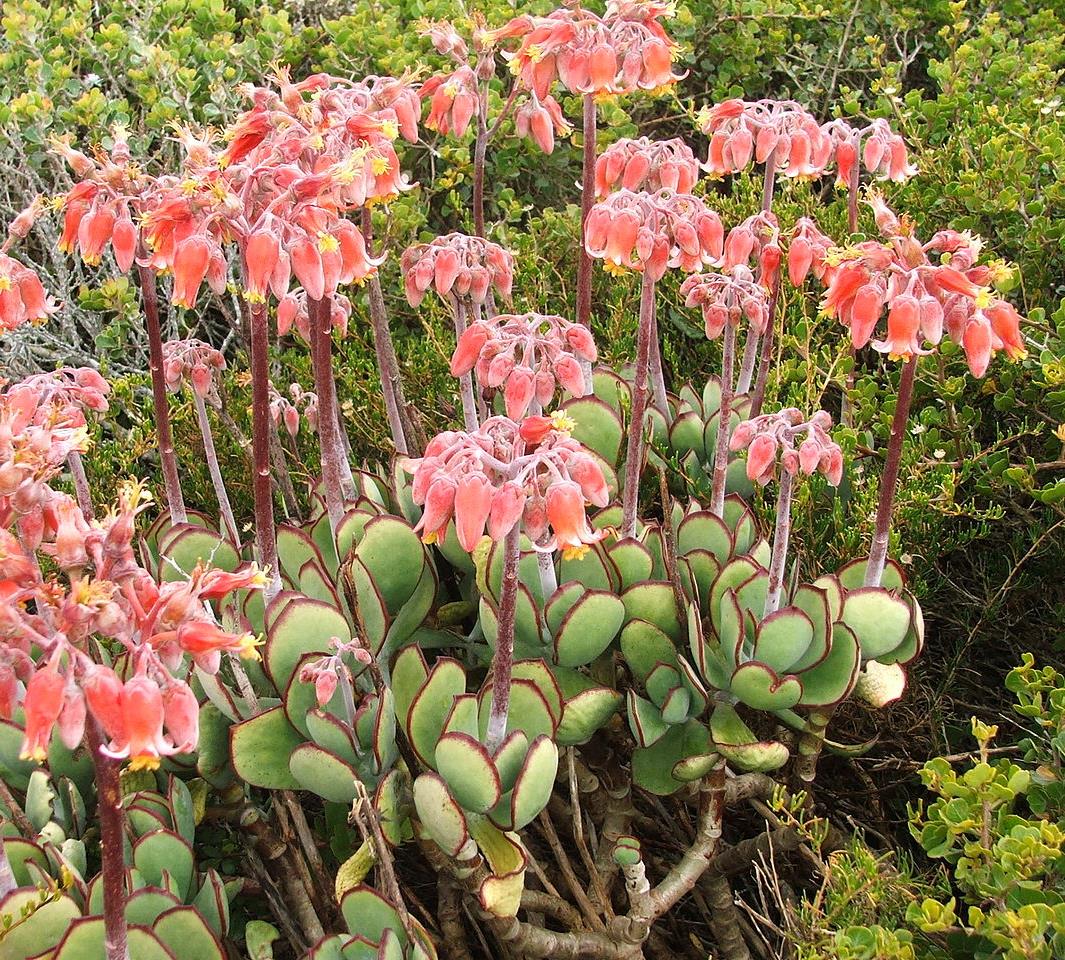 Cotyledon orbiculata L.
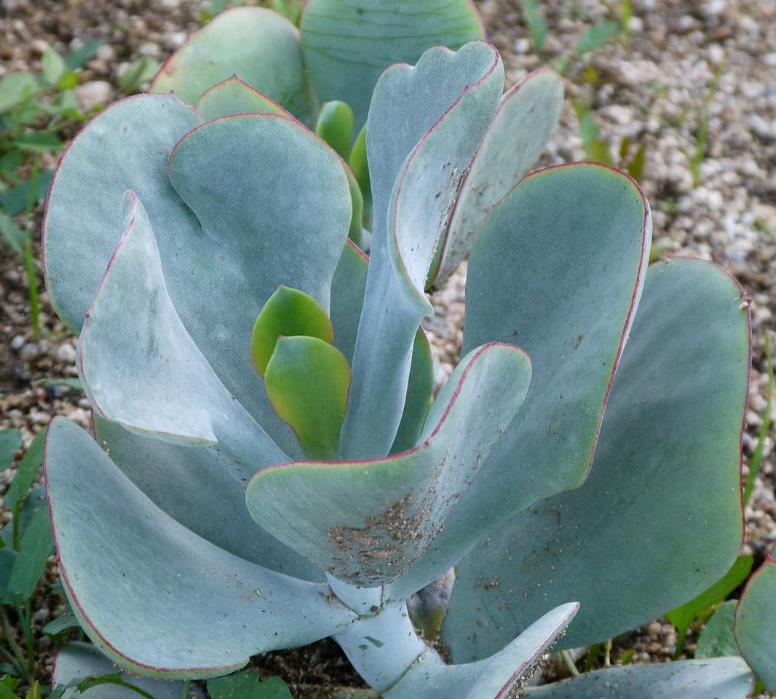 [Speaker Notes: Feuilles obovales spatulées]
Kalanchoë     genre paléotropical surtout S. et Est africain et malgache 
Une centaine d’espèces ; feuilles linéaires sub-cylindriques, pétales soudés
Bourgons végétatifs aux extrémités des feuilles.
Une espèce naturalisée sur la Riviéra et en Corse , rochers escarpés et falaises :
                                 Kalanchoë delagoensis
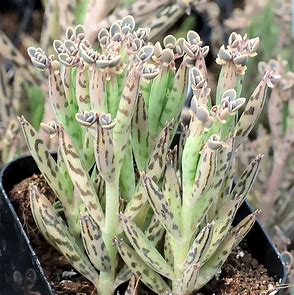 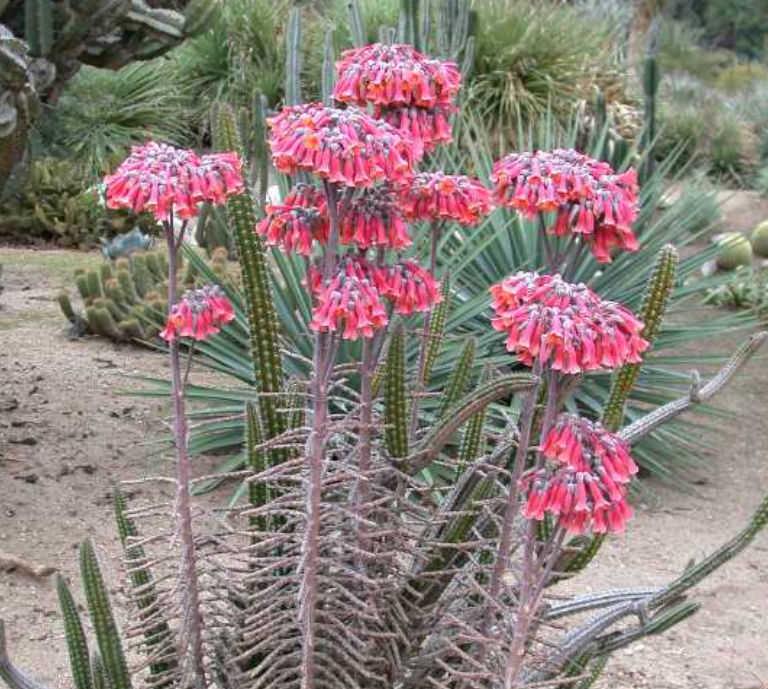 [Speaker Notes: Feuilles linéaires subcylindriques, bourgeons végétatifs aux extrémités des feuilles
Reste de plantes très anciennes.]
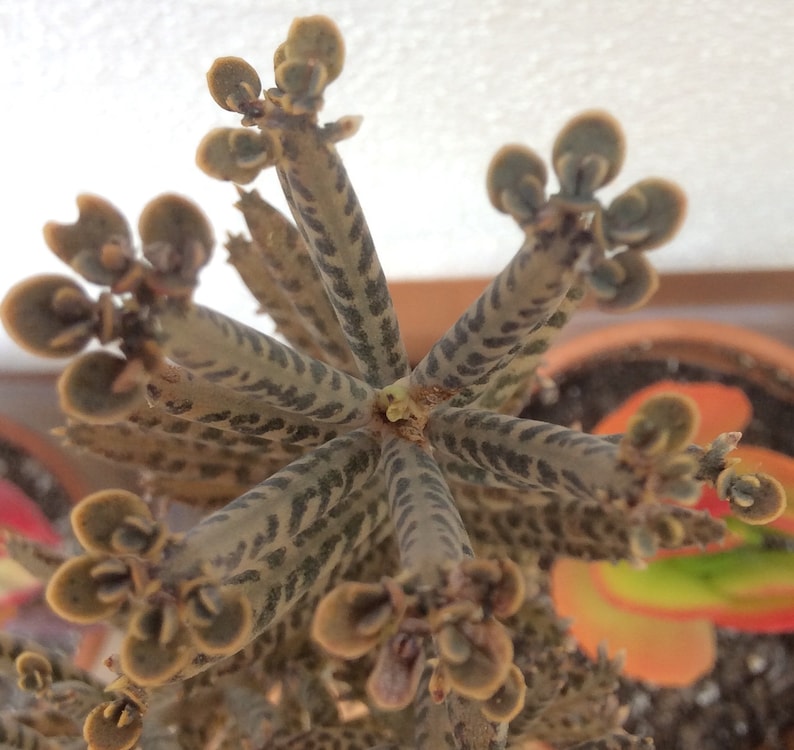 Kalanchoë delagoensis Eckl. & Zeyh.
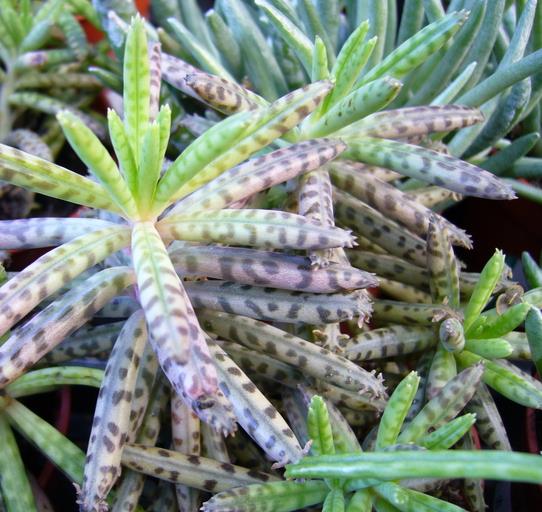 Résumé Cotyledon
	  Pétales soudés sur +50 %  	 
         Feuilles obovales spatulées




Résumé Kalankoë  
Pétales soudés sur +50 %
    Feuilles linéaires subcylindriques
Clé simplifiée des Crassulacées limitée à la  flore de France  (10 genres)

1 - feuilles toutes opposées, perfoliées, gaines soudées 2 à 2    n ét.=n sép.                         Crassula
1’- feuilles non opposées ou opposées non perfoliées, ét.= 2xsép.          	 2
         2 - feuilles à limbe pelté, inflorescence en grappe		          	 	Umbilicus
         2’ - feuilles basales sessiles ou subsessiles, inflor. cymeuse      	 3
	 3 - pétales soudés sur +50 %			           	 4
	      4 - feuilles obovales spatulées                                 	          		 Cotyledon	    
                    4’- feuilles linéaires subcylindriques                                          	 	Kalanchoe
               3’- pétales libres ou soudés sur moins de 40%	           	 5
	      5 - rameaux stériles à flles en rosette, fl. 8-18 sép. et pét.     6
		  6  - rameaux aériens ligneux, contour pyramidal                	 	Aeonium
		  6’ -  rameaux aériens non ligneux, cont.cyl.ou glob.          	 	Sempervivum
	      5’ – rameaux stériles non ttes en rosette, fl. 4-6 sép.et pét.	 7
		  7 -    géophytes, flles souvent dentées, planes             8
			8  - fl. pentamères, hermaphrodites				Hylotelephium
			8’ - fl. tetramères plante dioïque				Rhodiola
		  7’ -  Thérophytes ou chaméphytes			 9
			9  -  flles cuneiformes, planes, dentées ou anguleuses     	Phedimus
			9’ -  flles linéaires à ovales, entières			     	Sedum
Aeonium       genre macaronésien et N-0 africain de 50 espèces

Pétales peu ou pas soudés, rameaux aériens ligneux
 terminés chacun par une rosette ; 
inflorescence à contour pyramidal ou en dôme 


1 espèce naturalisée : Aeonium haworthii , rochers et vieux mur de la Riviéra (orig. Canaries)

Aeonium cuneatum : nombreux cultivars et hybrides dans les jardineries (orig. Canaries)

Aeonium arboreum  : magnifique espèce vue au Maroc avec Gilles Dutartre

Nombreuses espèces vues au Maroc et surtout dans les îles Canaries
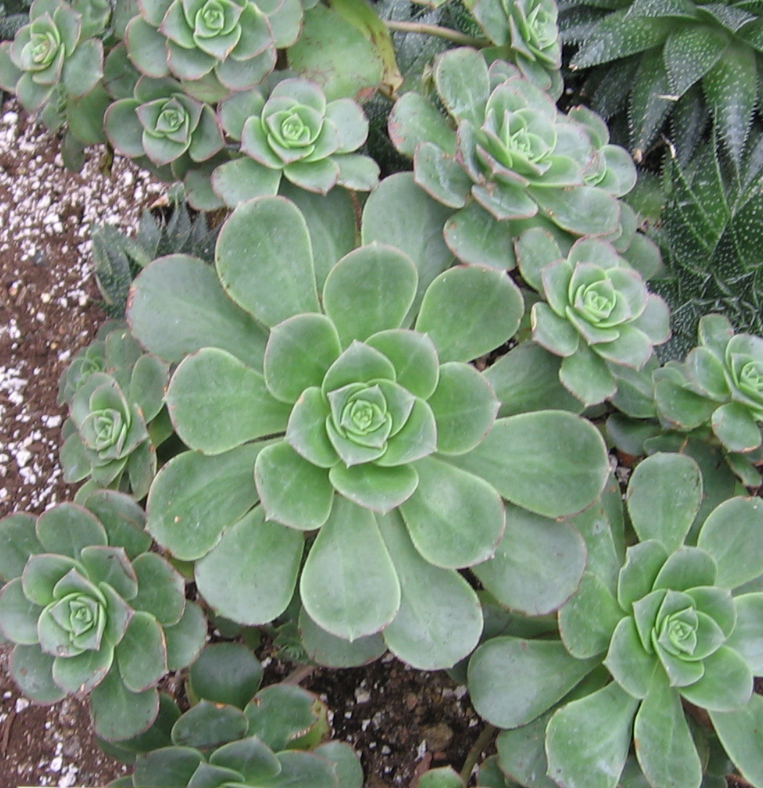 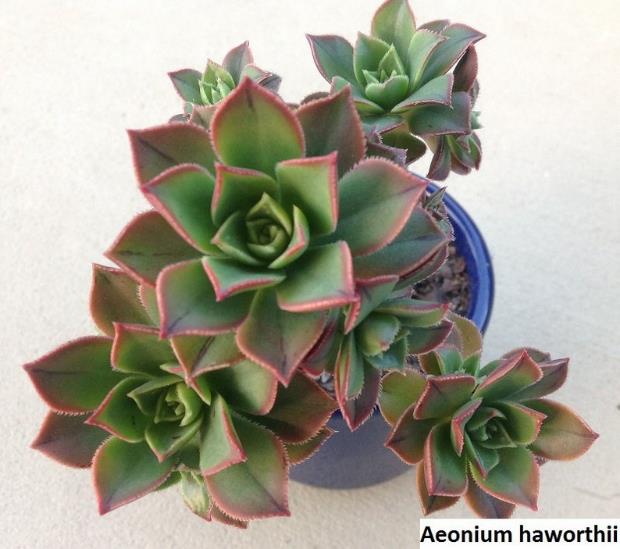 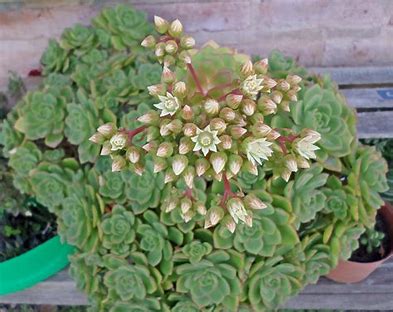 [Speaker Notes: 8 sépales et pétales, beaucoup de cultivars]
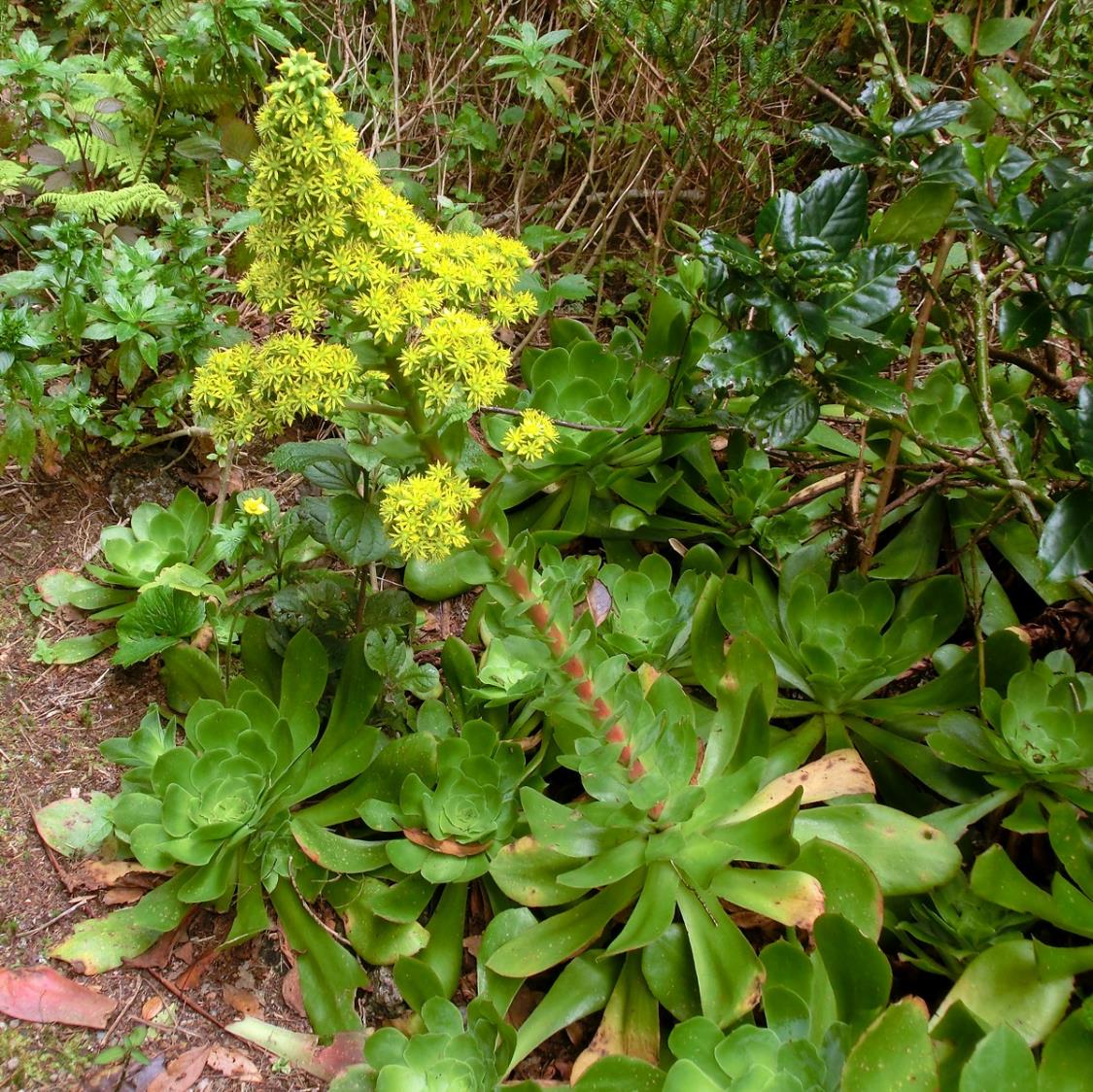 Aeonium
cuneatum

Espèce cultivée sur la Riviéra, peut arriver à s’échapper
[Speaker Notes: Au minimun 8 sépales et pétales]
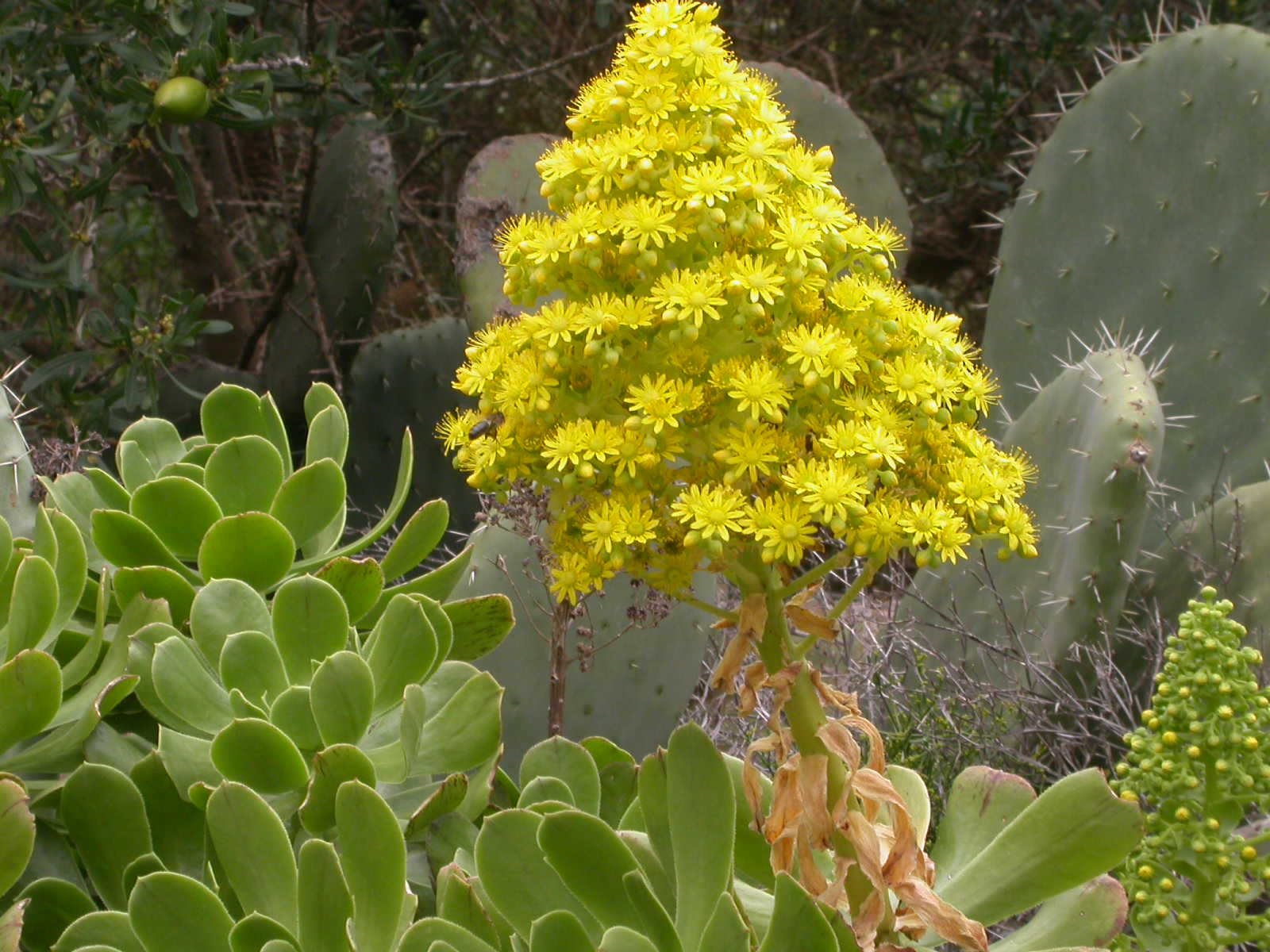 Aeonium
Arboreum


Maroc
[Speaker Notes: + de 8 sépales et pétales]
Sempervivum L.    incl. Jovibarba (DC.)Opiz, 
 Joubarbe, artichaut de muraille
Genre méditerranéo-montagnard et caucasien d’environ 35 espèces,
 distinct du genre Sedum  par la présence de rosettes,
 par les feuilles larges, planes et généralement acuminées ;
par des fleurs assez grandes, 6-15 sépales et pétales,
 disposées en plusieurs cymes scorpioïdes peu ramifiées
Sempervivum arachnoideum     : du collinéen à l’alpin

Sempervivum tectorum      plante très polymorphe    du collinéen à l’alpin

Sempervivum montanum   du montagnard au nival

Sempervivum globiferum subsp. allionii (Jovibarba allionii)   (06 et Ligurie) sur silice Fleurs jaune-pâle, inflorescence penchée avant la floraison           -subalpin-
[Speaker Notes: plantes vivaces,  nombreuses subsp. et hybrides fréquents
Sempervivum grandiflorum : Suisse et Italie, pas en France]
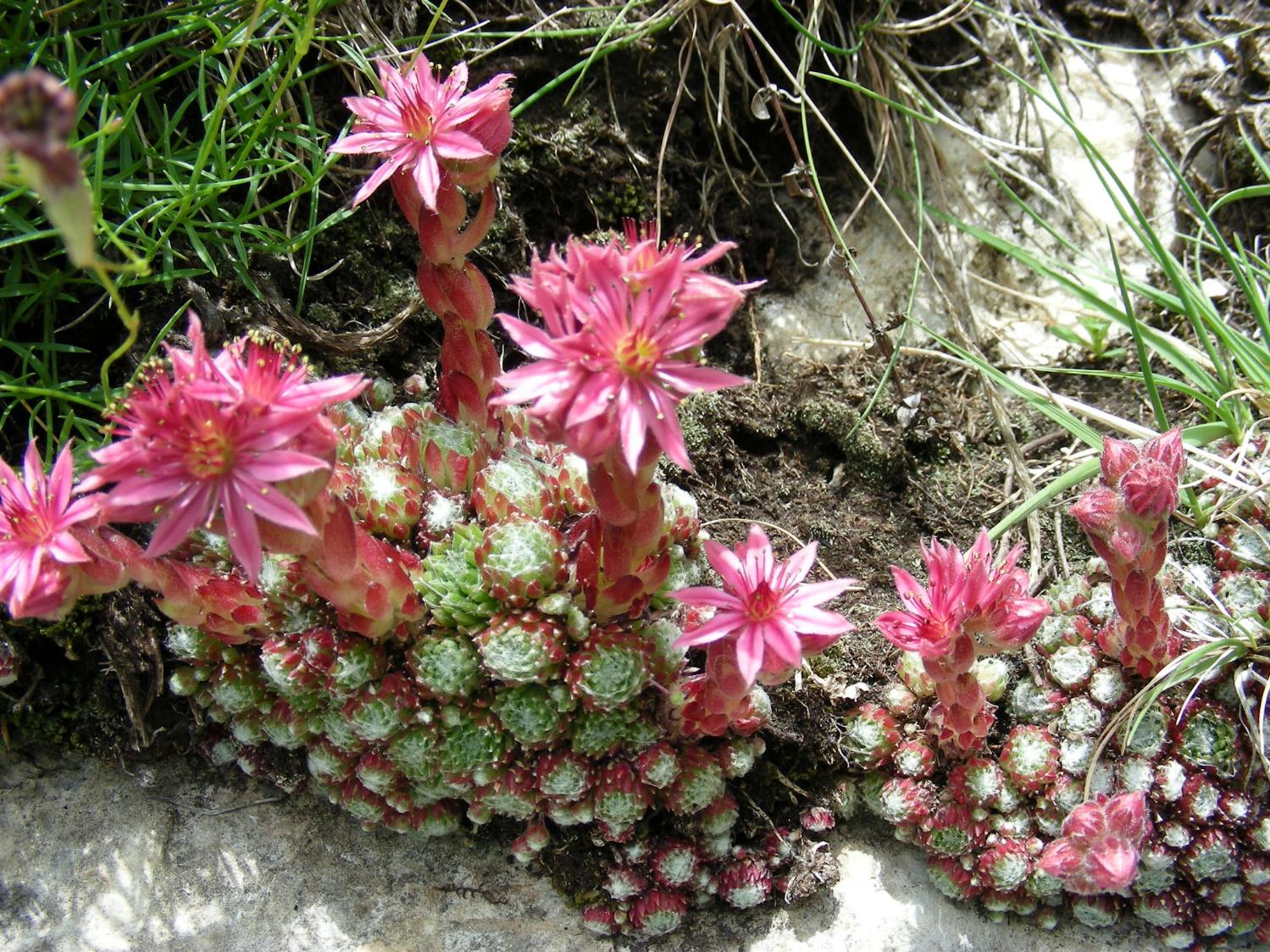 Sempervivum
arachnoideum

Plante devenant
plus grande et plus tomenteuse à basse altitude
[Speaker Notes: plante en colonie dense, feuilles caulinaires peu serrées, 2 subsp.]
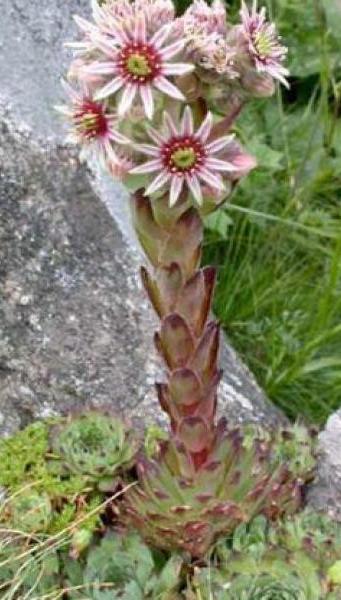 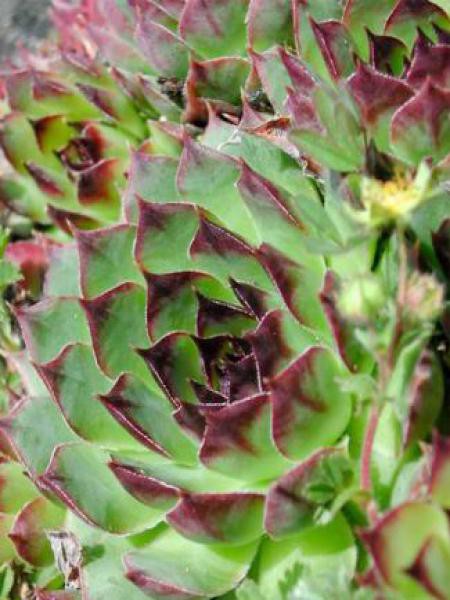 Sempervivum
tectorum L.
Barbe de Jupiter


Feuilles larges 
9-12mm.
acuminées
Nombreuses subsp.
[Speaker Notes: nombreuses sous-espèces, la plante qui protège de la foudre ! Sur terrain acide
Dans le sud on peut trouver Sempervivum calcareum (sur calcaire)]
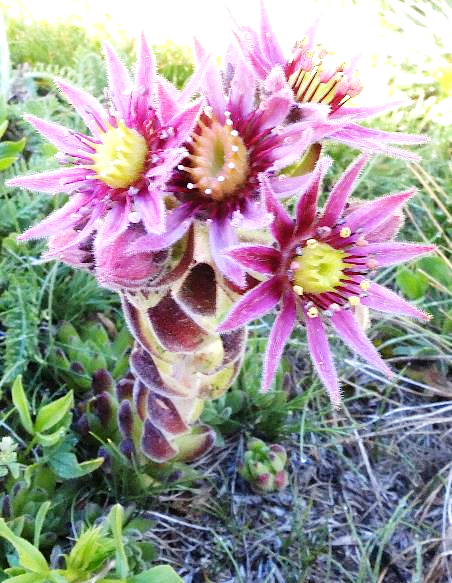 Sempervivum montanum
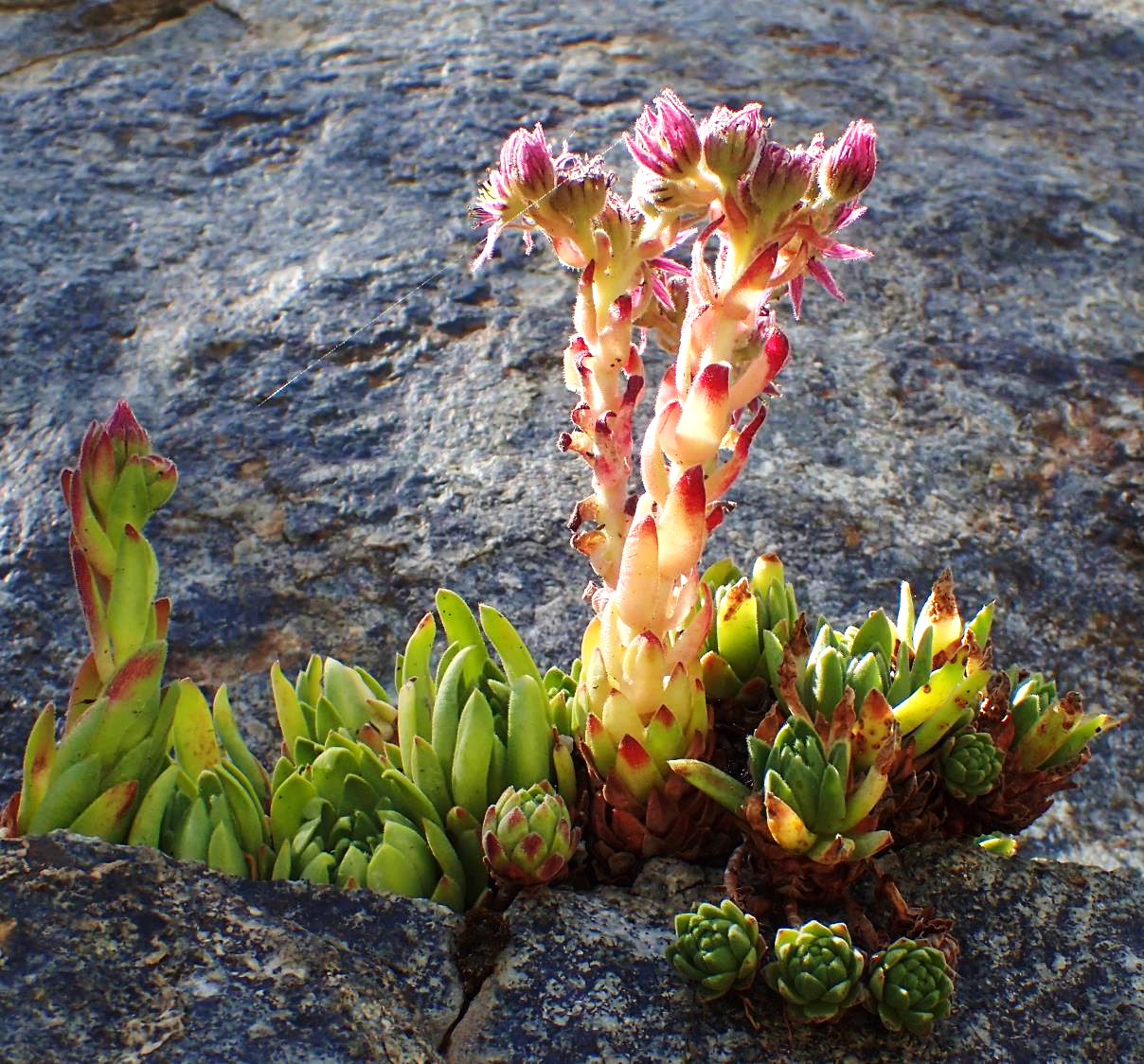 Feuilles < 7mm., 
glanduleuses d’un beau vert
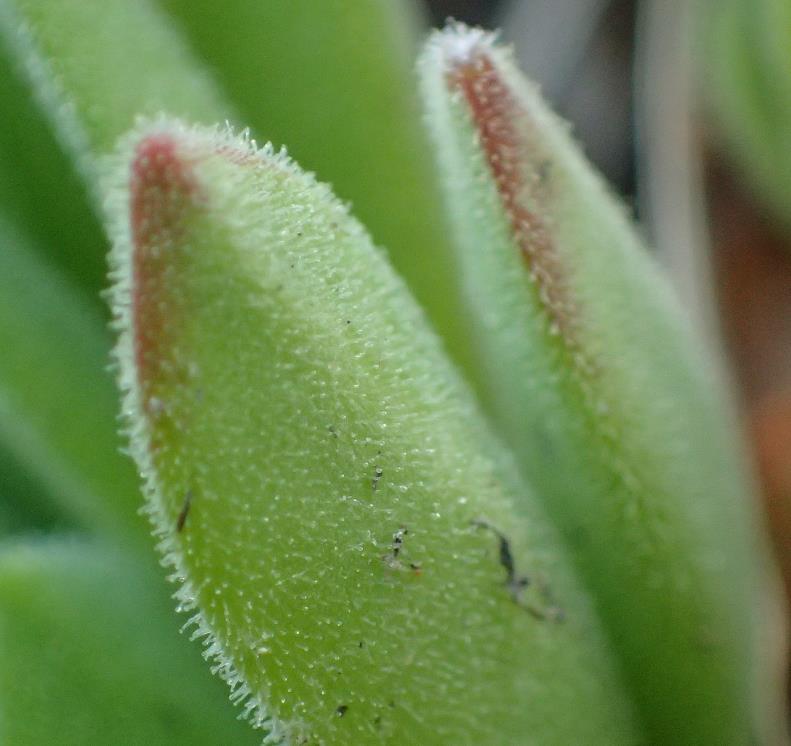 [Speaker Notes: plus petit que tectorum, stolons plus allongés, plante glanduleuse du montagnard au nival]
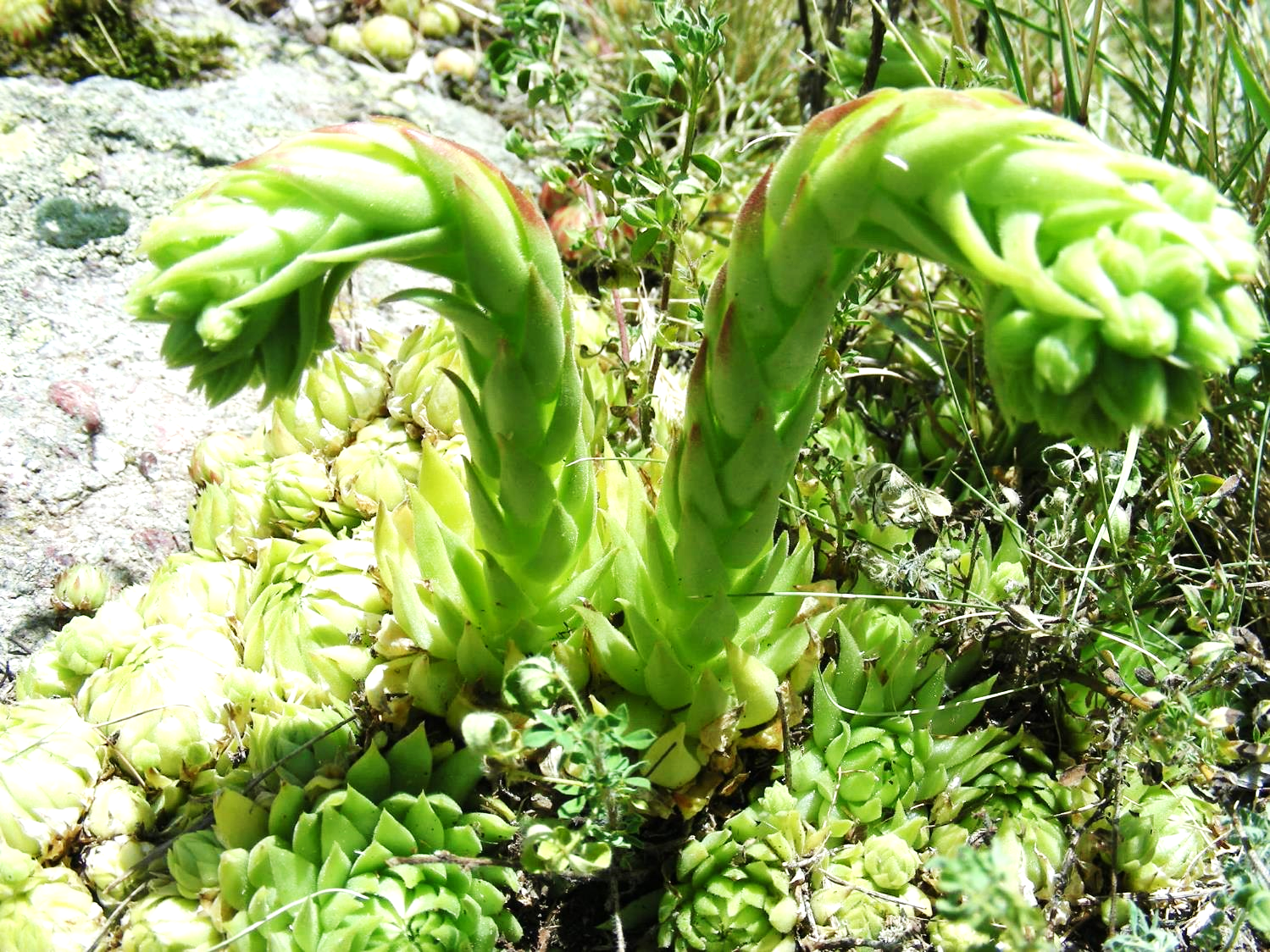 Sempervivum 
globiferum
subsp. allionii
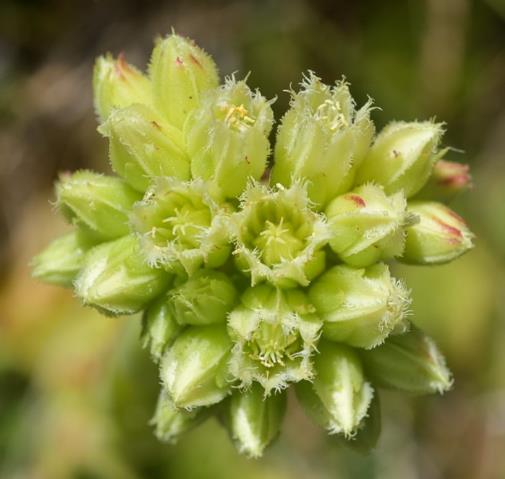 [Speaker Notes: Inflorescence penchée, fleurs peu ouvertes blanc-jaunâtre, sur silice
Alpes maritimes et Ligurie  : Jovibarba allionii]
Résumé Aeonium
Fleurs à 8-18 sépales et pétales
Rameaux aériens ligneux
Inflorescence pyramidale
Résumé  Sempervivum
Présence de rosettes
Rameaux non ligneux
Inflorescence en cyme scorpioïde
Fleurs à 6-15 sépales et pétales
Clé simplifiée des Crassulacées limitée à la  flore de France  (10 genres)

1 - feuilles toutes opposées, perfoliées, gaines soudées 2 à 2    n ét.=n sép.                         Crassula
1’- feuilles non opposées ou opposées non perfoliées, ét.= 2xsép.          	 2
         2 - feuilles à limbe pelté, inflorescence en grappe		          	 	Umbilicus
         2’ - feuilles basales sessiles ou subsessiles, inflor. cymeuse      	 3
	 3 - pétales soudés sur +50 %			           	 4
	      4 - feuilles obovales spatulées                                 	          		 Cotyledon	    
                    4’- feuilles linéaires subcylindriques                                          	 	Kalanchoe
               3’- pétales libres ou soudés sur moins de 40%	           	 5
	      5 - rameaux stériles à flles en rosette, fl. 8-18 sép. et pét.     6
		  6  - rameaux aériens ligneux, contour pyramidal                	 	Aeonium
		  6’ -  rameaux aériens non ligneux, cont.cyl.ou glob.          	 	Sempervivum
	      5’ – rameaux stériles non ttes en rosette, fl. 4-6 sép.et pét.	 7
		  7 -    géophytes, flles souvent dentées, planes             8
			8  - fl. pentamères, hermaphrodites				Hylotelephium
			8’ - fl. tetramères plante dioïque				Rhodiola
		  7’ -  Thérophytes ou chaméphytes			 9
			9  -  flles cuneiformes, planes, dentées ou anguleuses     	Phedimus
			9’ -  flles linéaires à ovales, entières			     	Sedum
Hylotelephium H. Ohba  (inc. Sedum p.p. et Anacampseros)

Genre différent des Sedum par les feuilles planes, larges et souvent dentées, par un appareil souterrain tubérisé (géophytes), par des tiges robustes normalement dressées, portant une inflorescence en corymbe terminal large et dense.   Fleurs pentamères.
Hylotelephium anacampseros  10-50cm., souche épaisse tubéreuse      -subalpin-(alpin)-
                Sedum anacampseros L.

Hylotelephium maximum   15-60cm.                                                - collinéen-montagnard –(subalpin)-
                 Sedum telephium subsp. maximum  L.

Hylotelephium telephium  15 – 80 cm.  Grand orpin, Orpin reprise          - collinéen au subalpin -
                    Sedum telephium L

Hylotelephium jullianum  ??? Présence à confirmer
[Speaker Notes: La création du genre Hylotelephium a créé des problèmes 
 Linné a créer Sedum telephium puis est arrivé Sedum telephium  subsp. maximum qui a pris le rang d’espèce]
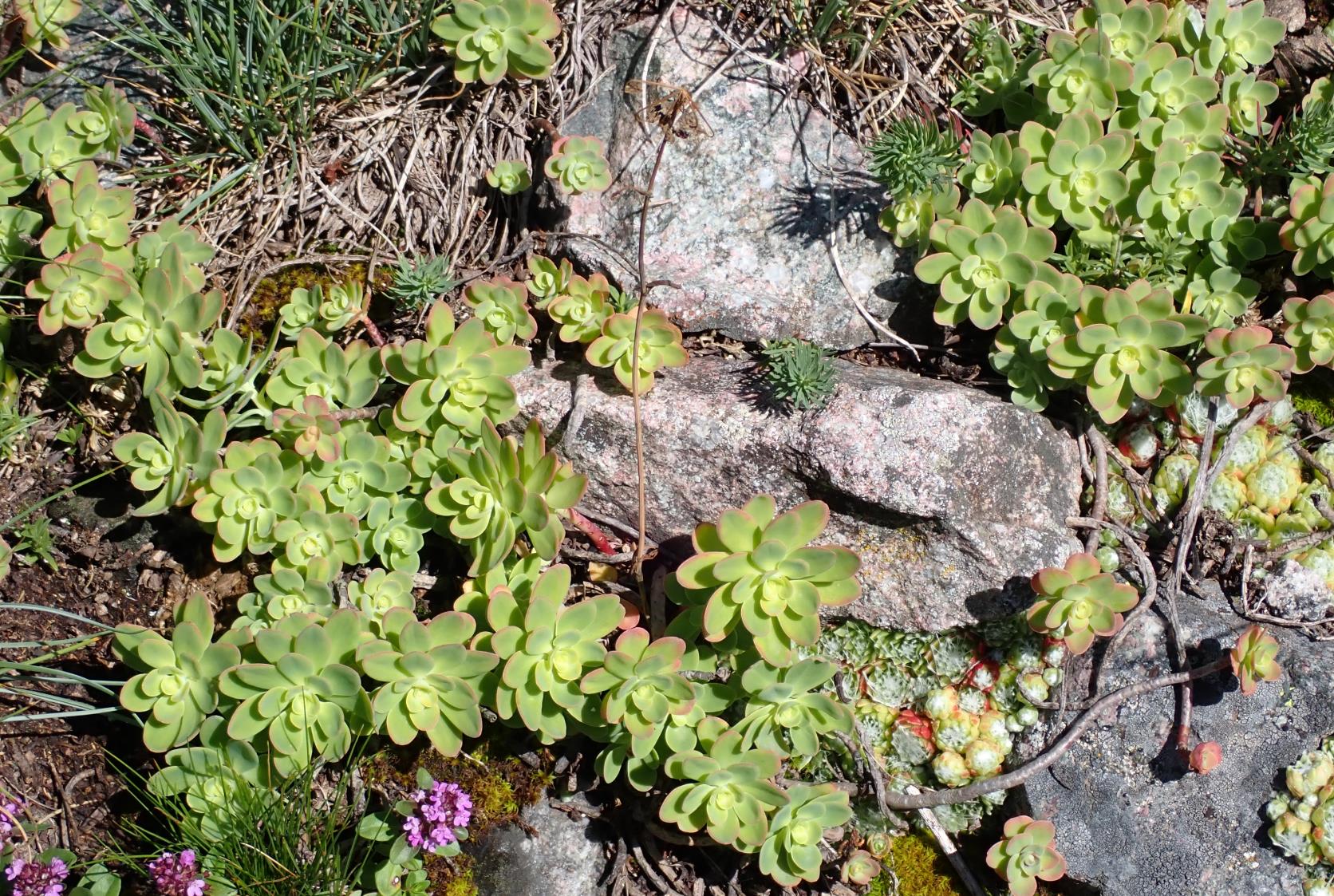 Hylotelephium anacampseros
[Speaker Notes: Du subalpin à l’alpin, terrains acides]
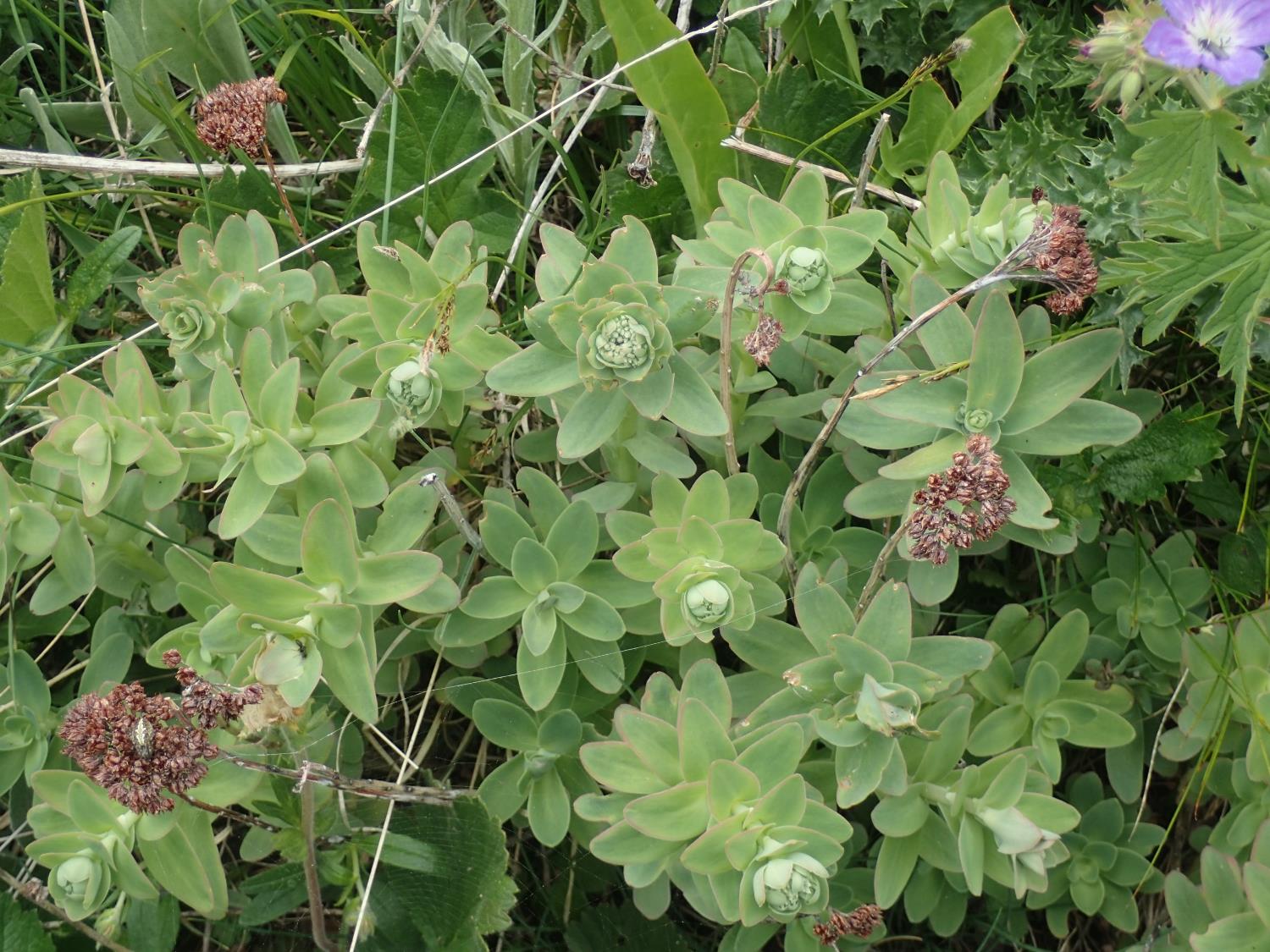 Hylotelephium anacampseros
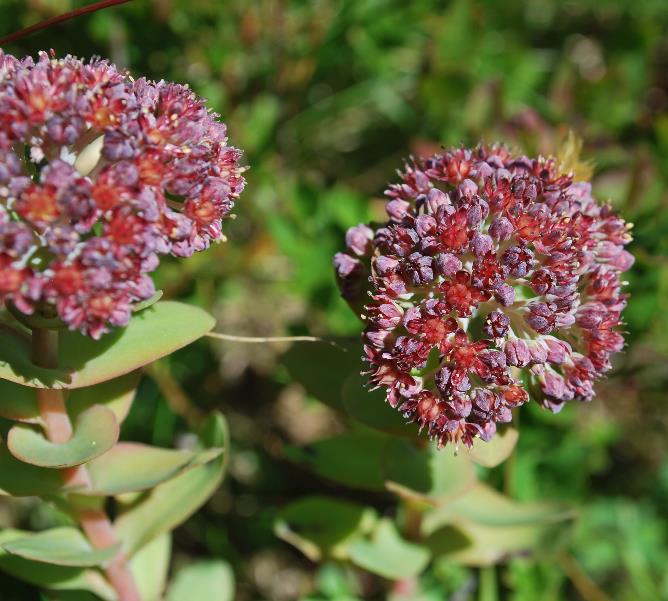 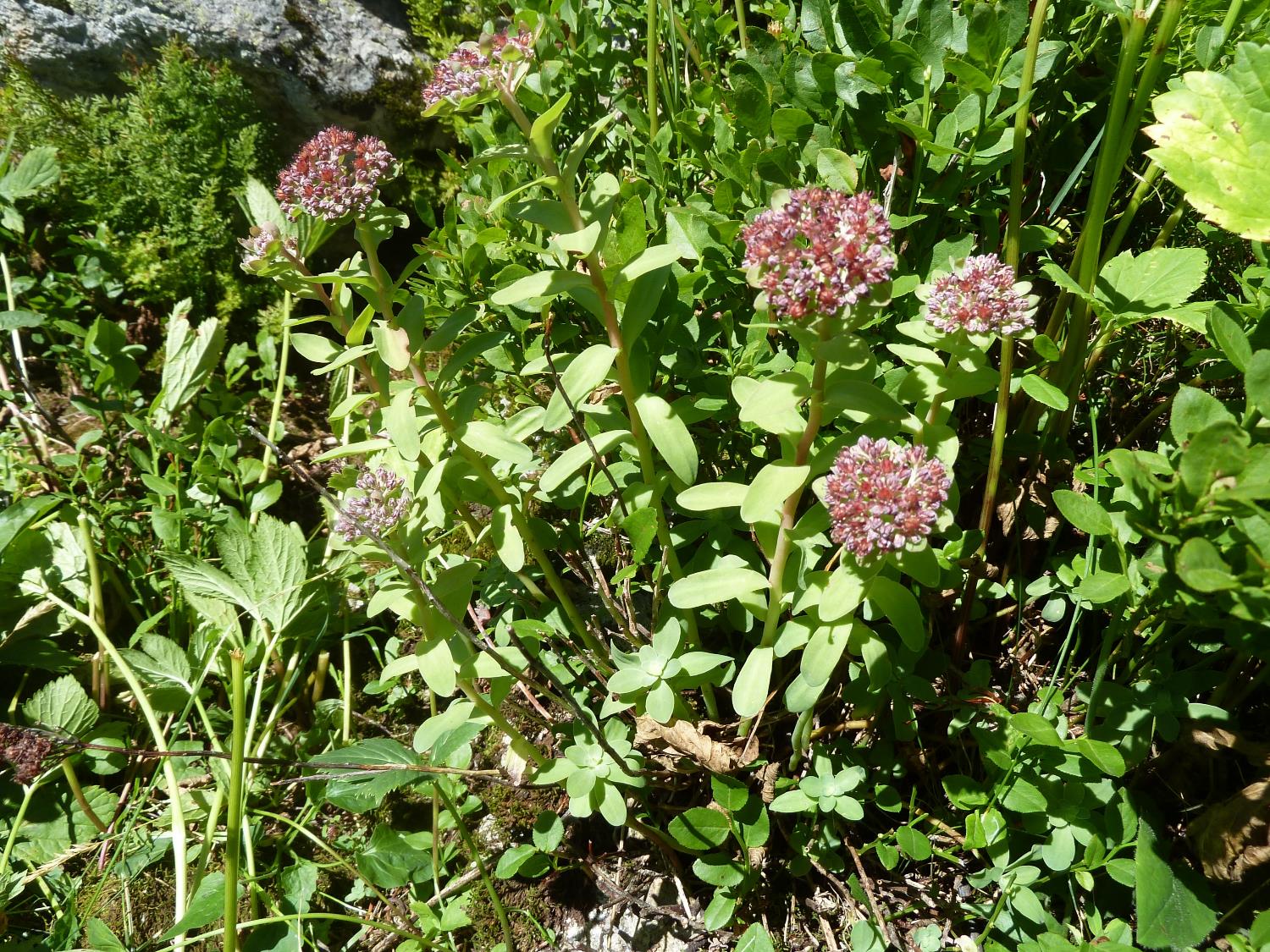 Hylotelephium anacampseros
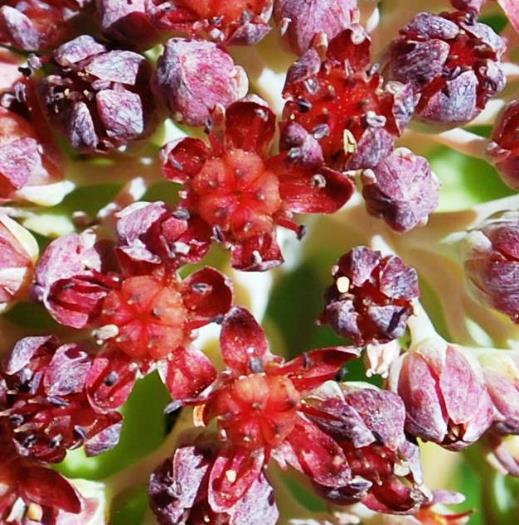 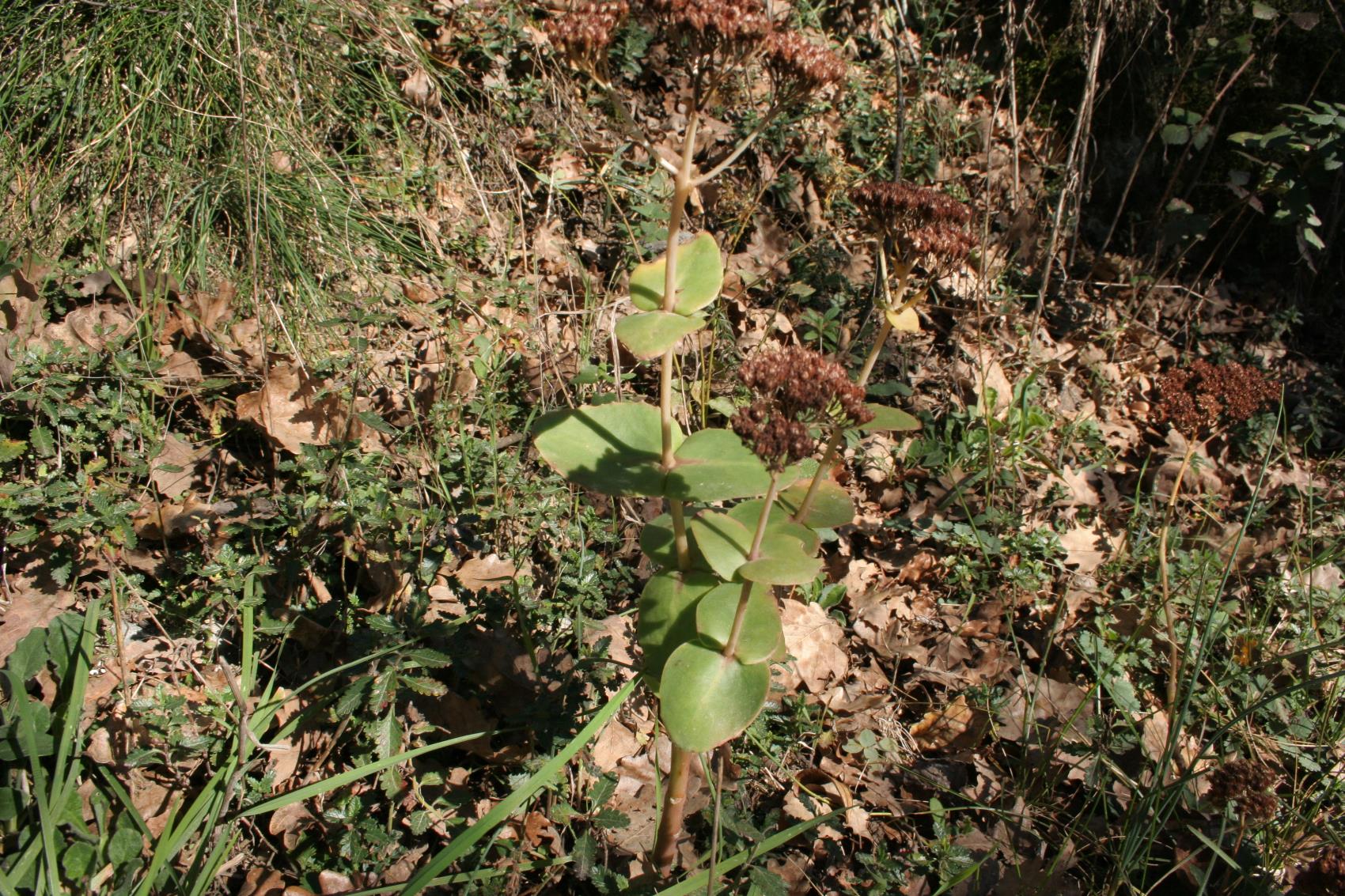 Hylotelephium maximum
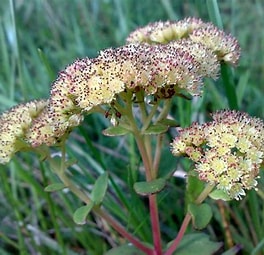 [Speaker Notes: Feuilles majoritairement opposées ; géophyte à tubercules ; 200-1700m.     15-80cm. de hauteur    est, centre et sud de la France
Collinéen- montagnard]
Le Grand orpin est une plante hermaphrodite qui fleurit de juillet à septembre.
Ses fleurs, petites et étoilées, sont actinomorphes et pentamères. Le calice présente 5 lobes charnus de couleur verte, la corolle 5 pétales lancéolés. On dénombre 5 carpelles soudés uniquement par la base et 10 étamines.
De couleur violacée ou jaunâtre, elles sont réunies en corymbes ombelliformes. Ses fruits déhiscents sont autant de follicules qu'il y avait de carpelles sur chaque fleur.
Hylotelephium  telephium
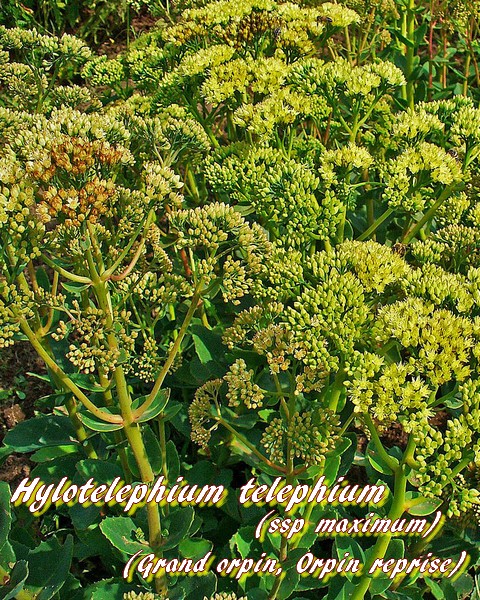 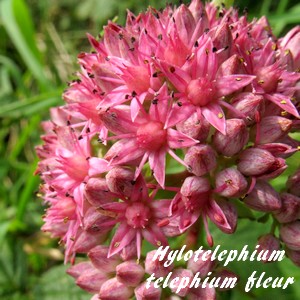 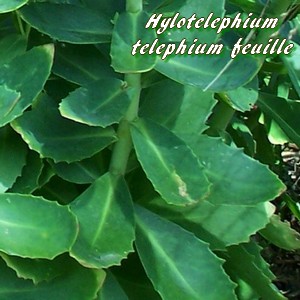 [Speaker Notes: = Sedum telephium pour Linné    dispersé en France continentale, collinéen-montagnard]
Rhodiola L. (géophytes) 
Genre orophyte circumboreal, surtout asiatique, environ 50 espèces
 

	Rhodiola rosea L. Plante dioïque, rhizome charnu ramifié, 10-60cm.
 	fleurs à 4 pétales et 4 sépales
   	Alpes, Pyr., fissures de rochers, éboulis, pelouses pierreuses
	Forme des touffes plus larges et plus denses que chez les Hylotelephium 
	grâce au rhizome charnu ramifié (comestible, de même que les feuilles).
	Feuilles généralement un peu dentées
[Speaker Notes: La racine a une odeur de rose. Cette espèce est utilisée depuis longtemps en Russie, en Scandinavie, dans la médecine traditionnelle chinoise, pour ses vertus médicinales : plante tonique, antifatigue, anti-stress et même aphrodisiaque, elle améliorerait les performances intellectuelles en stimulant la mémoire.]
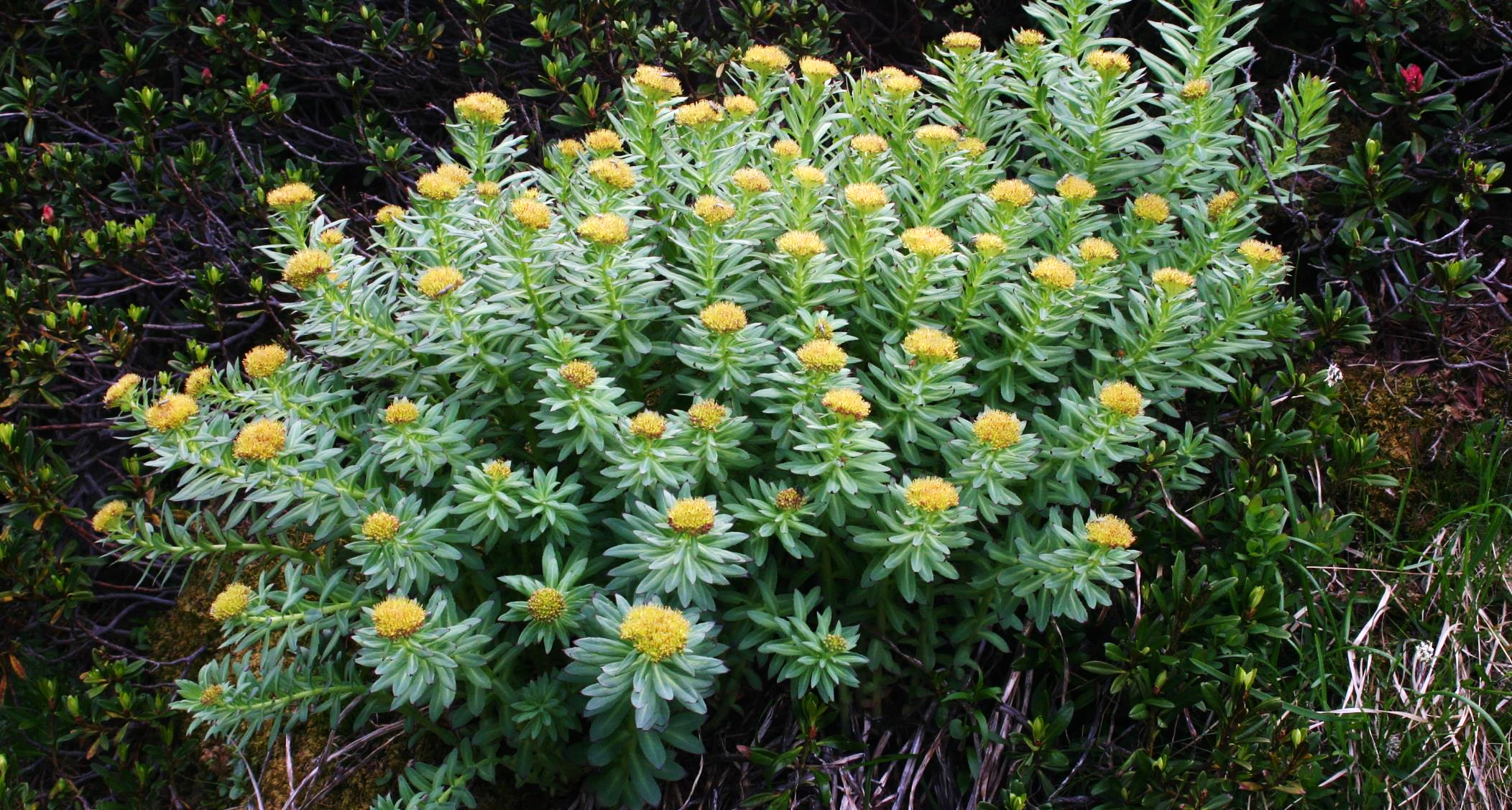 Rhodiola rosea
[Speaker Notes: La racine a une odeur de rose. Cette espèce est utilisée depuis longtemps en Russie, en Scandinavie, dans la médecine traditionnelle chinoise, pour ses vertus médicinales : plante tonique, antifatigue, anti-stress et même aphrodisiaque, elle améliorerait les performances intellectuelles en stimulant la mémoire.]
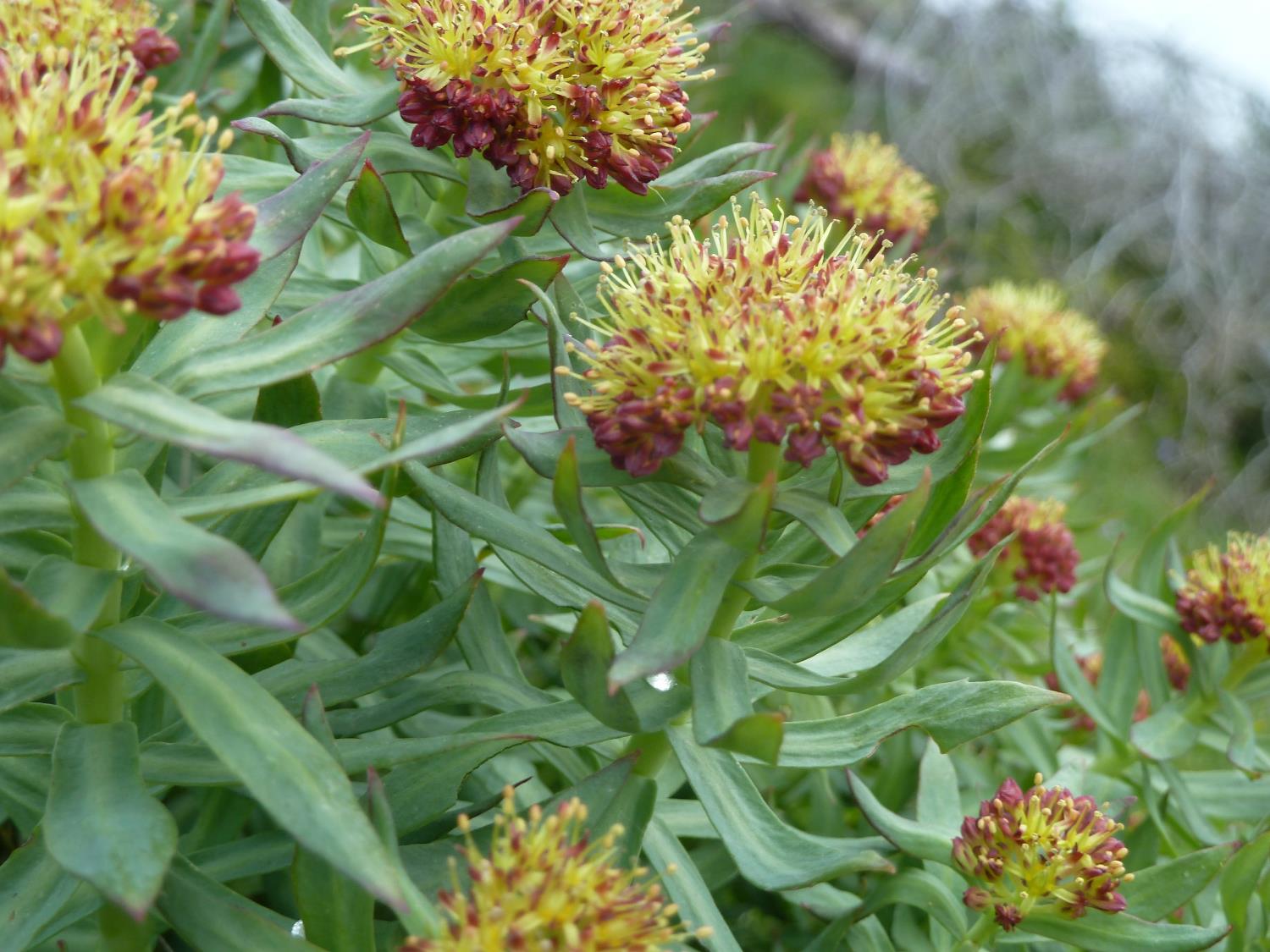 Rhodiola rosea

Inflorescence mâle et femelle
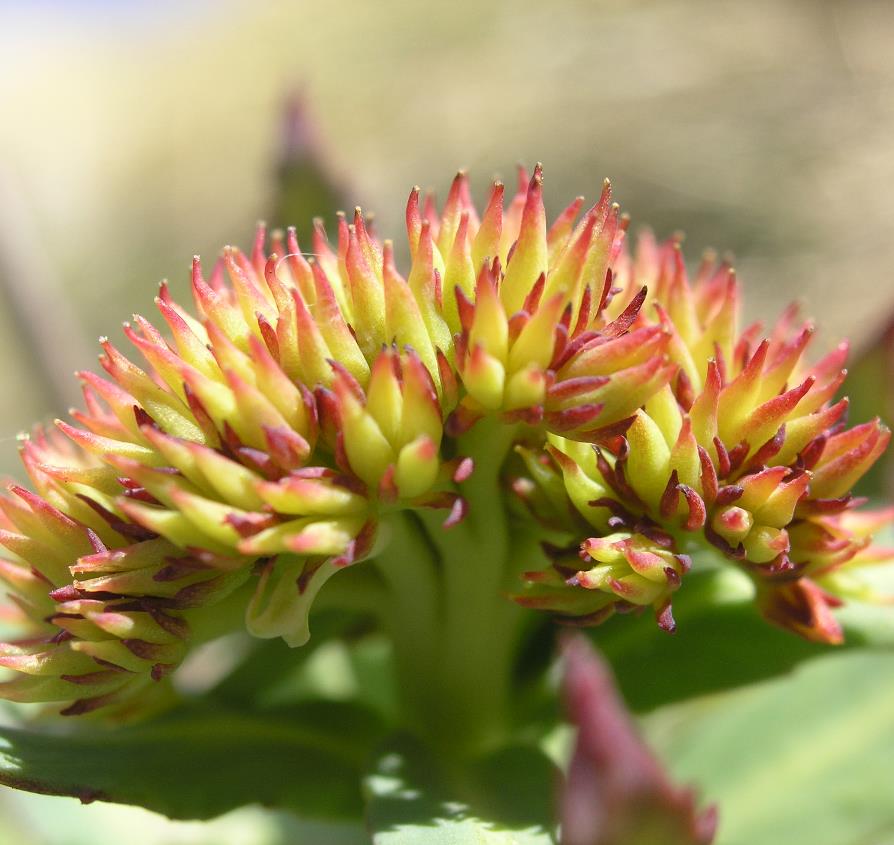 [Speaker Notes: La racine a une odeur de rose. Cette espèce est utilisée depuis longtemps en Russie, en Scandinavie, dans la médecine traditionnelle chinoise, pour ses vertus médicinales : plante tonique, antifatigue, anti-stress et même aphrodisiaque, elle améliorerait les performances intellectuelles en stimulant la mémoire.]
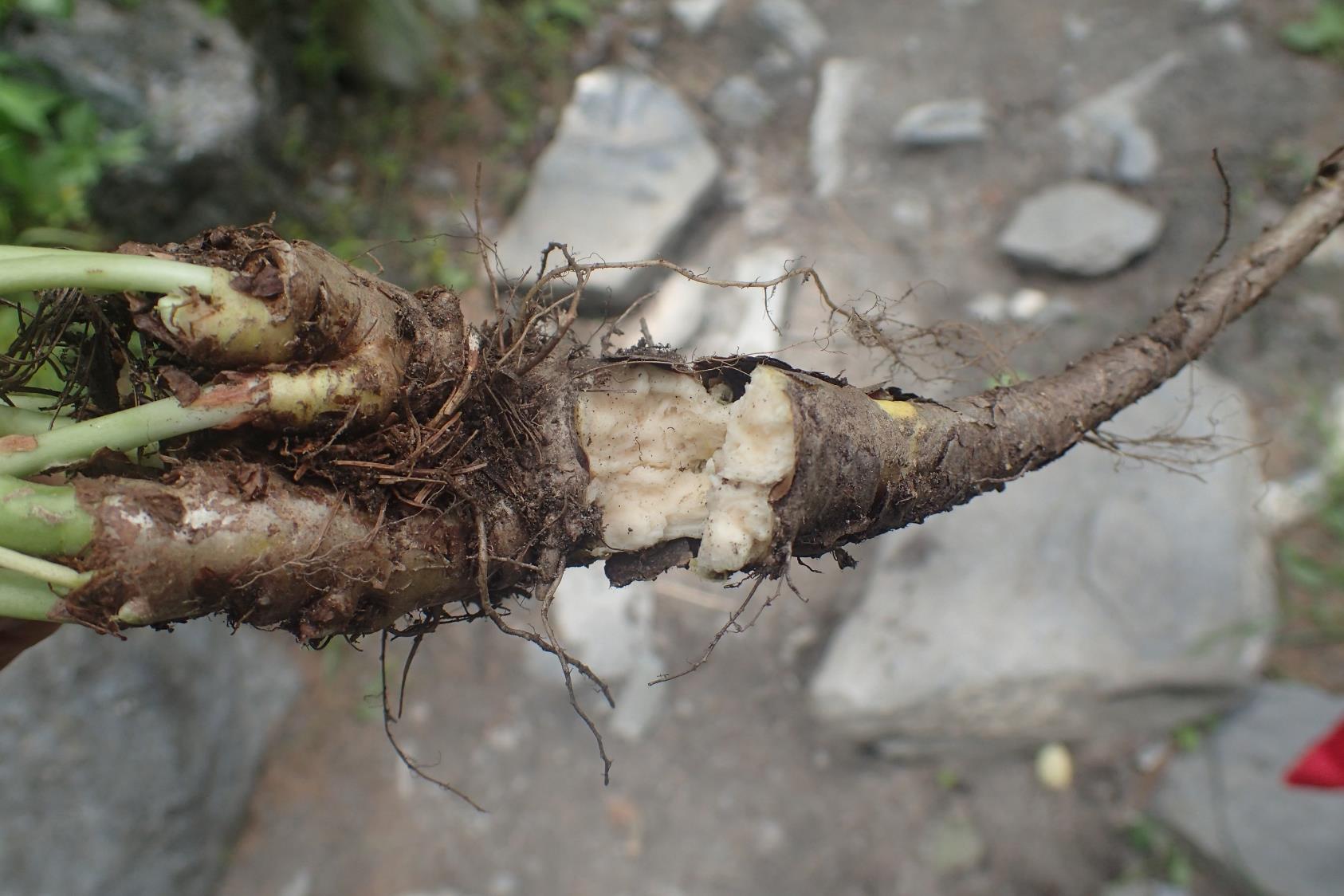 [Speaker Notes: La racine a une odeur de rose. Cette espèce est utilisée depuis longtemps en Russie, en Scandinavie, dans la médecine traditionnelle chinoise, pour ses vertus médicinales : plante tonique, antifatigue, anti-stress et même aphrodisiaque, elle améliorerait les performances intellectuelles en stimulant la mémoire. Décortiquée ici par Luc Garraud]
Résume hylotelephium
Géophytes
Fleurs pentamères hermaphrodites
Résume  Rhodiola
Géophytes
Fleurs tétramères  dioiques
Clé simplifiée des Crassulacées limitée à la  flore de France  (10 genres)

1 - feuilles toutes opposées, perfoliées, gaines soudées 2 à 2    n ét.=n sép.                         Crassula
1’- feuilles non opposées ou opposées non perfoliées, ét.= 2xsép.          	 2
         2 - feuilles à limbe pelté, inflorescence en grappe		          	 	Umbilicus
         2’ - feuilles basales sessiles ou subsessiles, inflor. cymeuse      	 3
	 3 - pétales soudés sur +50 %			           	 4
	      4 - feuilles obovales spatulées                                 	          		 Cotyledon	    
                    4’- feuilles linéaires subcylindriques                                          	 	Kalanchoe
               3’- pétales libres ou soudés sur moins de 40%	           	 5
	      5 - rameaux stériles à flles en rosette, fl. 8-18 sép. et pét.     6
		  6  - rameaux aériens ligneux, contour pyramidal                	 	Aeonium
		  6’ -  rameaux aériens non ligneux, cont.cyl.ou glob.          	 	Sempervivum
	      5’ – rameaux stériles non ttes en rosette, fl. 4-6 sép.et pét.	 7
		  7 -    géophytes, flles souvent dentées, planes             8
			8  - fl. pentamères, hermaphrodites				Hylotelephium
			8’ - fl. tetramères, plante dioïque				Rhodiola
		  7’ -  Thérophytes ou chaméphytes			 9
			9  -  flles cuneiformes, planes, dentées ou anguleuses     	Phedimus
			9’ -  flles linéaires à ovales, entières			     	Sedum
Phedimus Raf.    Orpin
Genre eurasiatique différent de Sedum surtout par les feuille planes, larges et dentées
Une vingtaine d’espèces

Phedimus stellatus : plante annuelle sans rameaux stériles    3-15 cm. 
	Corse 0-800m.     Rare sur la Côte d’Azur , rochers et vieux murs sur silice pétales <6mm de long

Phedimus spurius  : plante vivace à nombreux rameaux stériles, feuilles fortement dentées; pétales > 7mm.    Naturalisé          orophyte caucasien
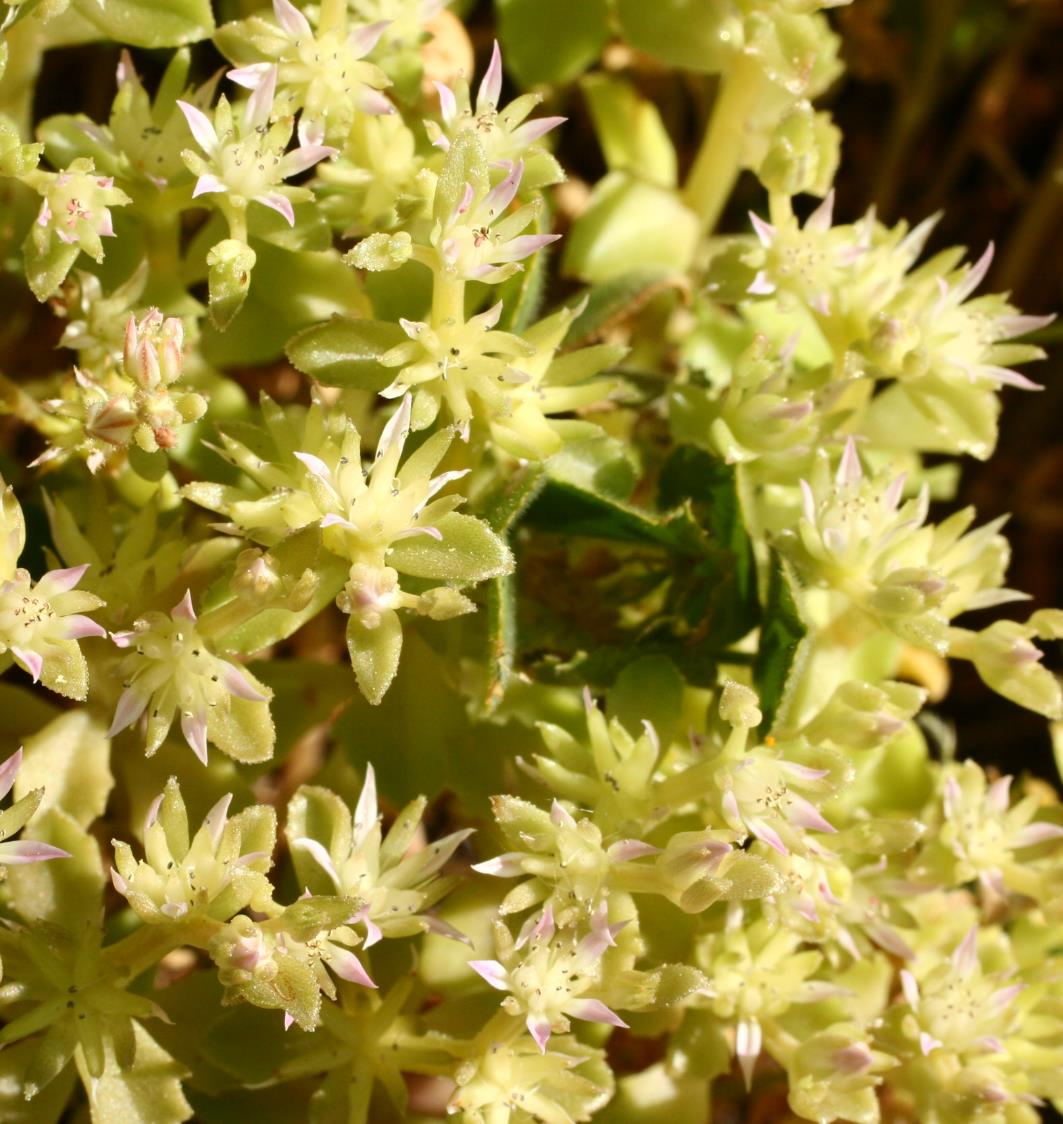 Phedimus stellatus Sedum stellatum L.
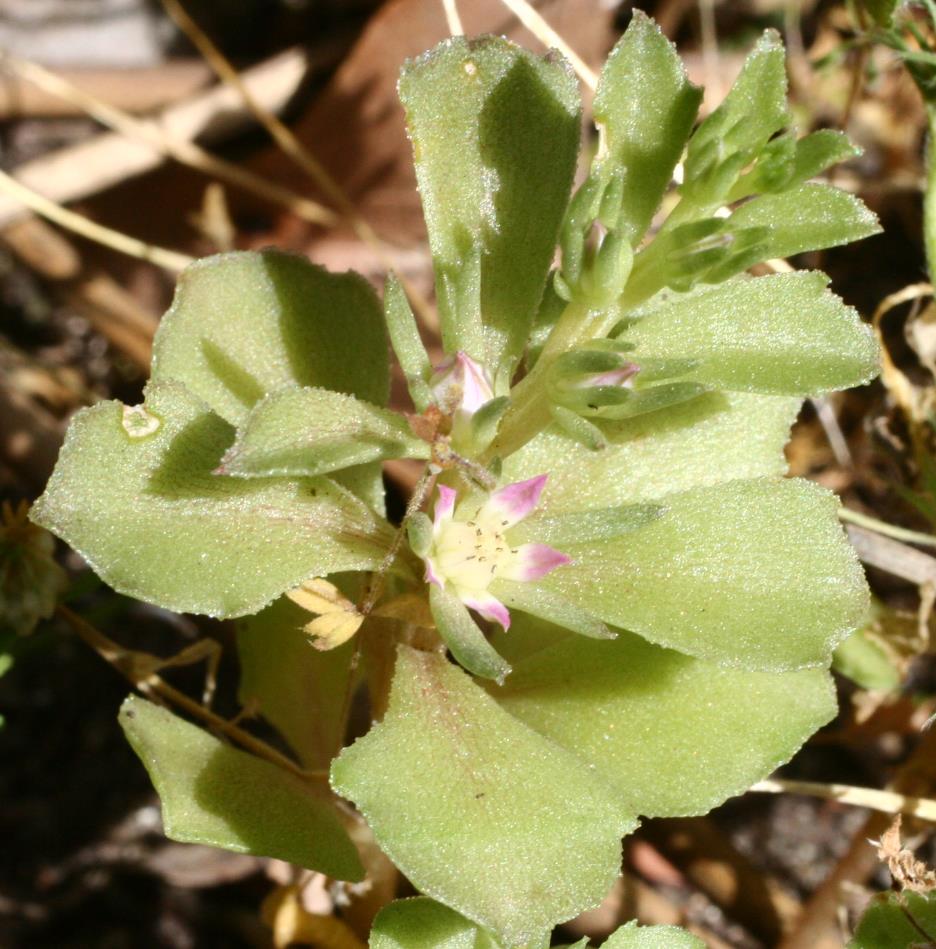 [Speaker Notes: Orpin étoilé :  thérophyte; dalles rocheuses, pelouses à annuelles C en Corse]
Phedimus spurius Sedum spurium 
Orpin batard
Nombreux cultivars
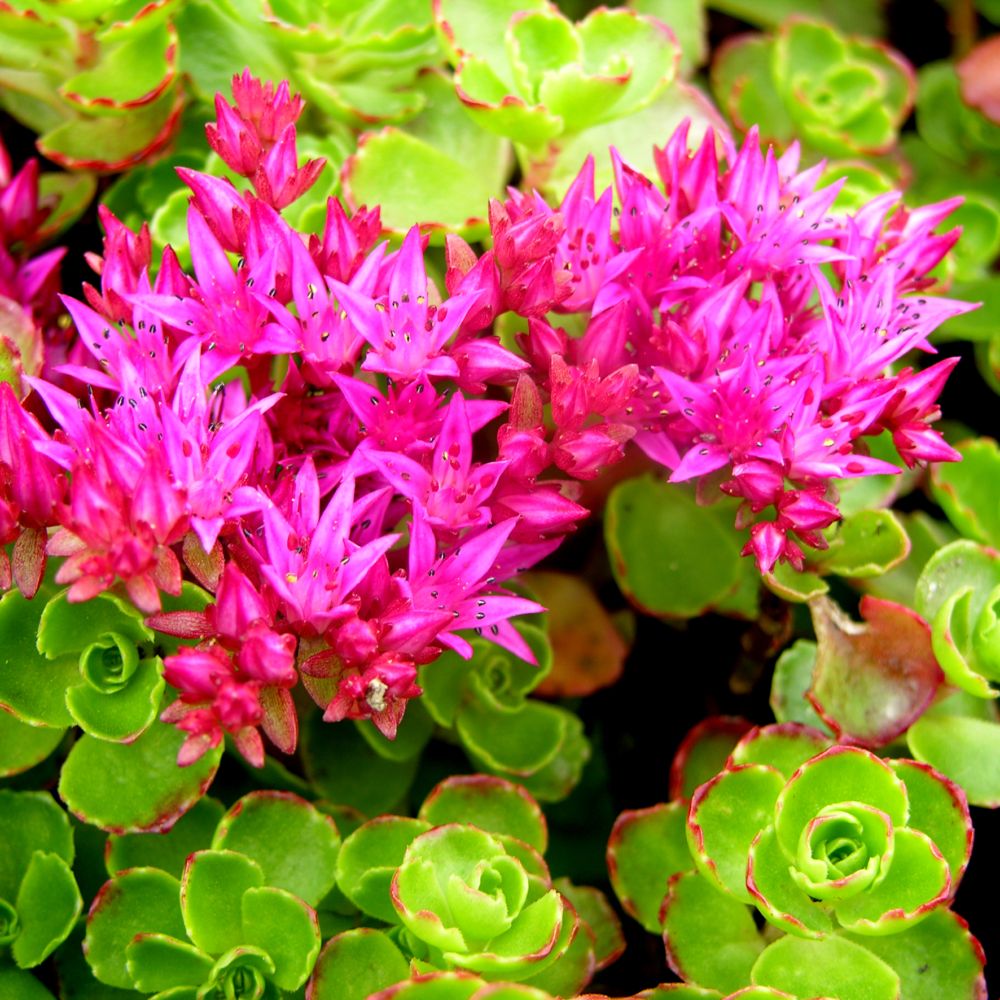 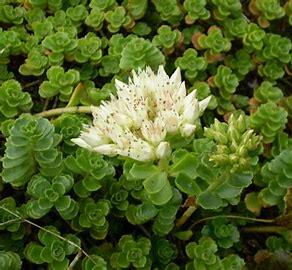 [Speaker Notes: Vivace à nombreux rameaux stériles, naturalisé dans la moitié nord de la France (origine Caucase)]
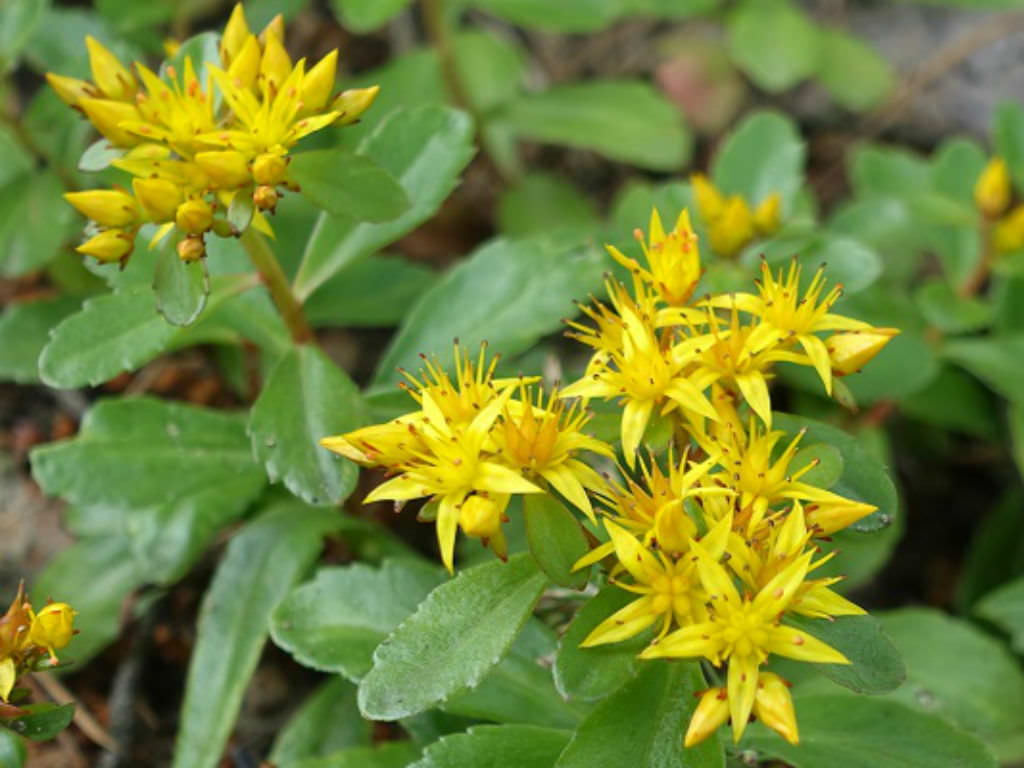 Phedimus aizoon
Peut parfois arriver à s’échapper de culture
[Speaker Notes: Vivace ; occasionnel]
Sedum L. genre de plus de 600 espèces, incl. Mucizonia
Nombreux hybrides sans compter les innombrables cultivars









Plus de 30 espèces en France : orpins
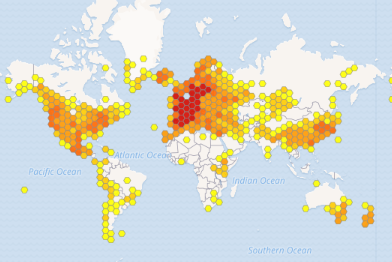 [Speaker Notes: type holoarctique  et orotropical, 26 espèces montrées dans ce diaporama.]
Sedum
Une  seule espèce d’origine néotropicale est arbustive (20-60cm.) :
	 Sedum dendroideum, murs et rochers de la Riviéra

Toutes les autres espèces sont des plantes herbacées ou sous-arbrisseaux rampants, les feuilles sont  entières
2 espèces présentent des feuilles plates sur les 2 faces :
	 Sedum cepaea et Sedum fragrans

Les autres espèces présentent des feuilles fortement convexes au moins sur le dos, sessiles,
 à contour linéaire à obovale, elles peuvent être séparées en deux grand groupes :
       feuilles aiguës , ou acuminées au sommet ; fleurs ayant souvent 6(7)  sépales et pétales (jaunes ou jaunâtres),
		groupe de 6 espèce : par  exemple Sedum sediforme

ou bien   feuilles arrondies au sommet, fleurs de type (4) 5 sépales et pétales, 
		ce groupe de 17 espèces peut  être divisé en deux sous-groupes 
		 1 : fleurs jaunes ou jaunâtres, 5 espèces,  par exemple  Sedum acre

		 2 : pétales blancs à roses; sépales bien différent des feuilles caulinaires, 
		   dont 6 espèces annuelles par exemple Sedum rubens

		           6 espèces vivaces par exemple Sedum album
[Speaker Notes: 5 espèces non mises dans ce diaporama, 26 espèces nommées]
Sedum dendroideum  DC.              Néo-tropical

Nombreux cultivars
Espèce arbustive
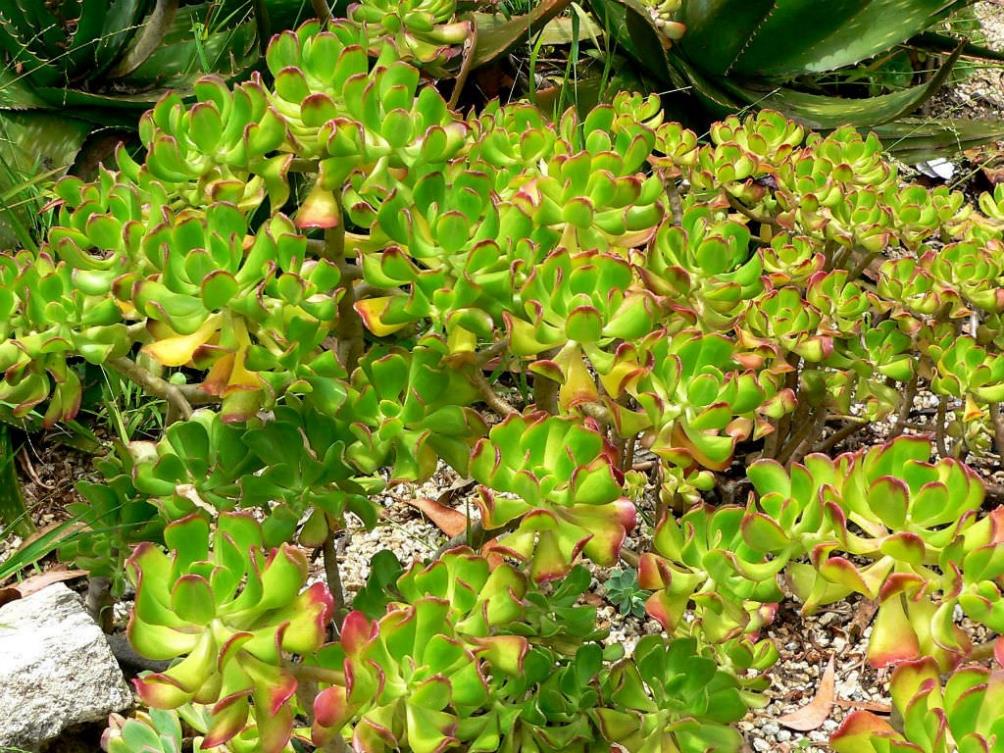 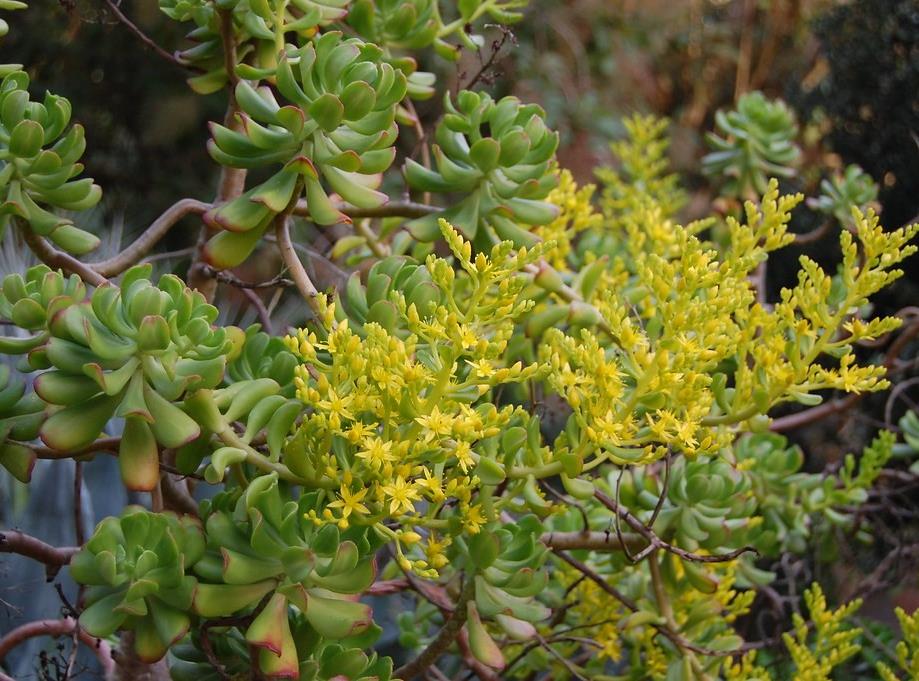 [Speaker Notes: Doit se trouver sur pas mal de balcons, naturalisé sur la cote d’azur, falaises calcaires : mexicain
Proche de Sedum palmeri]
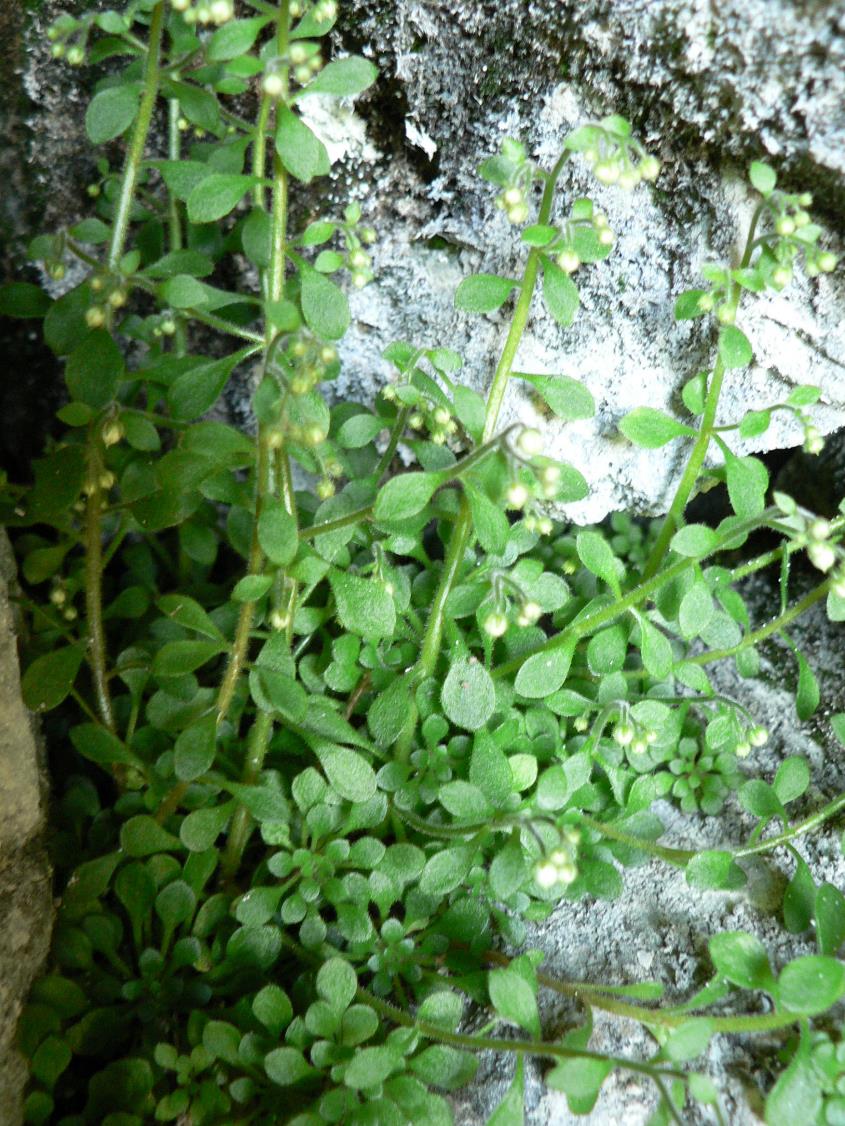 Sedum cepaea L			Sedum fragrans
plante annuelle			plante vivace
Feuilles plates sur les deux faces
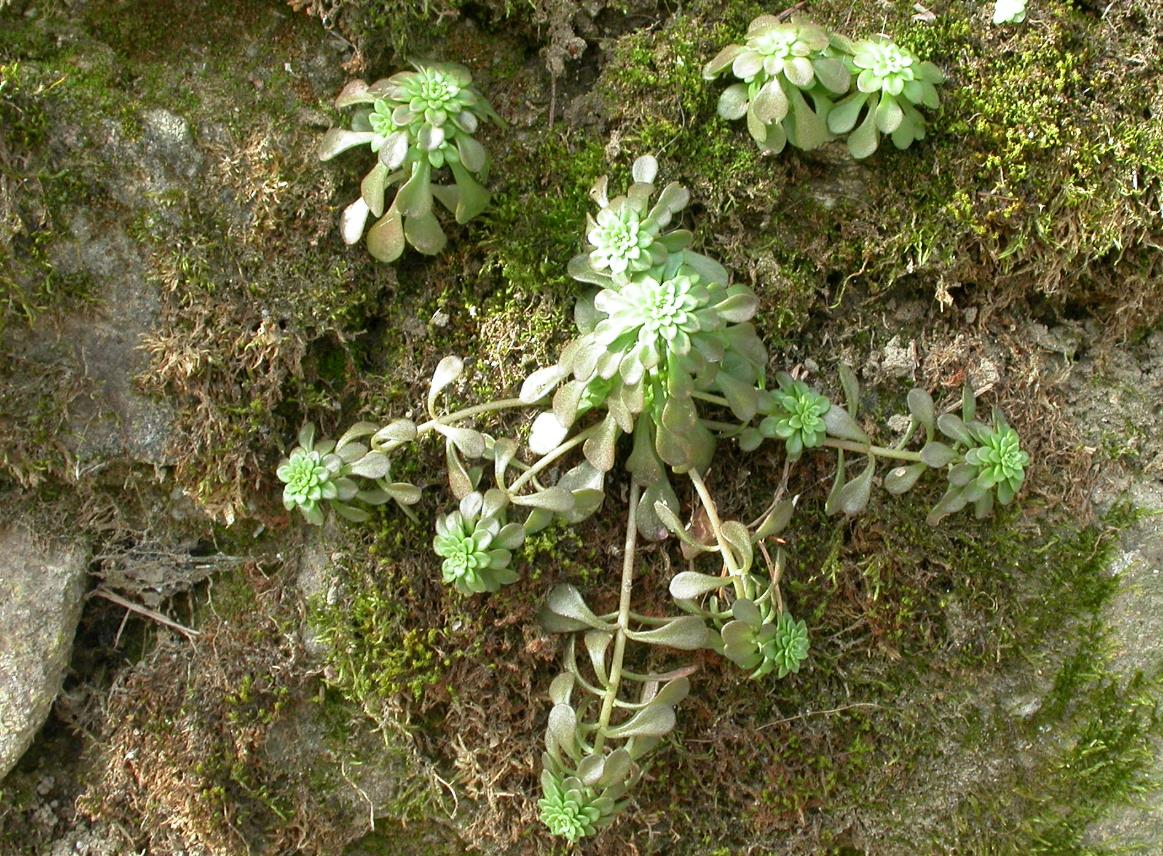 [Speaker Notes: Sedum cepaea : feuilles souvent verticillés, ourlets eutrophiles acidiphiles   collinéen
    Sedum fragrans : feuilles alternes glanduleuses, calcaire, surplomb, grotte (Sedum alsinifolium) collinéen au subalpin, alpes maritimes et Italie]
Sedum sediforme (Jacq.) Pau        vivace
Sép < 50% pét ,    inflor. dressée avant épanouissement feuilles des rameaux stériles renflées en fuseau
Orpin de Nice
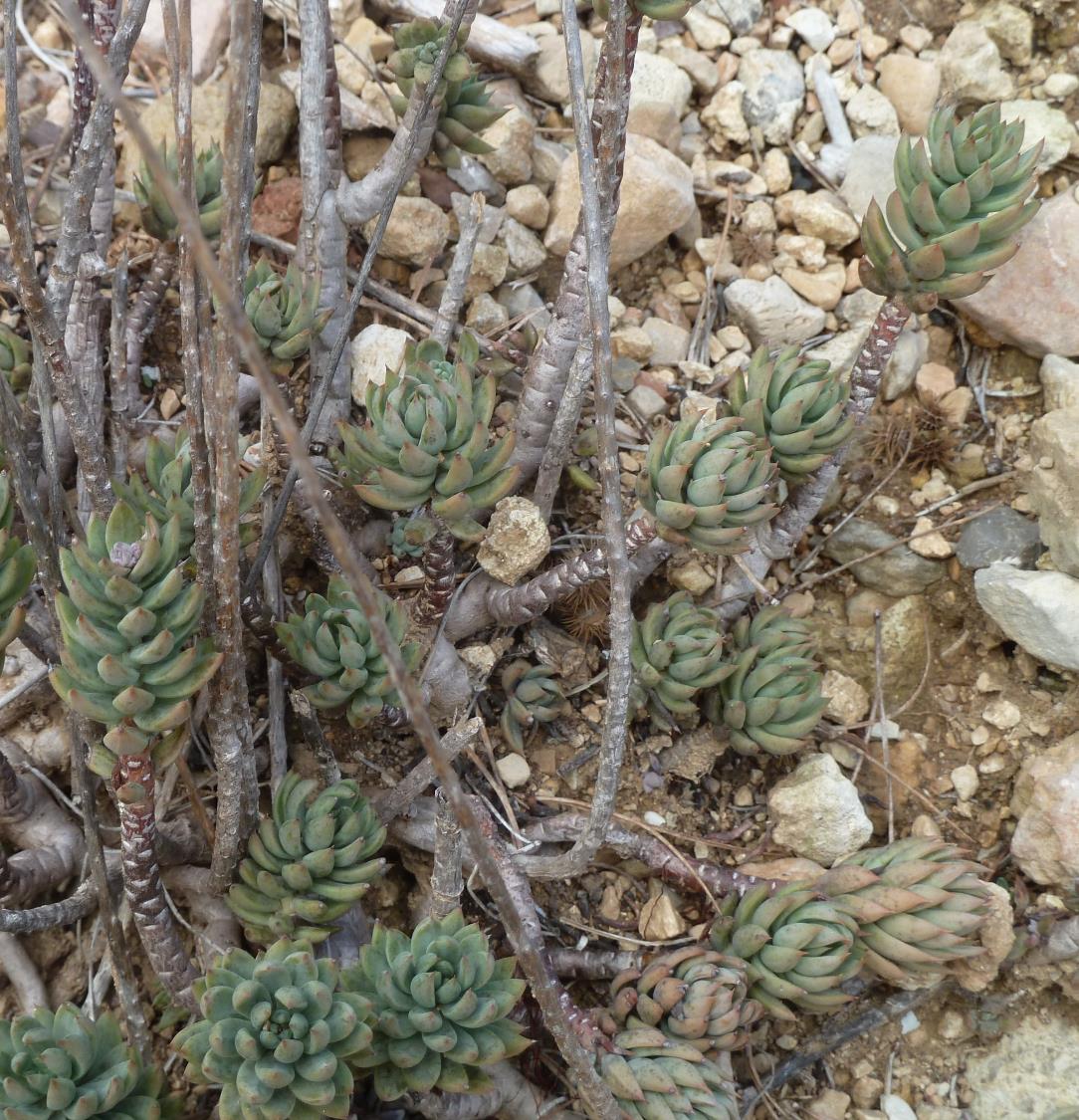 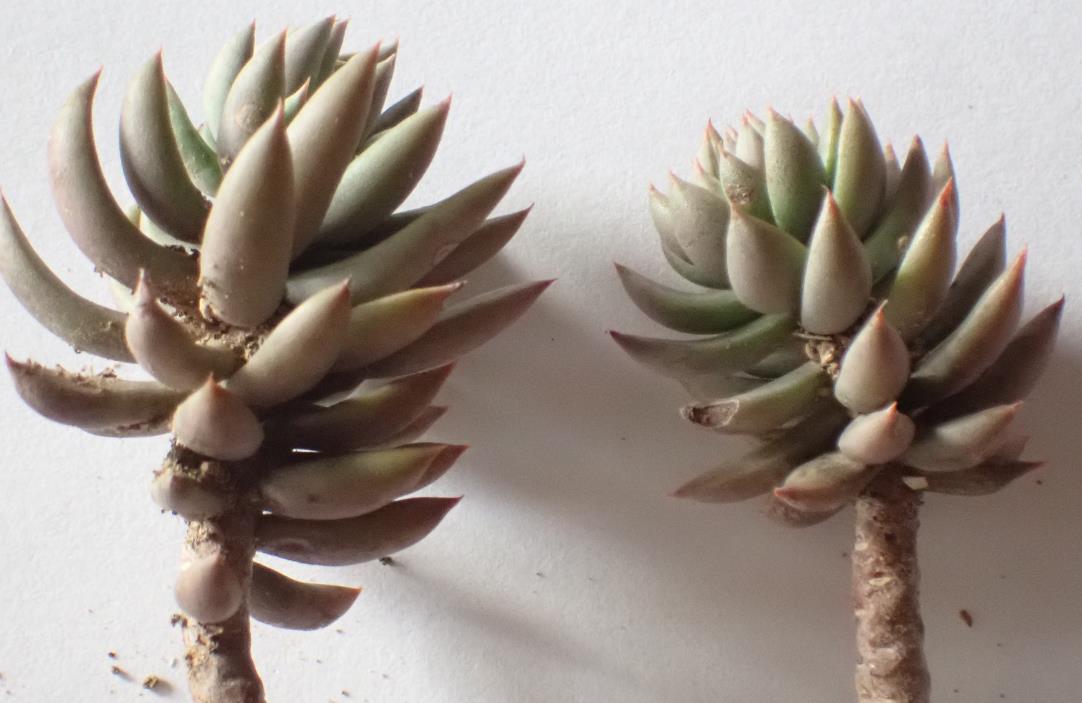 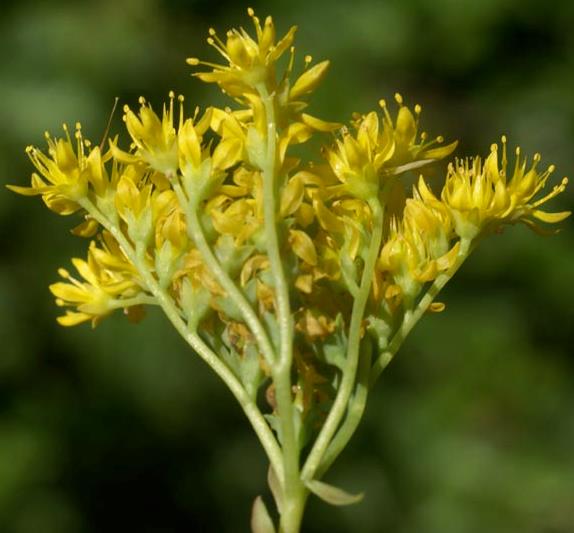 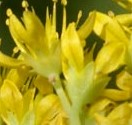 [Speaker Notes: = sedum altissimum (Poir.) = Sedum nicaeense, inflo sans bractées ; 15 à 60cm. Fleurs jaune pâle
Jacquin a nommé cette espèce Sempervivum sediforme (en forme de Sedum !) collinéen à subalpin, calcaire

Sep < 50% pét : sediforme et rupestre
Sep > 50% pét : montanum et ochroleucum]
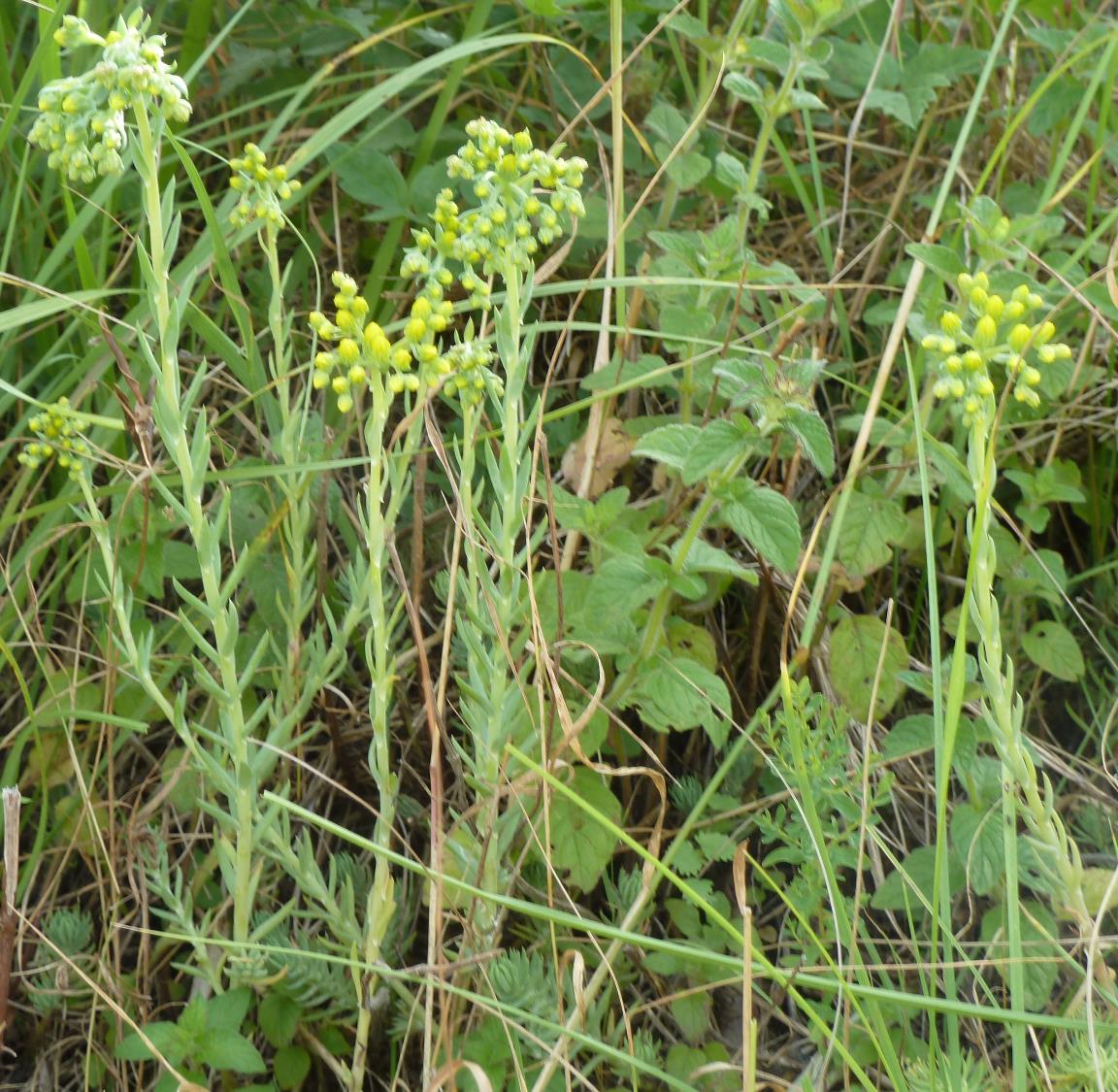 Sedum rupestre L.     Vivace
Sép < 50% pét.  Inflor. pendante
(Sedum reflexum)
Présence de bractées
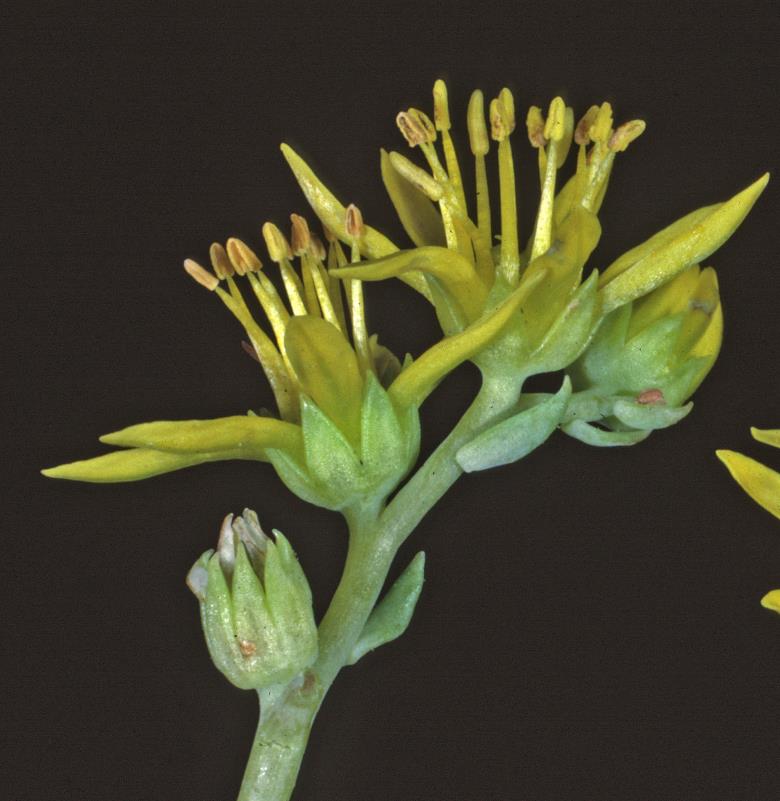 [Speaker Notes: = Sedum reflexum     inflo typiquement penchée ; toute la France collinéen-montagnard.
il faut signaler l’hybride S. rupestre x S. sediforme = S. x nicaeense, hybride formant de vastes populations souvent pris pour S. sediforme, paraissant plus fréquent que ce dernier hors de la région méditerranéenne : floraison sporadique.]
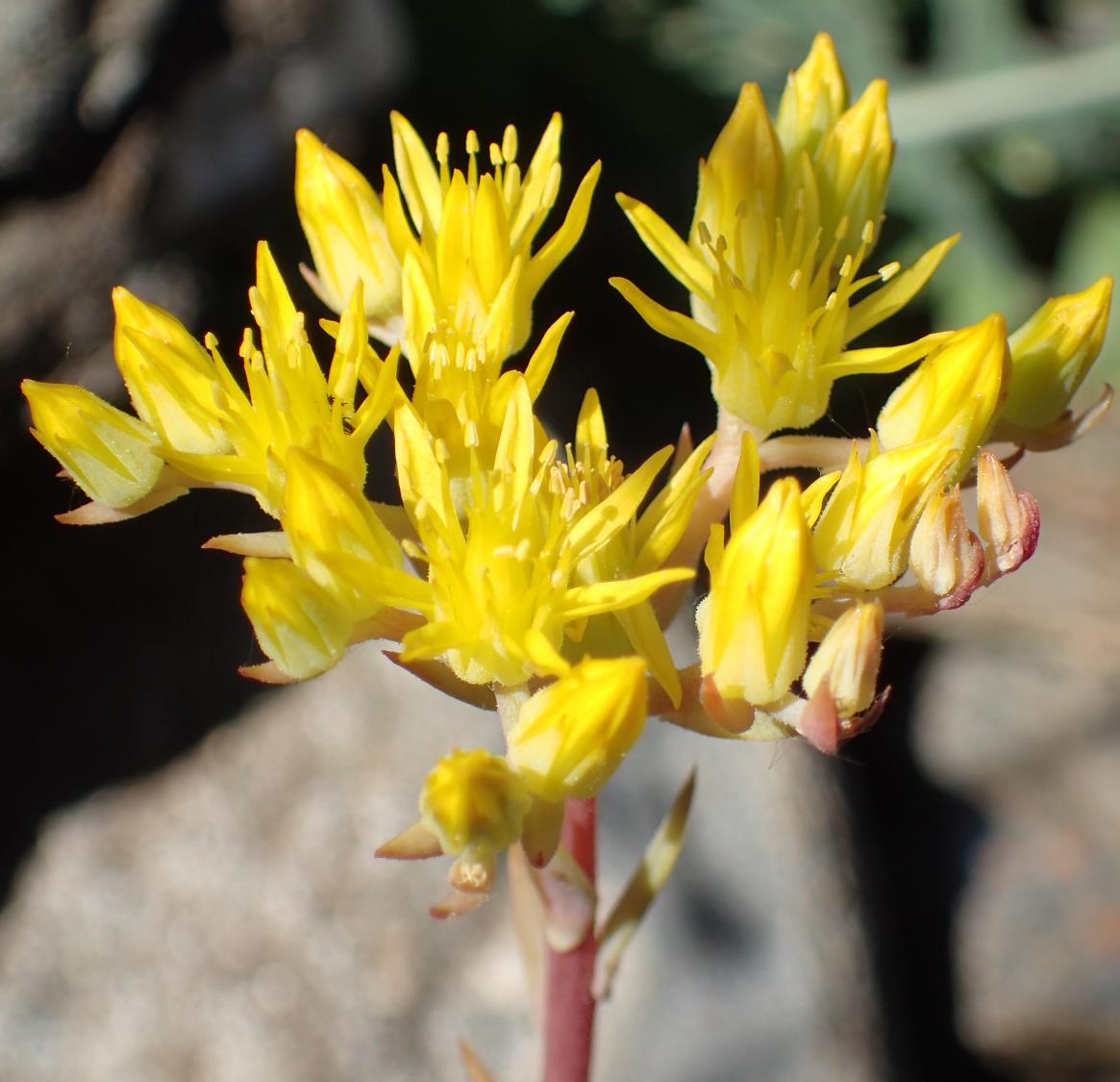 Sedum montanum      E.P. Perrier             vivace
Sép. > 50 pét.  s’ouvrant en étoile       Fleurs jaune foncé
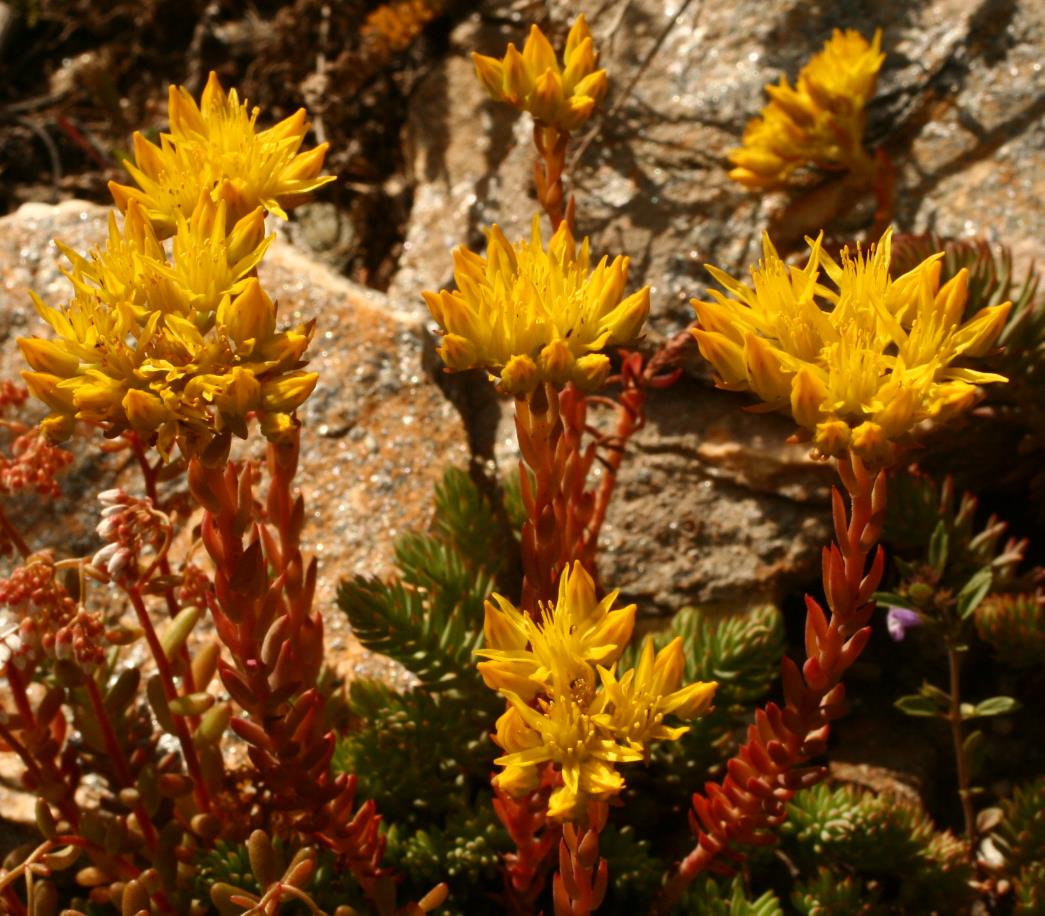 [Speaker Notes: = sedum rupestre subsp. montanum   monte au subalpin  plutôt sur silice ; 5 à 20cm.]
Sedum ochroleucum Chaix
Sép. > 50%  pét.  s’ouvrant en cloche,  jaune pâle
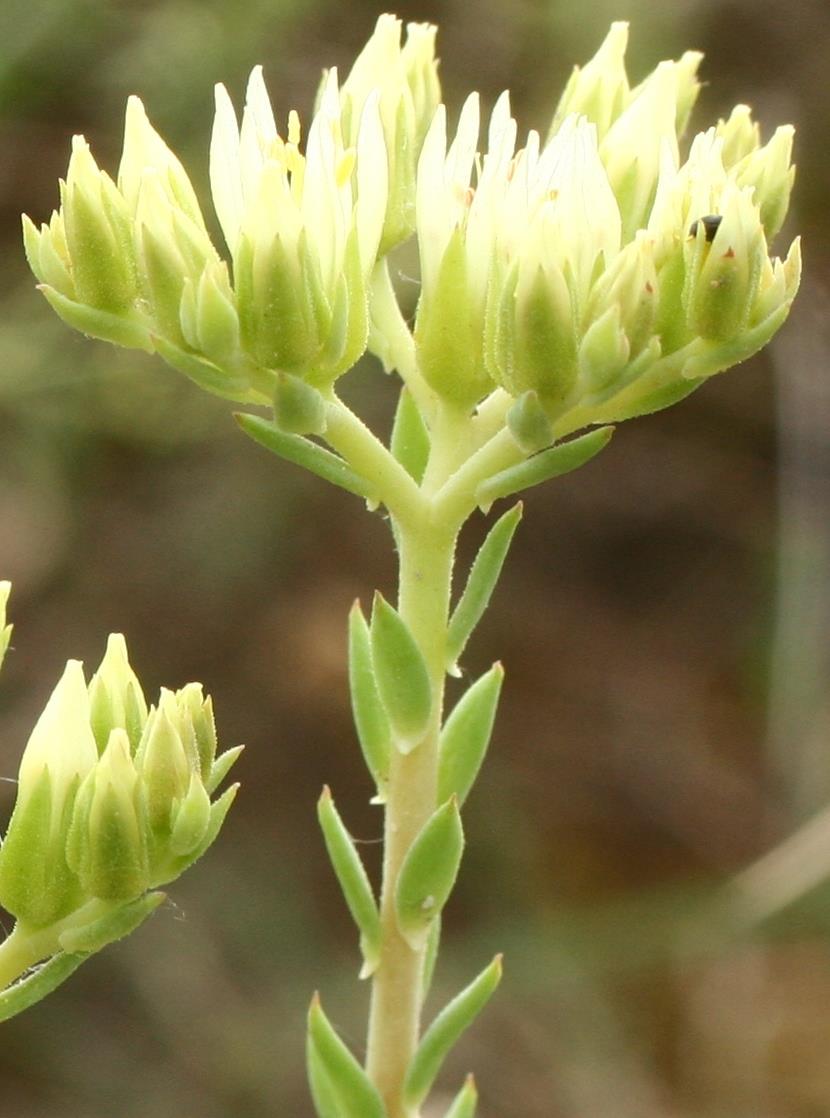 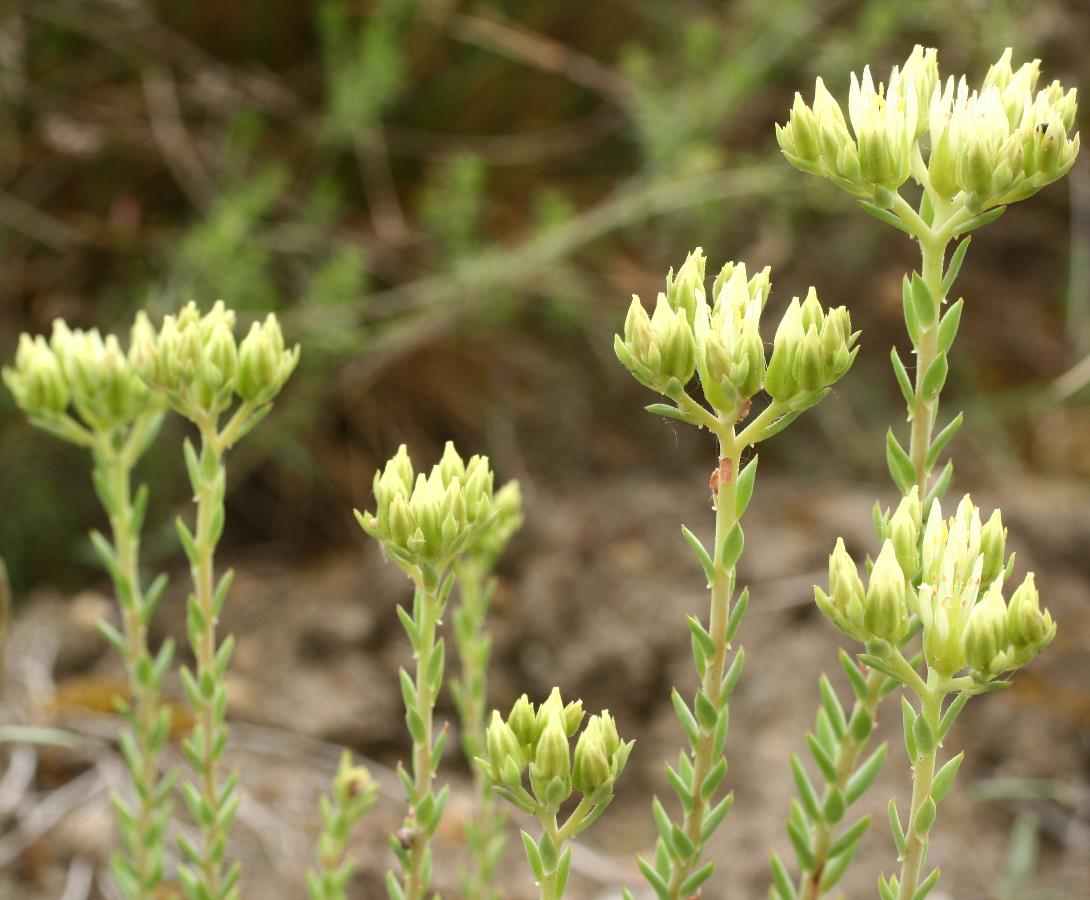 [Speaker Notes: = Sedum anopetalum DC.  Jusqu’au montagnard plutôt sur calcaire ; grands sépales ; 10 à 30cm.; collinéen-montagnard]
Sedum amplexicaule DC.			           	Sedum forsterianum Sm.
Cévennes, rare, talus siliceux			               proche de S.rupestre
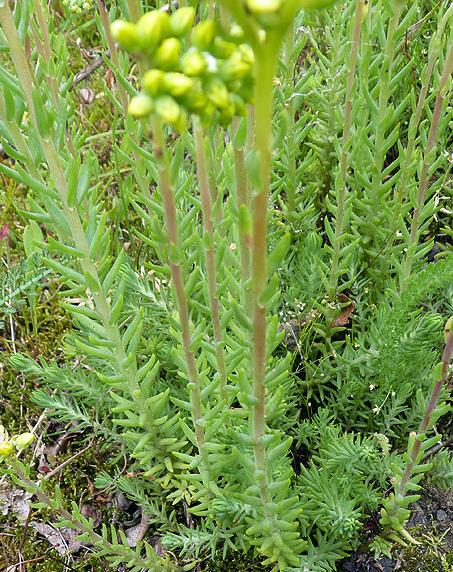 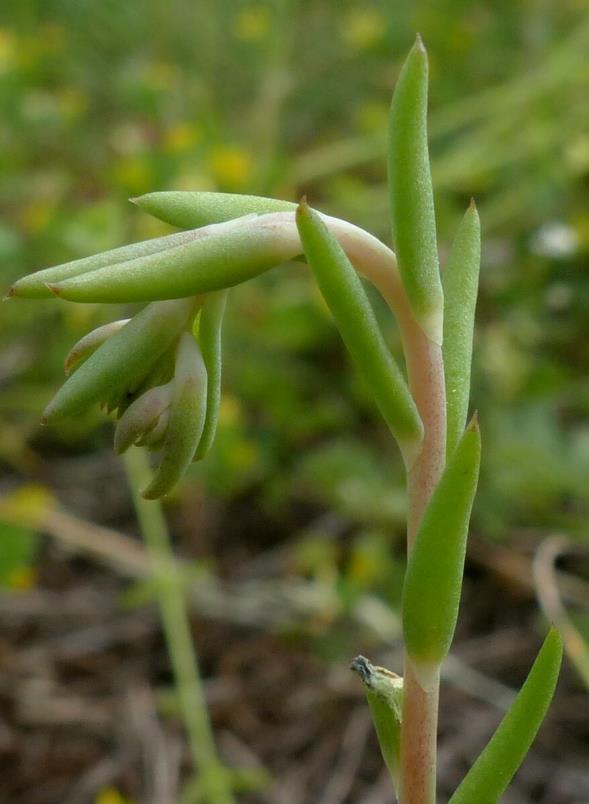 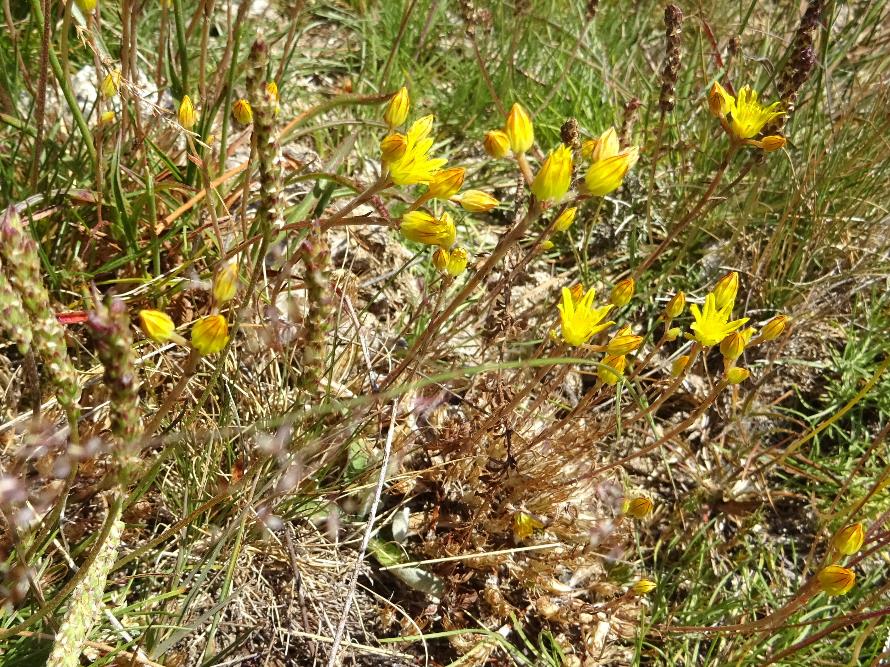 [Speaker Notes: S. amplexicaule = S. tenuifolium        à feuilles embrassantes  Rare Cévennes talus siliceux
 S. forsterianum = S. elegans  feuilles caulinaires ponctuées et plates    Pyr Orient.  acidiphile]
Sedum acre  L.    Poivre de muraille				Sedum sexangulare  L.
Saveur poivrée						sans saveur poivrée
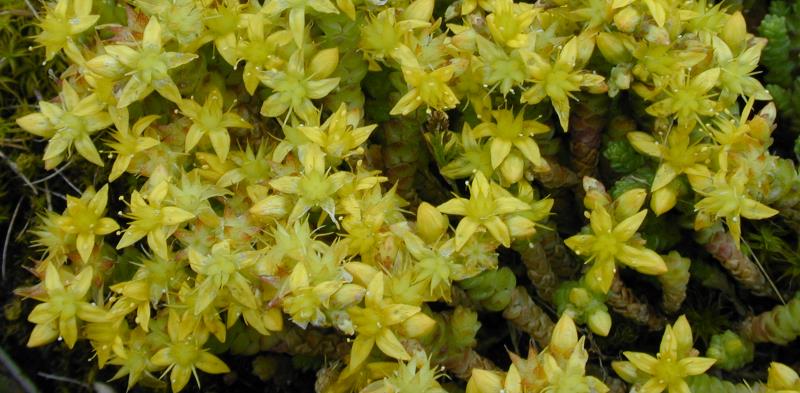 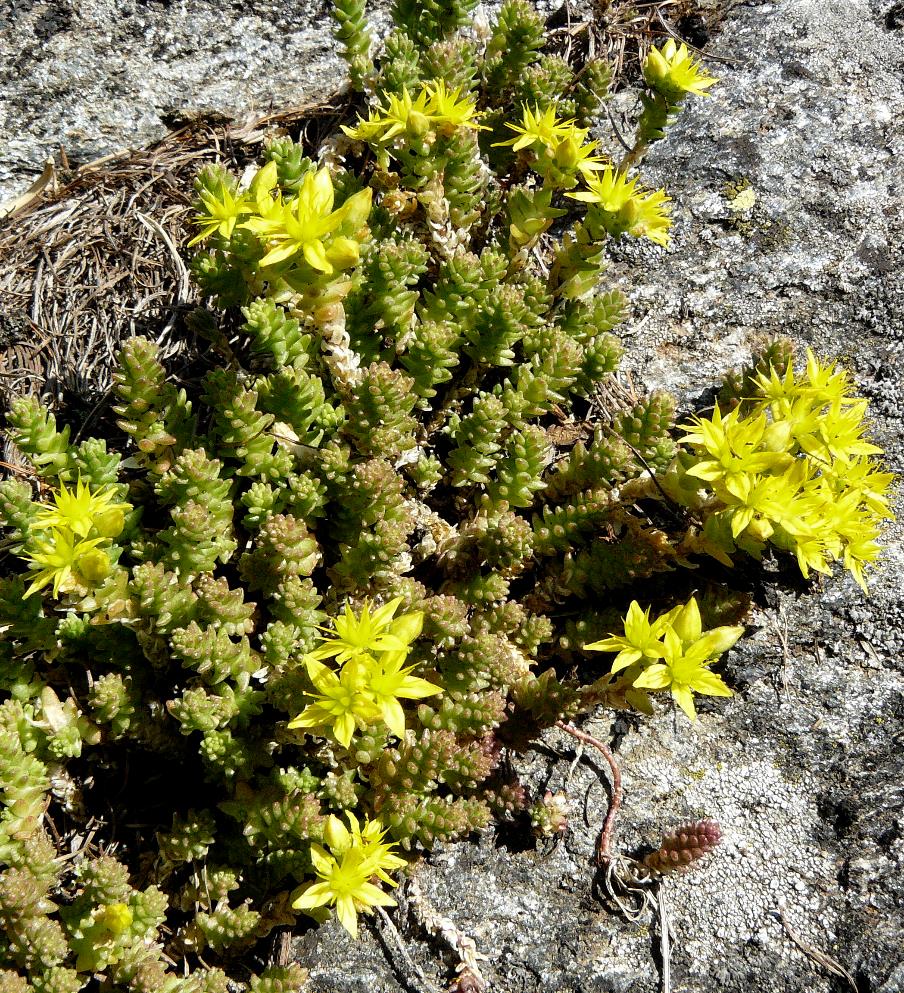 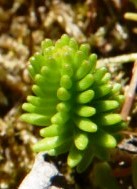 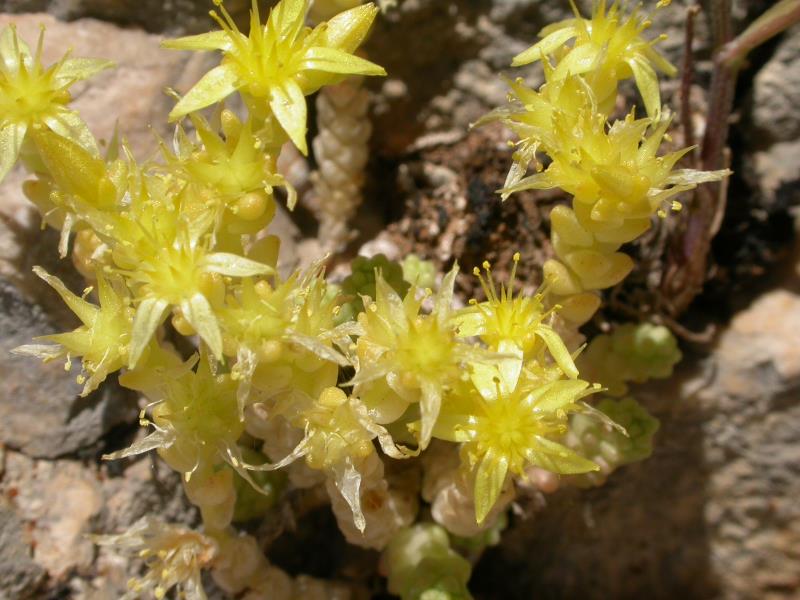 [Speaker Notes: Sedum acre : tous sols, collinéen à subalpin
Sedum sexangulare = Sedum mite   Orpin doux à six angles, sols plutôt calcaires]
Sedum alpestre Vill.  Plante vivace avec rejets stériles     Sedum annuum  L .  Plante annuelle, pas de rameaux stériles
1200 à 3000m. Montagnes siliceuses		                     400 à 2600m.
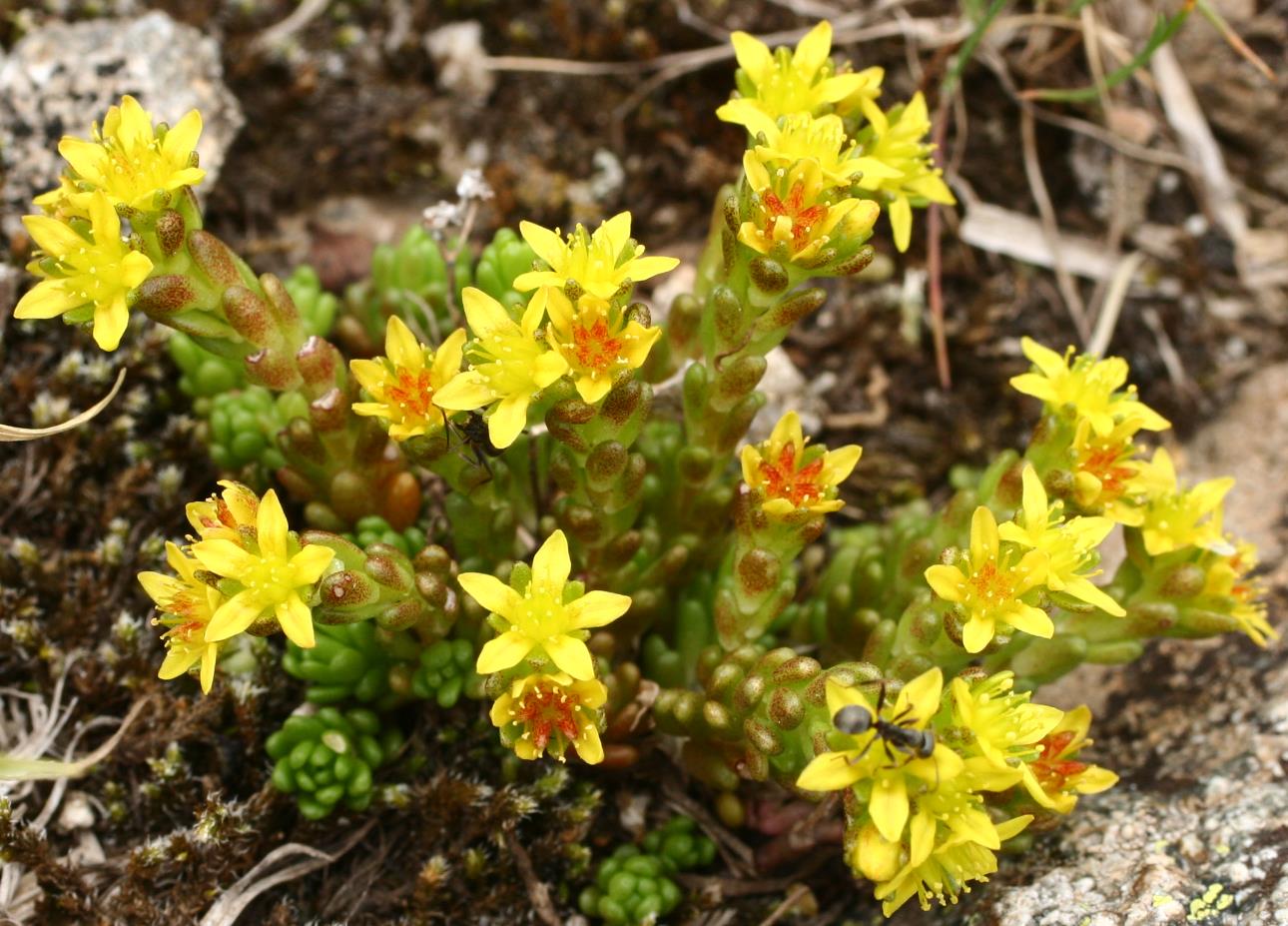 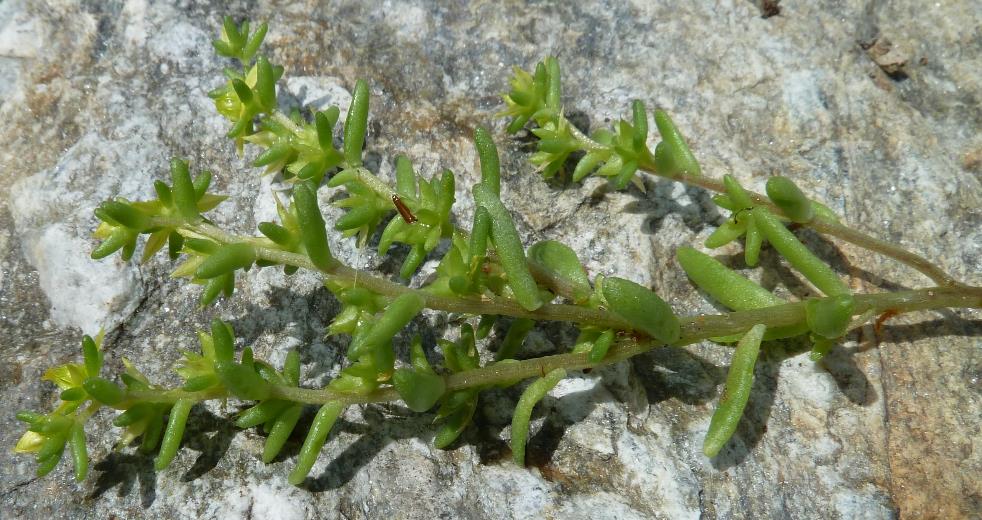 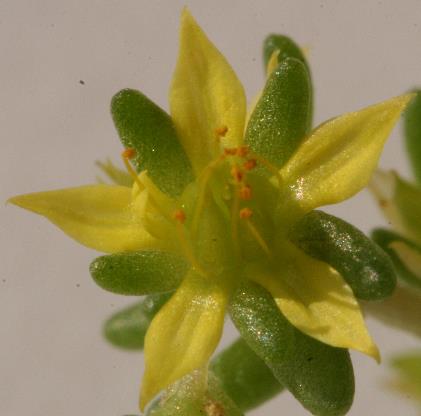 [Speaker Notes: Sedum alpestre du montagnard au nival, surtout dans l’alpin nombreux rameaux stériles +- tapissants ; tolérant plutôt silice
Sedum annuum, feuilles plus longues, pétales acuminés ; pas de rameaux stériles ; silice]
Sedum littoreum Guss    rochers maritimes    plante annuelle  2-12cm.  5 étamines et non pas 10
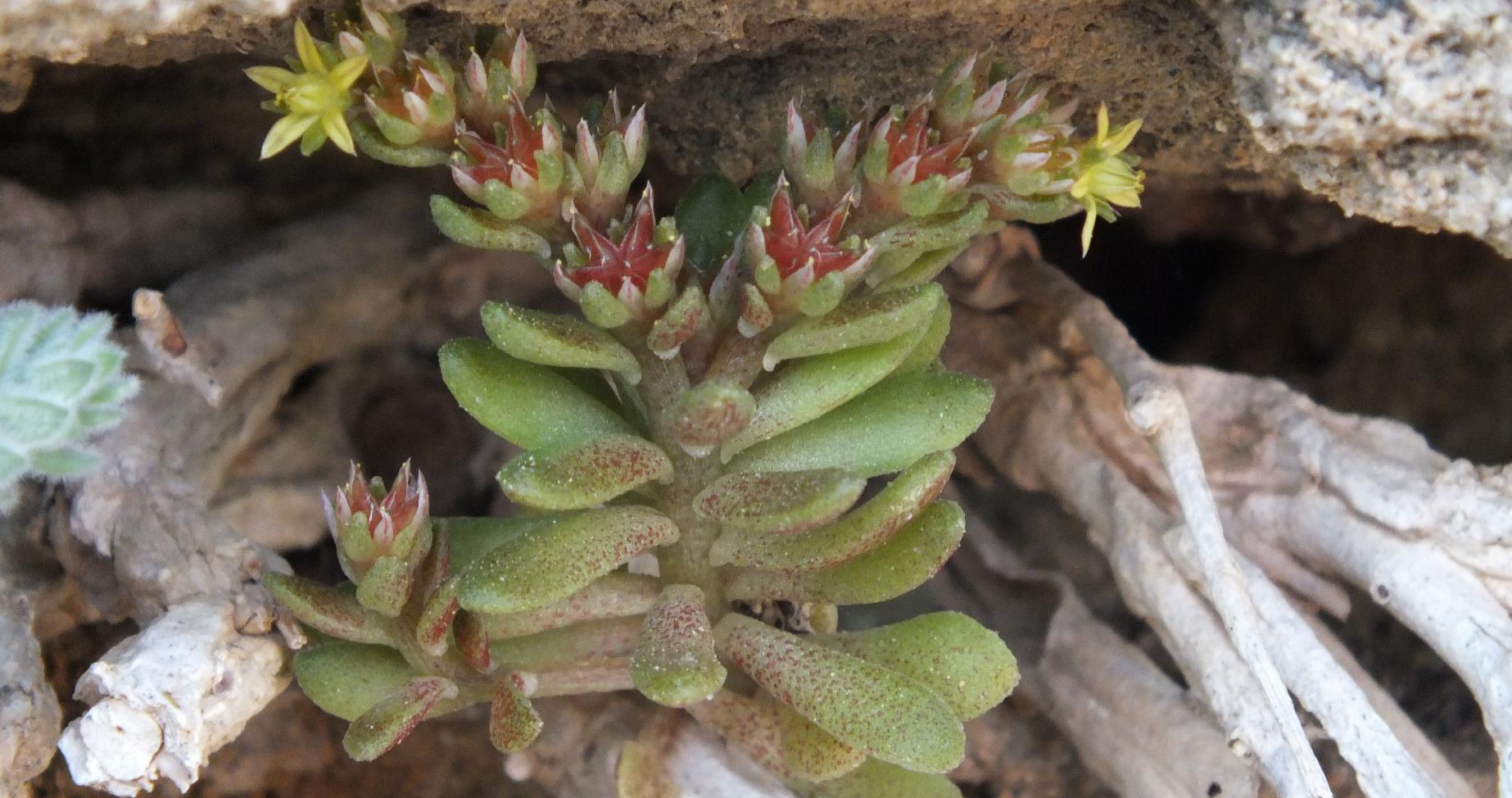 [Speaker Notes: Rade de Marseille, calanques bord de mer, rocailles calcaires  ensoleillée, plante protégée]
Sedum rubens  L.   Plante annuelle				Sedum atratum  L.	Plante annuelle
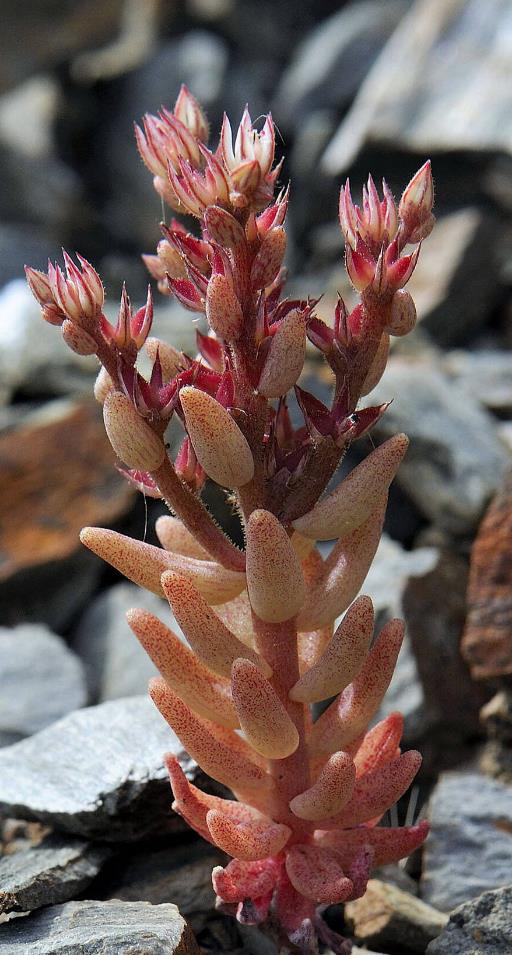 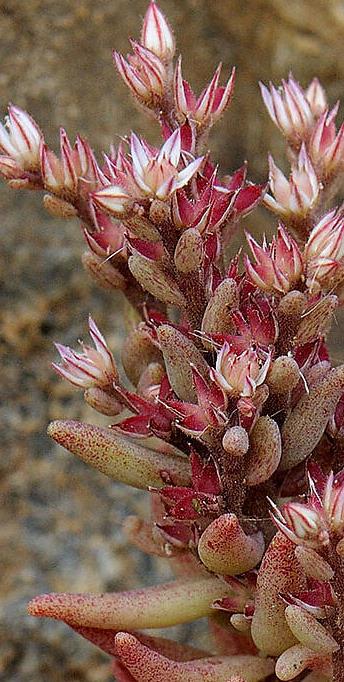 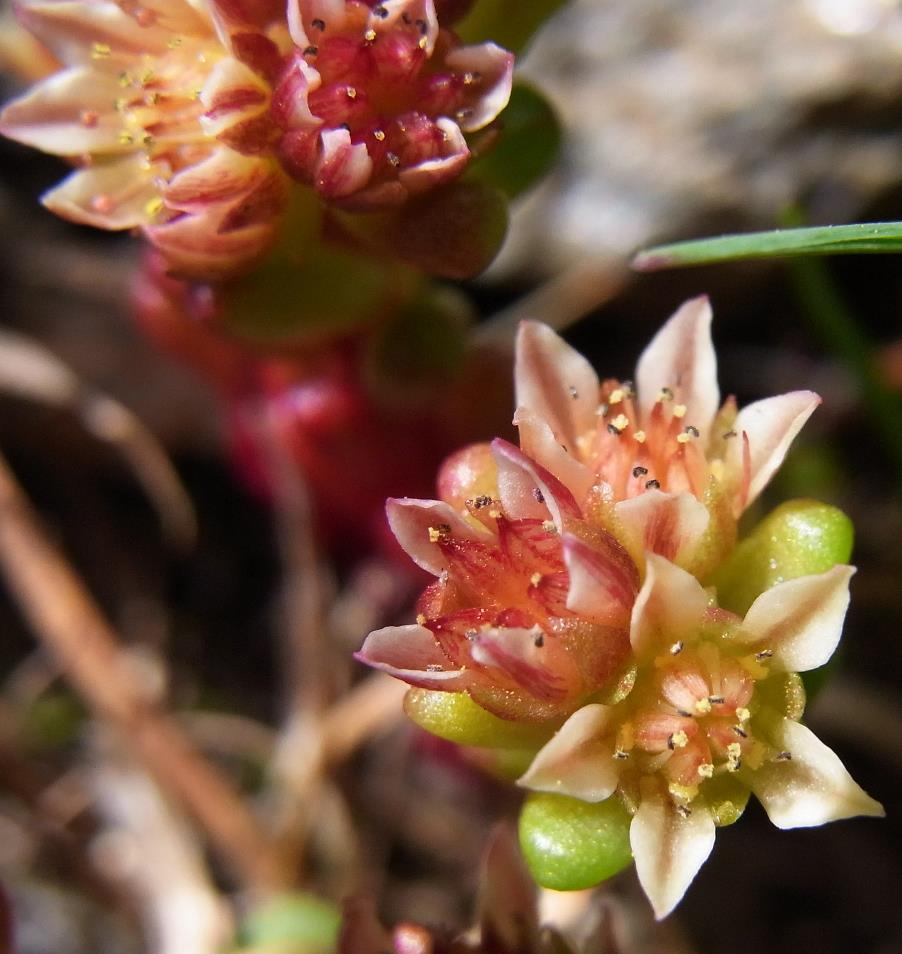 [Speaker Notes: Sedum rubens  annuel : feuilles sensiblement cylindriques     tolérant, collinéen
Sedum atratum annuel : fleurs brièvement pédicellés, feuilles ovoides 1400-3000m.  Calcaire  dans subalpin jusqu’au nival!]
Sedum caespitosum DC.
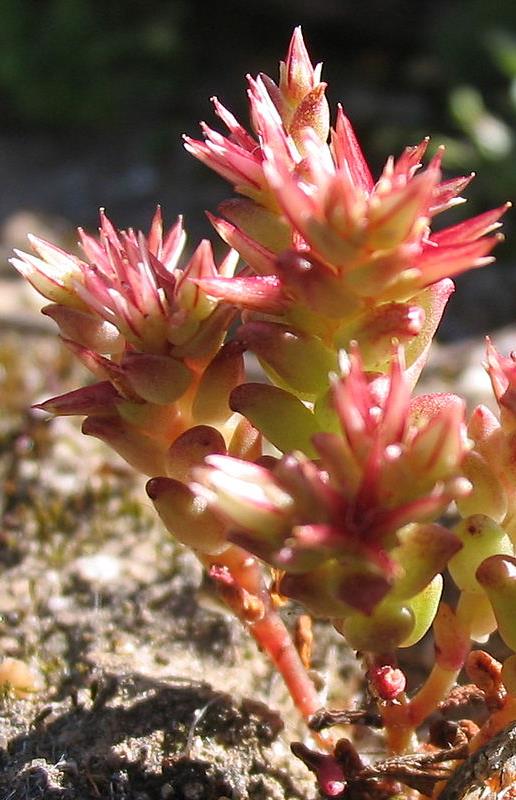 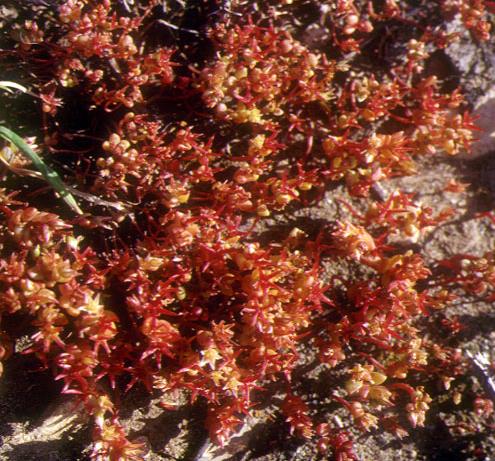 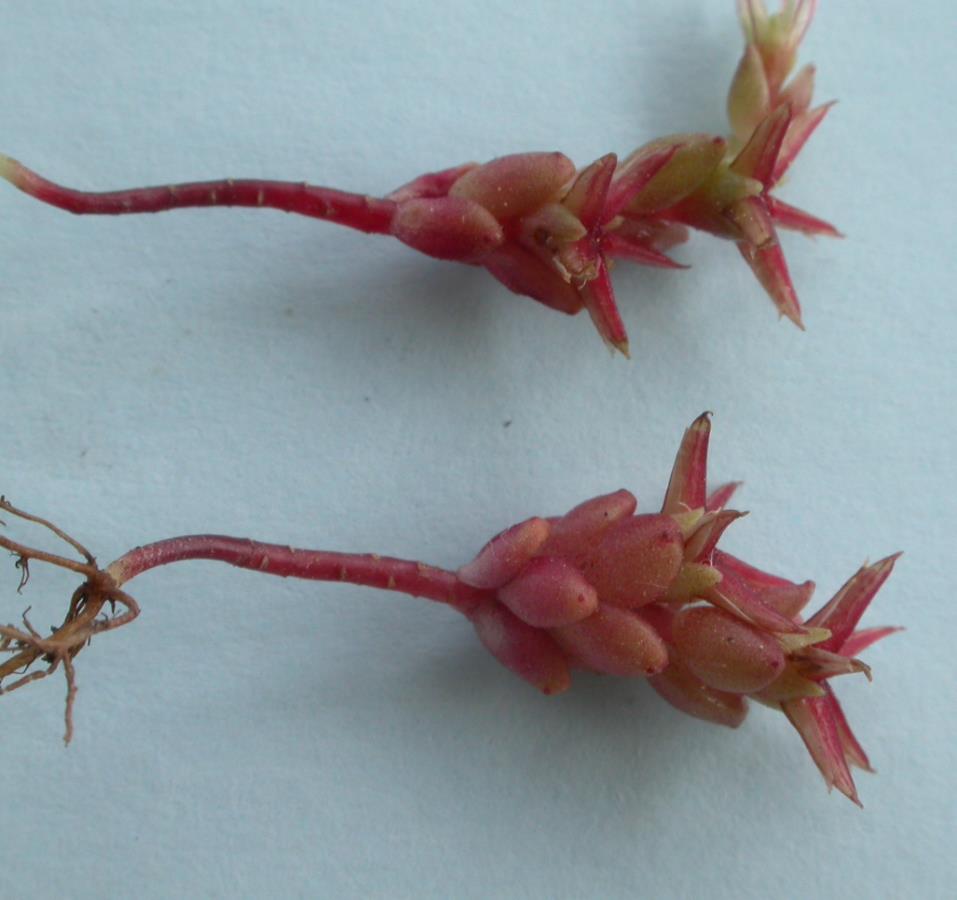 [Speaker Notes: Annuel Comme un petit sedum rubens  1-5cm.  0-800m. Midi-Corse ; RR bretagne]
Sedum nevadense Coss. 				Sedum candollei Raym.
 Plante annuelle  						Plante annuelle
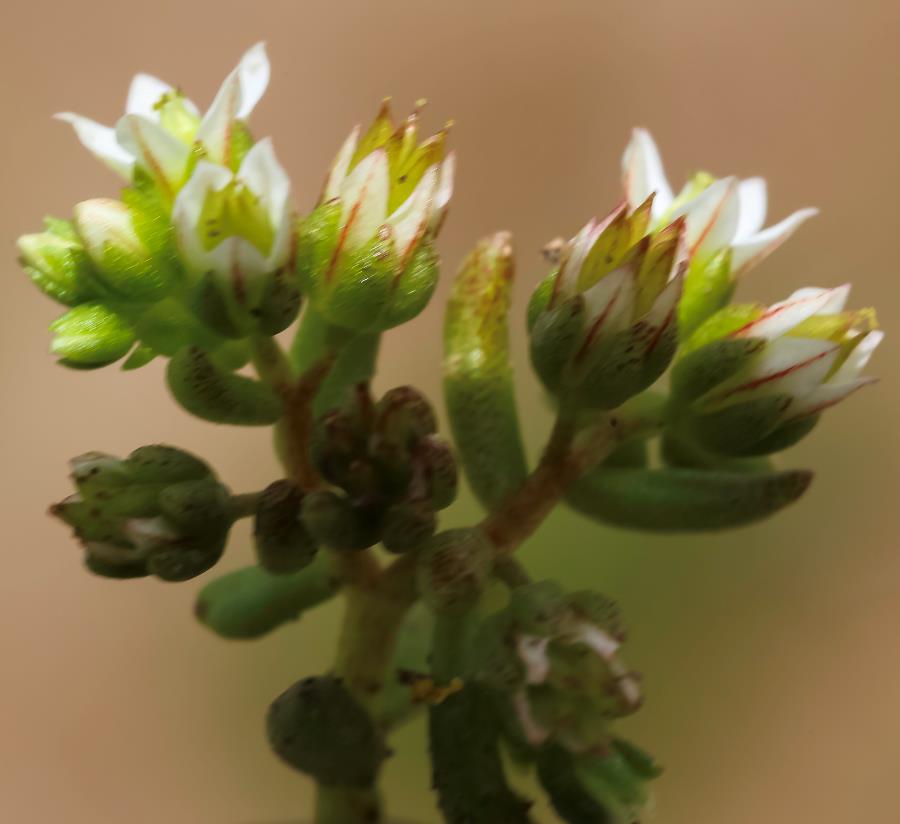 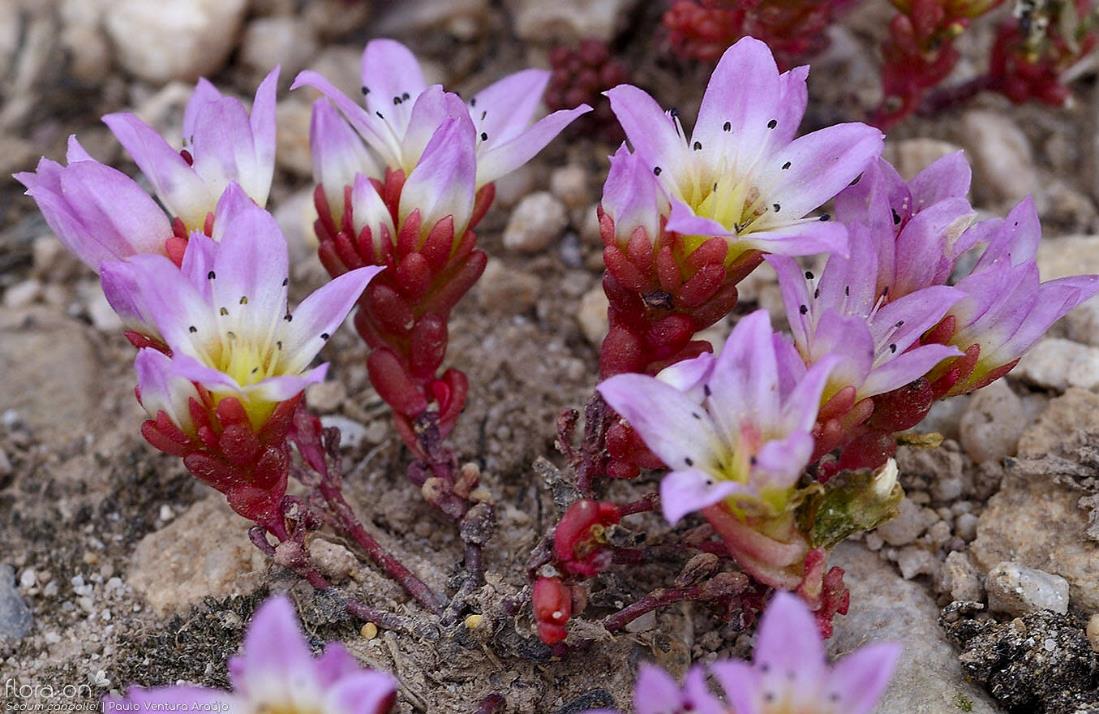 [Speaker Notes: Sedum nevadense (S.villosum subsp. nevadense) : annuelle Var canjuers pelouses basiphiles inondées en hiver

Sedum candollei  Petit orpin annuel des combes à neiges et rocailles pyrénéennes. Feuilles rougeâtres et très imbriquées, ne laissant pas voir la tige, tout comme S. atratum, mais à grandes fleurs roses. Se rencontre sur sols siliceux. Belle petite plante à observer à la fonte de la neige.
Comparer avec Sedum atratum subsp. atratum L.    1800-3000m.]
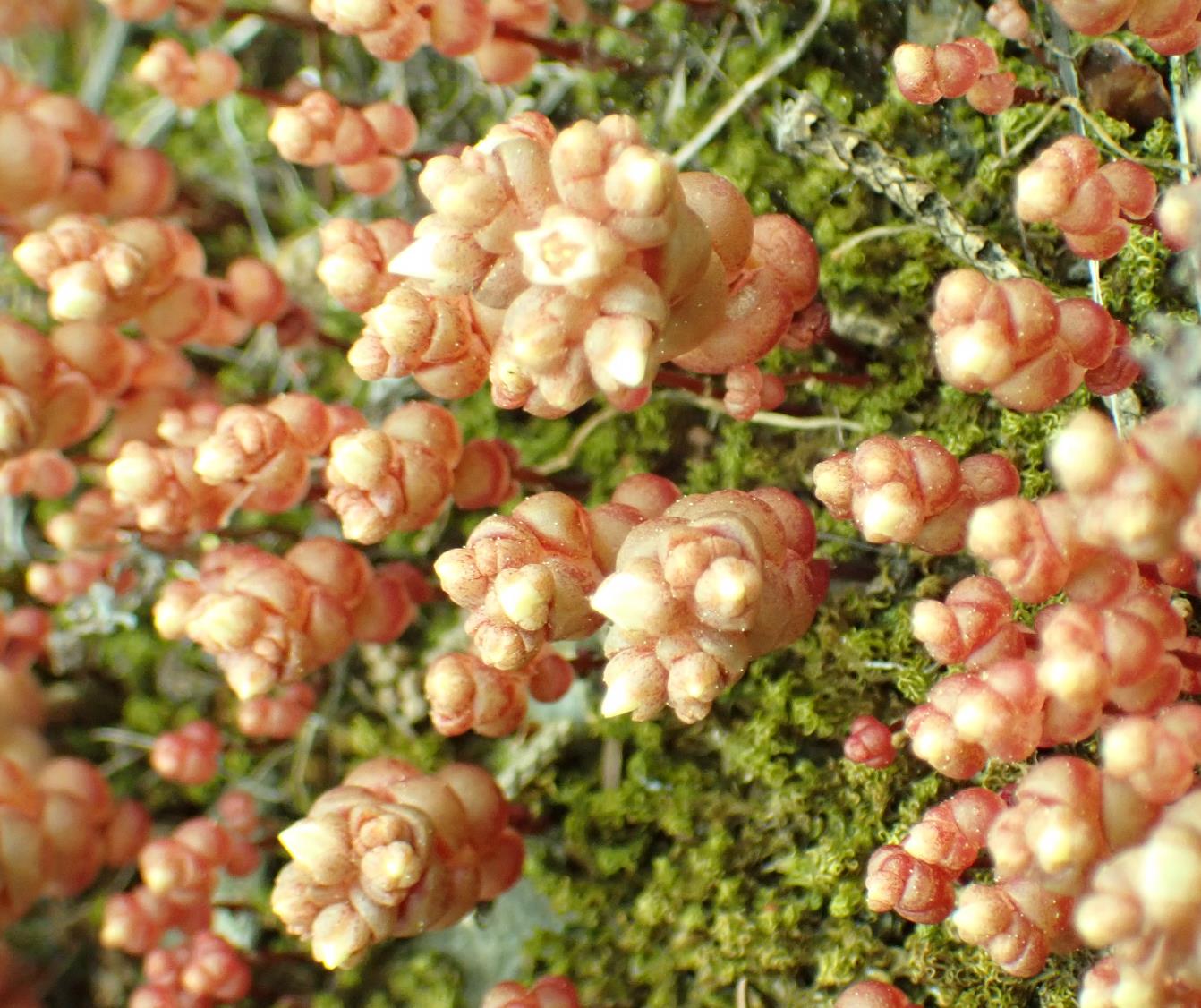 Sedum andegavense (DC.) Desv.
Thérophyte sur dalle et arène siliceuse,             fleurs tetramères
[Speaker Notes: A été découvert relativement récemment dans les Albères]
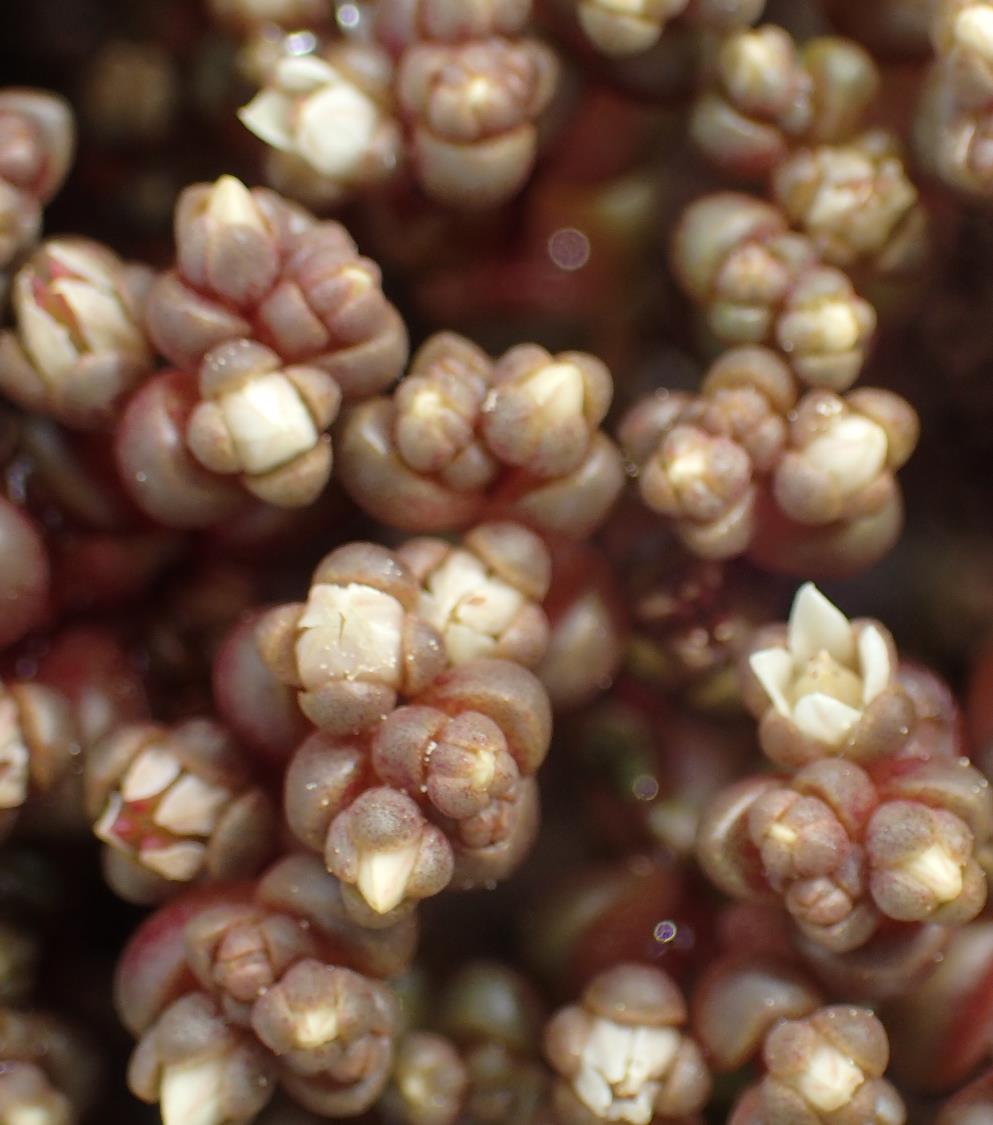 Sedum andegavense (DC.) Desv.
Thérophyte sur dalle et arène siliceuse, fleurs 4-mères
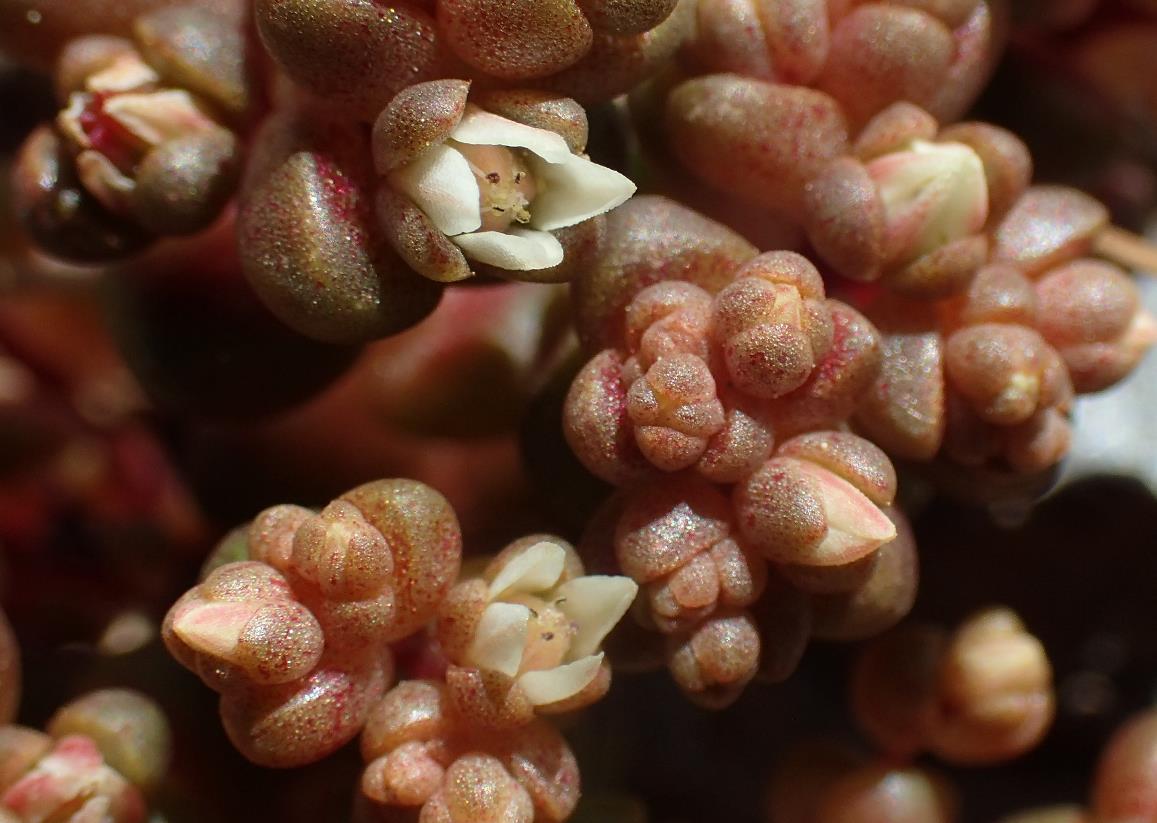 Sedum album L.   Plante vivace
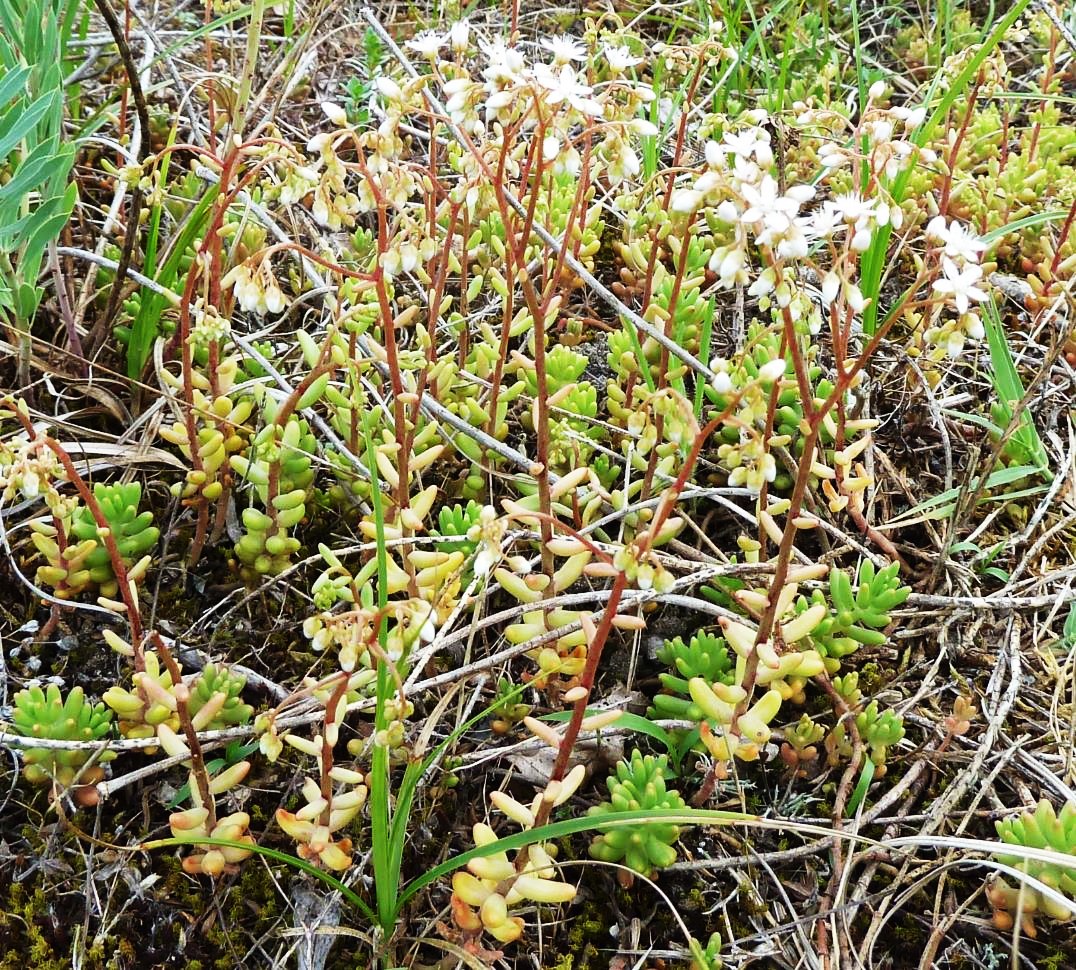 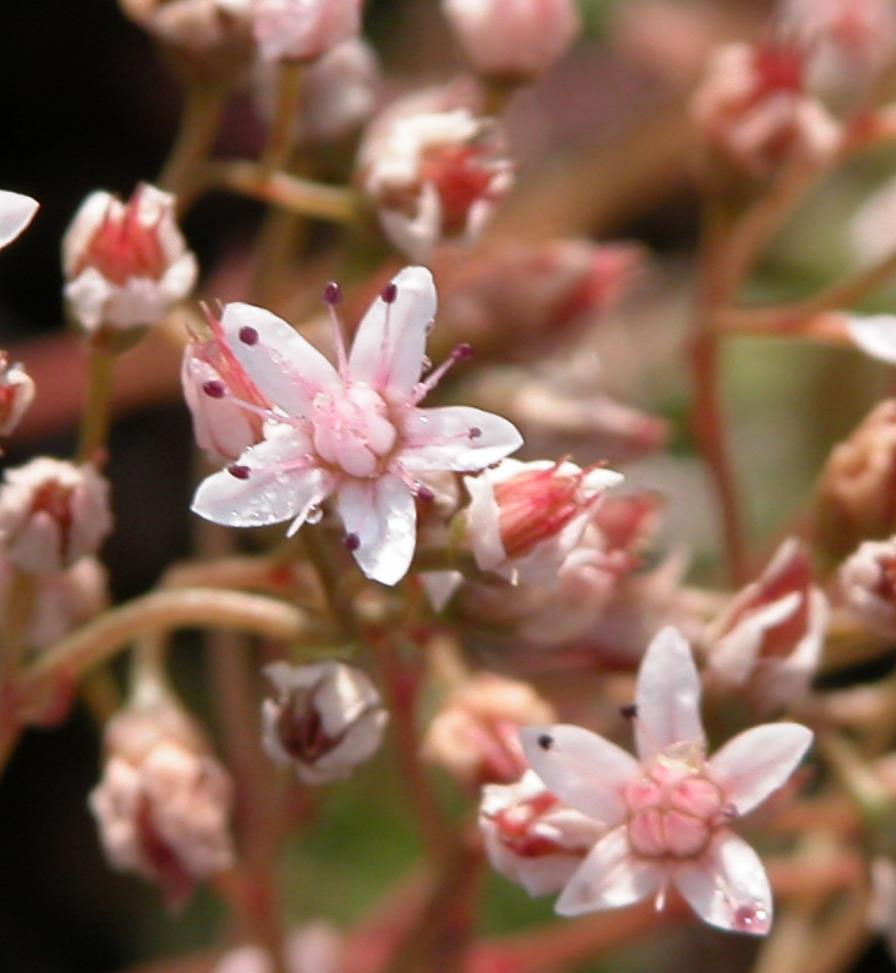 [Speaker Notes: Sedum album toute la France 0-2200m. Lieux secs rocailleux ou non , plante vivace]
Sedum dasyphyllum L.    Vivace             		Sedum brevifolium  DC.  Vivace
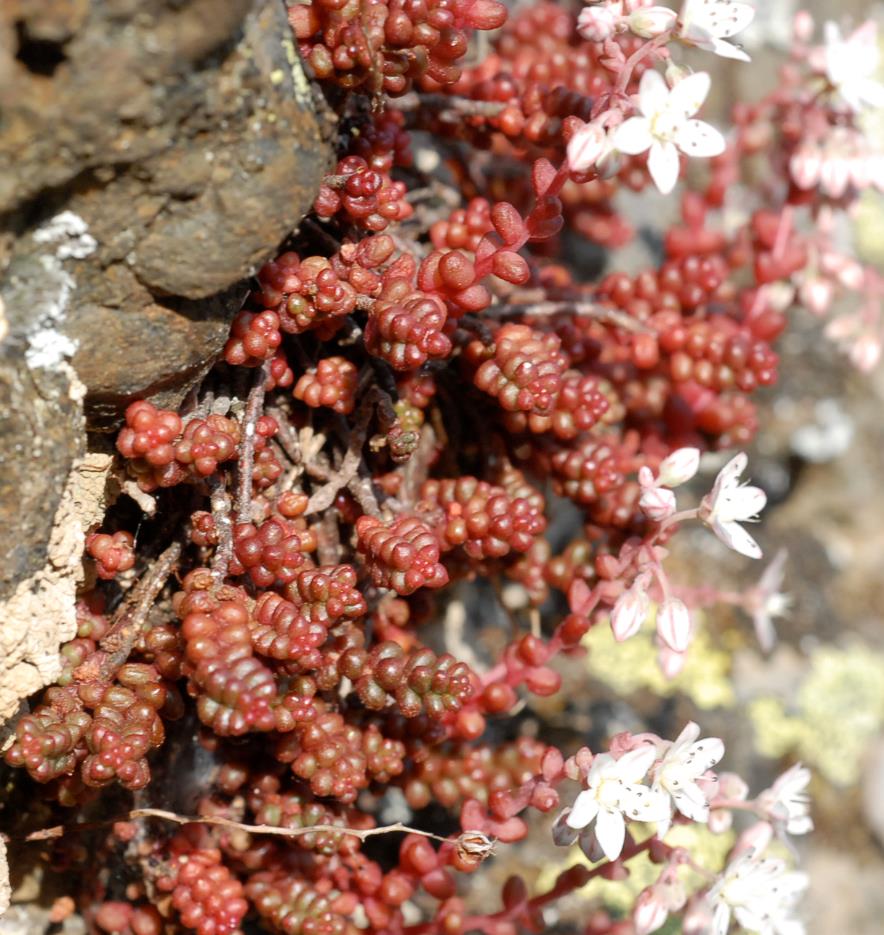 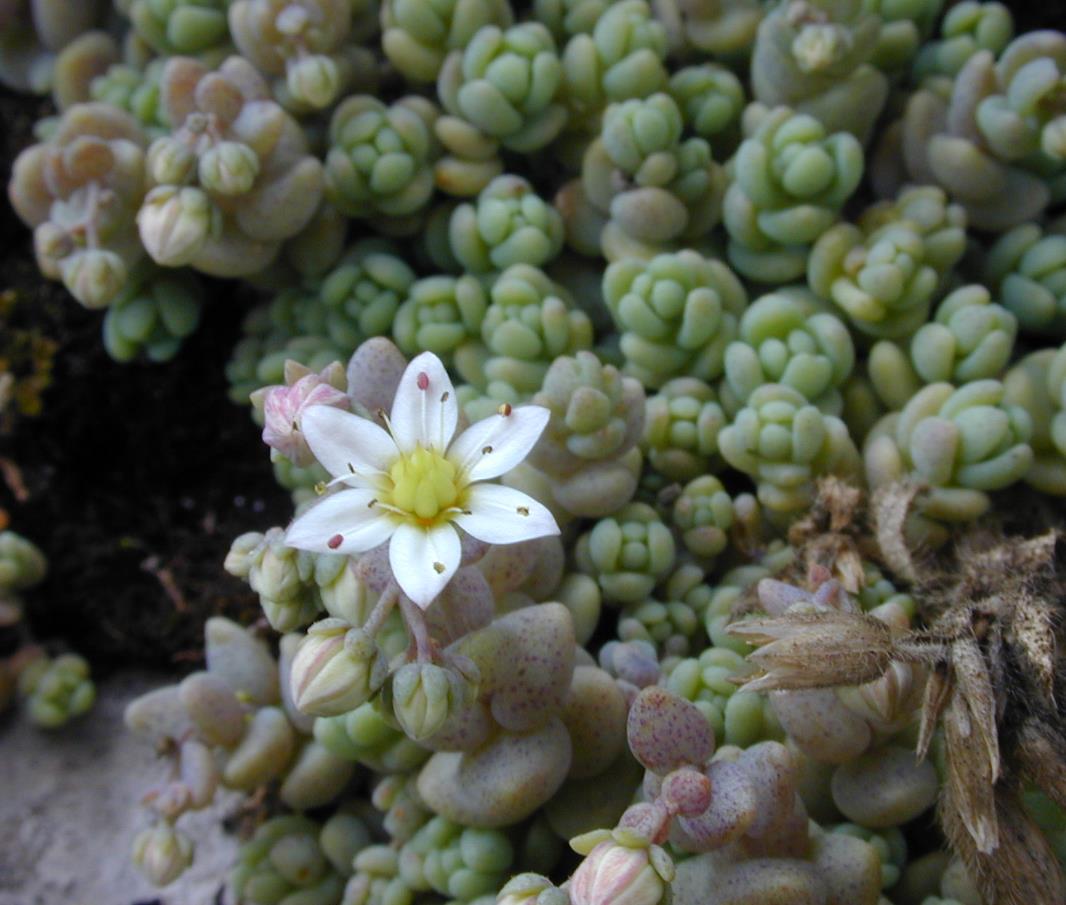 [Speaker Notes: Sedum dasyphyllum : rejets stériles en colonnettes denses, feuilles <5mm, du collinéen à l’alpin, rochers, vieux murs
Sedum brevifolium : plante vert-obscure ou teintée de rouge, feuilles des rejets stériles sur 4 rangs, 600-2600m., Pyr, Corse, sur silice]
Sedum villosum L                					      Sedum hirsutum All.
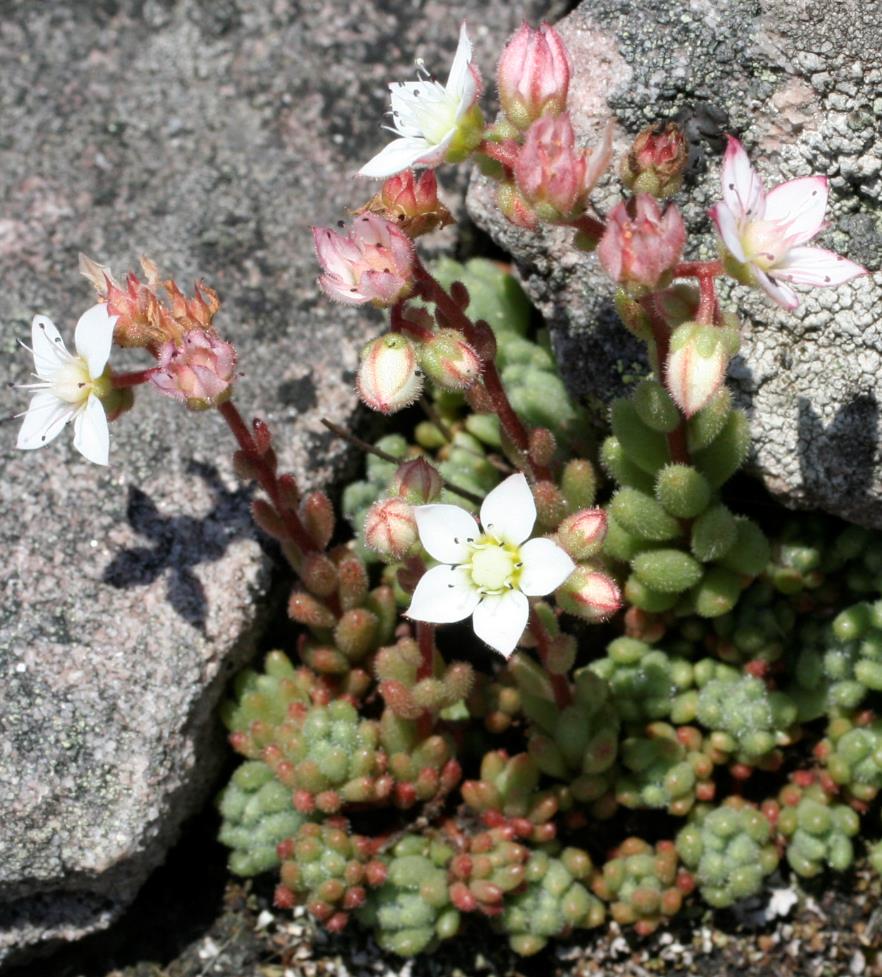 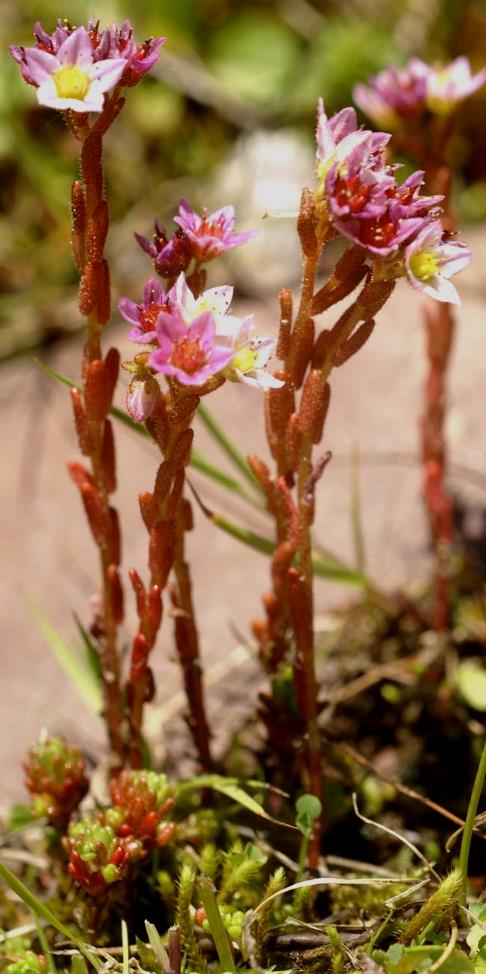 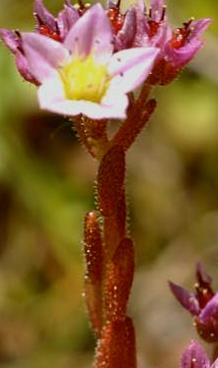 [Speaker Notes: Sedum villosum  annuelle à vivace, milieux humides , silice, sub alpin ,fleurs rose pâle, feuilles poilues glanduleuses 800-2200m.
Sedum hirsutum vivace frontière italienne et Pyr atl. Rochers siliceux  0-1600m. Milieux secs, nombreux rejets feuilles poilues glanduleuses  plante vue dans les Albères et dans le haut beaujolais]
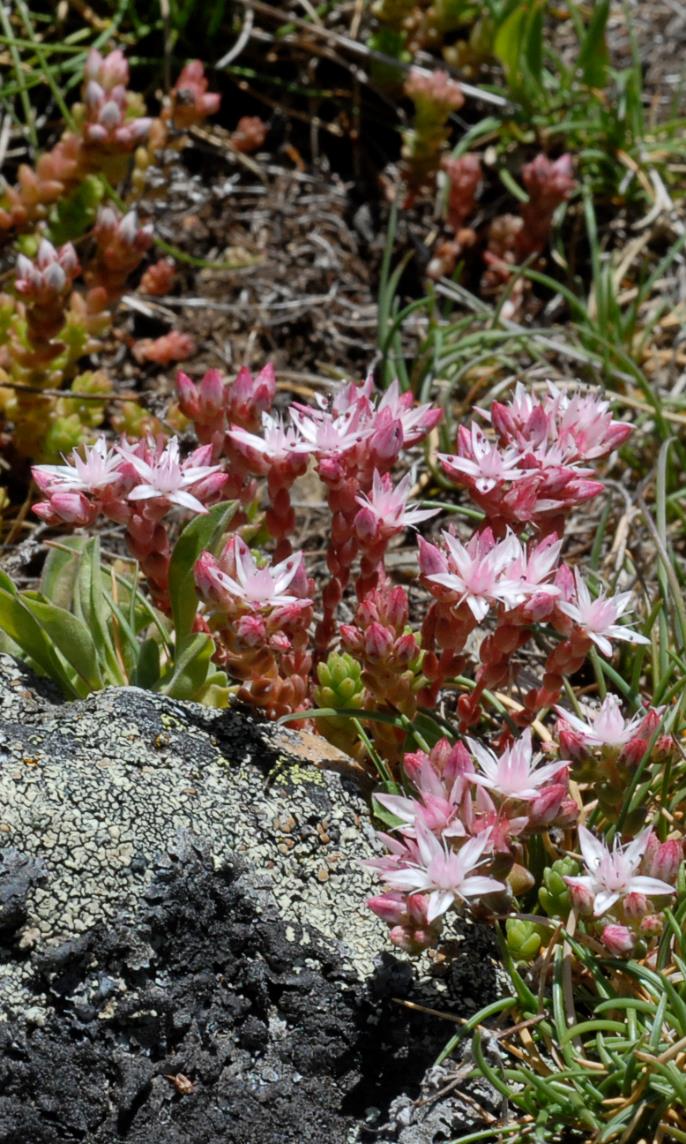 Sedum anglicum Huds.
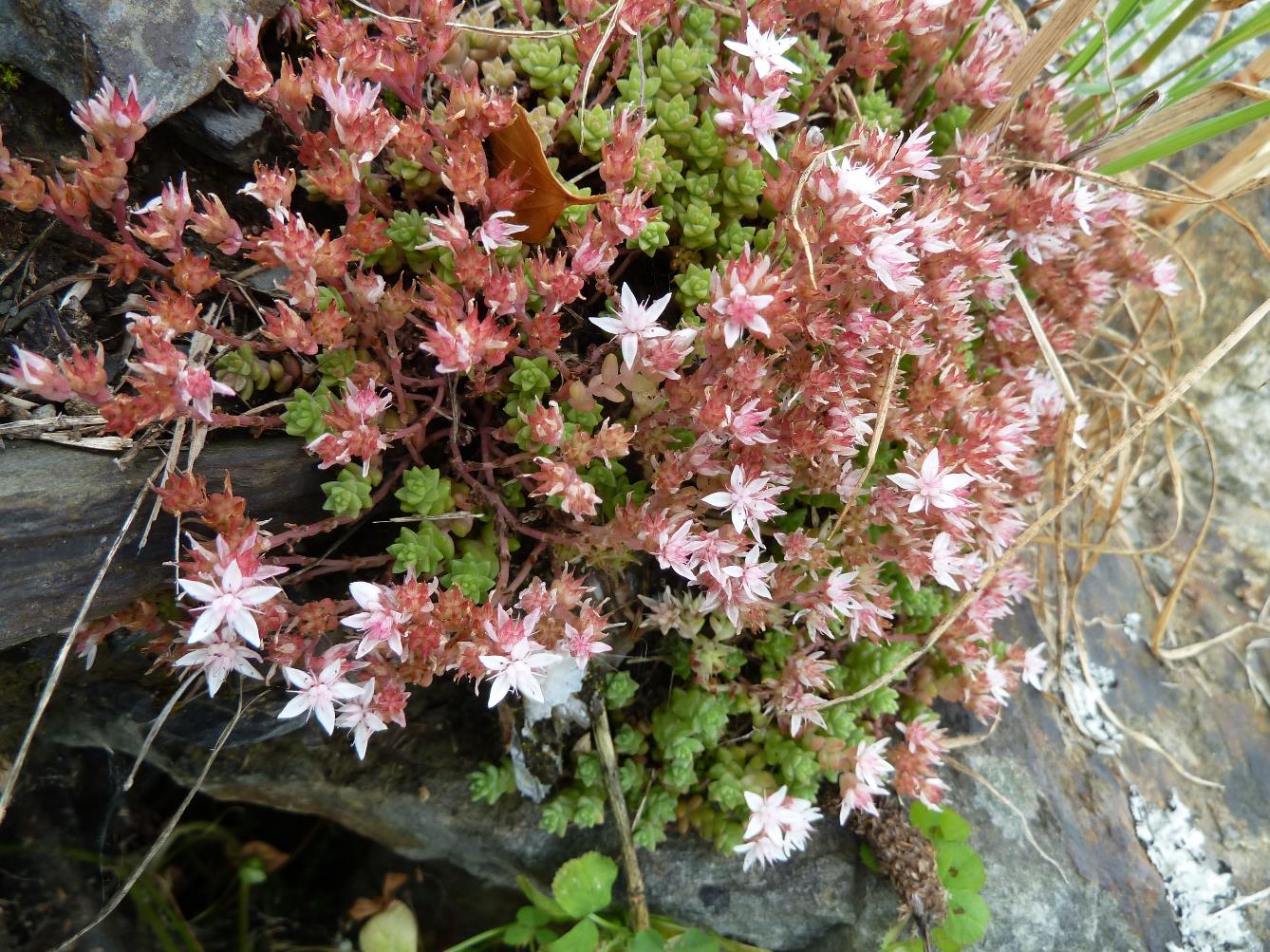 [Speaker Notes: Sedum anglicum :  vivace, fleurs subsessiles, espèce polymorphe; landes ouvertes, rocailles et éboulis sur silice  massif armoricain, Limousin, Montagne noire, Pyr.  0-2200m.
Dernière diapo]
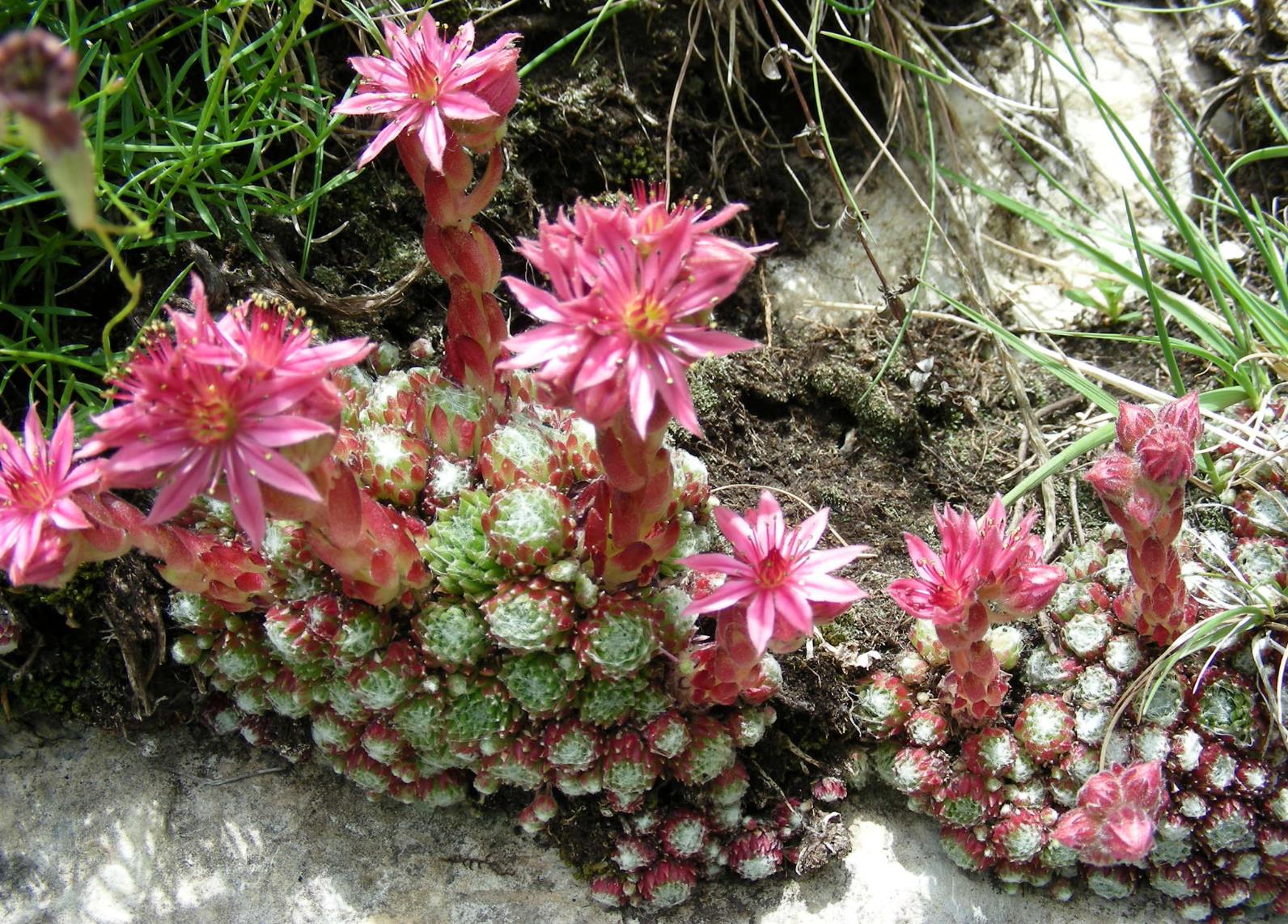 FIN